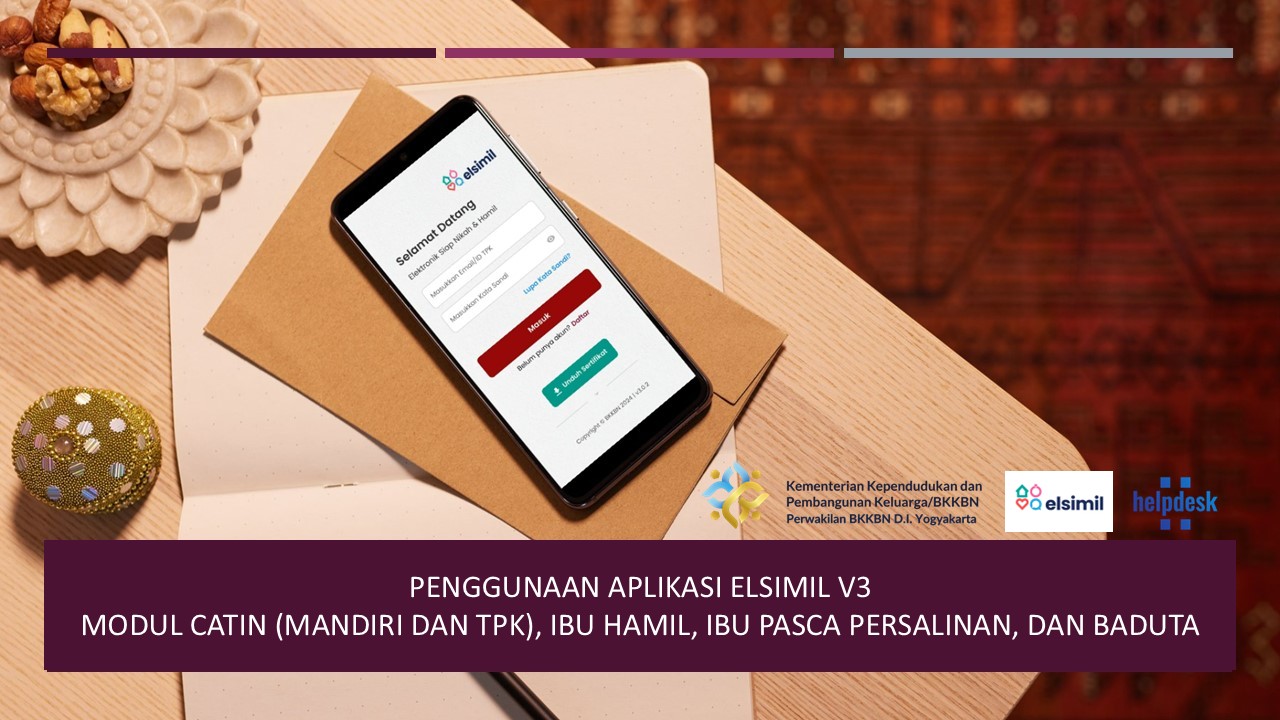 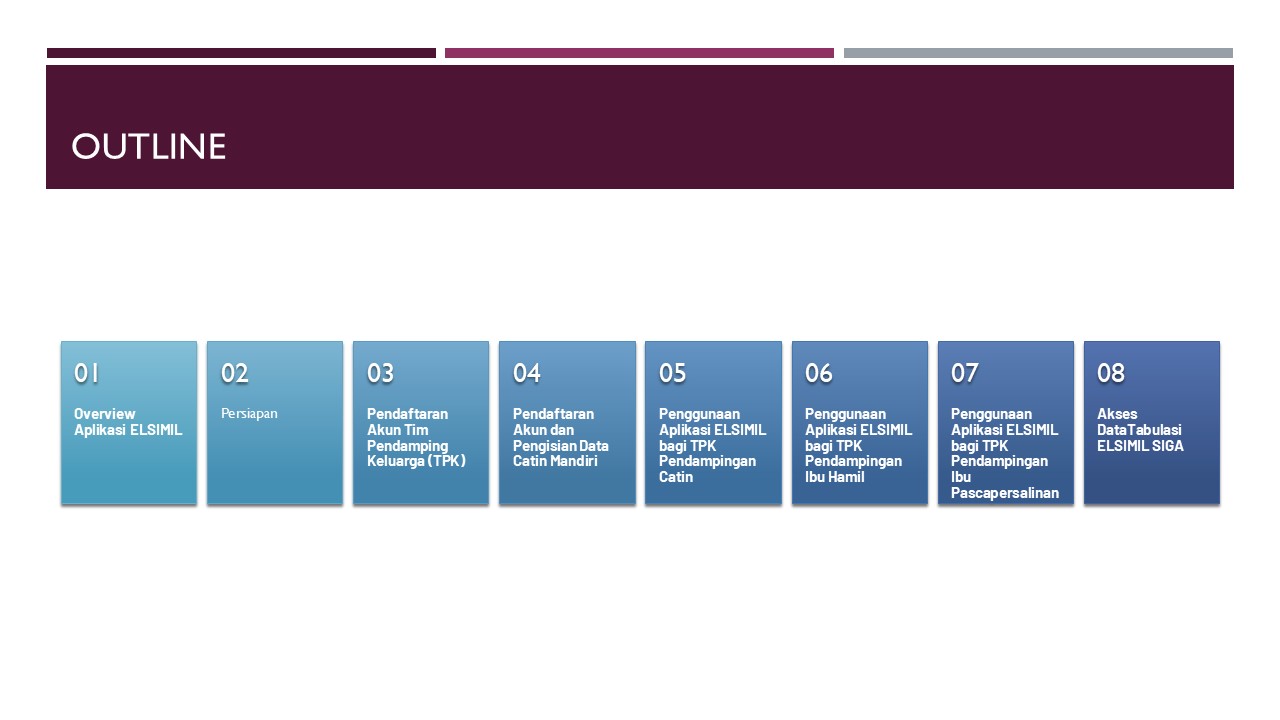 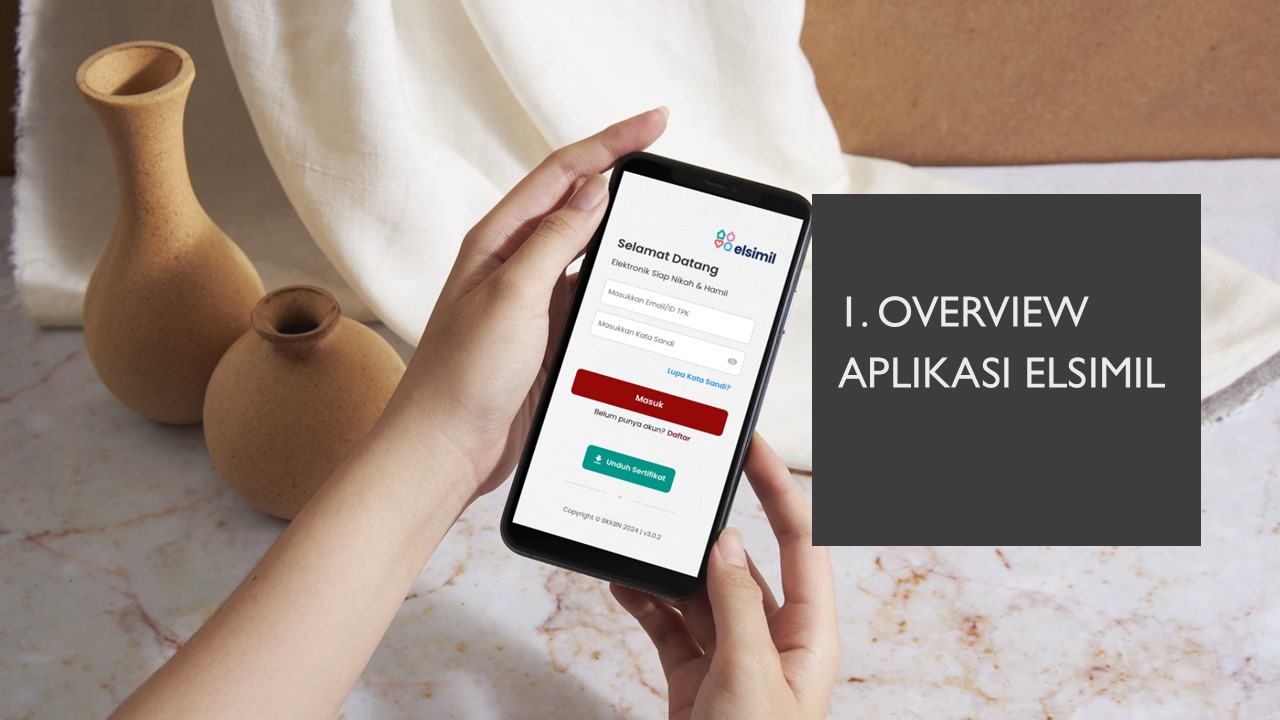 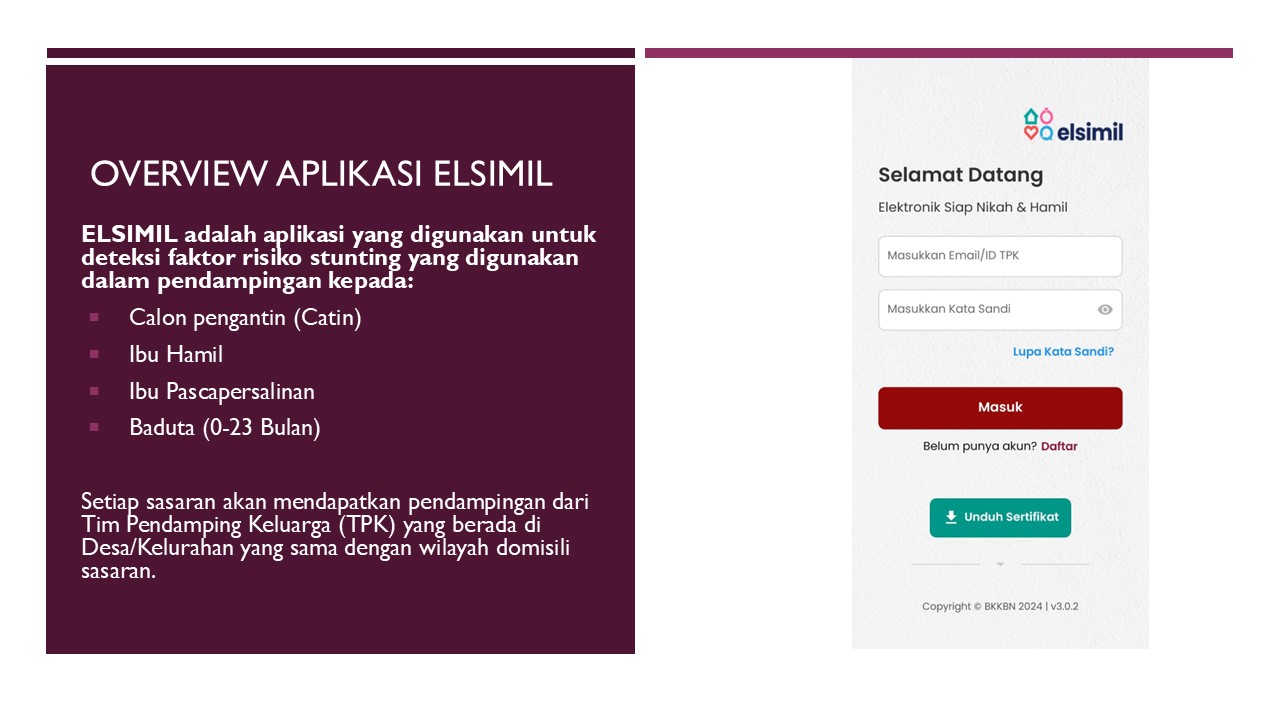 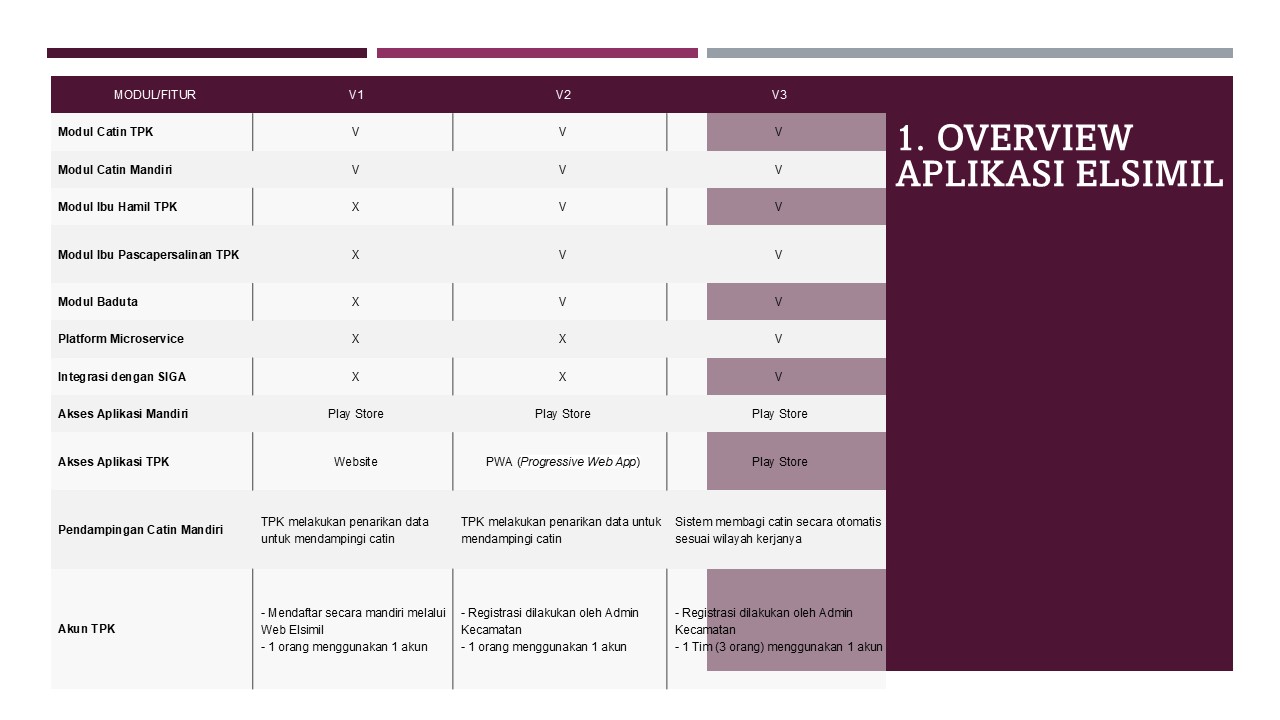 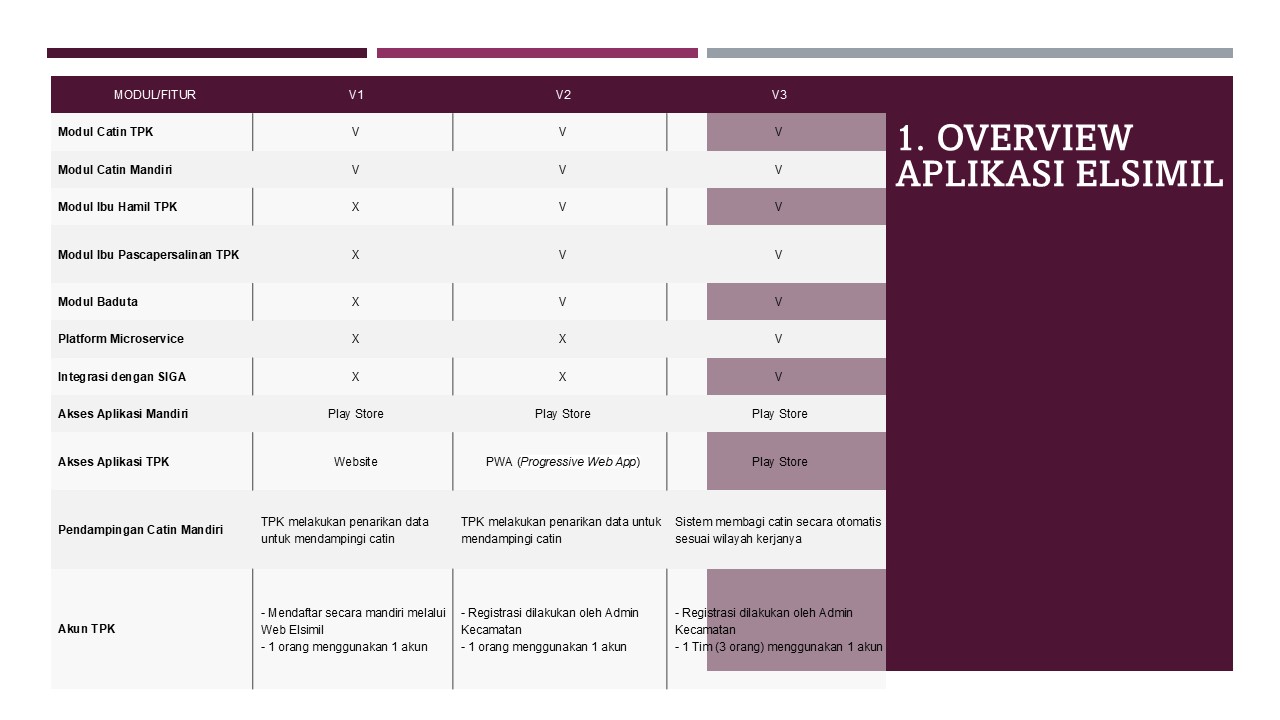 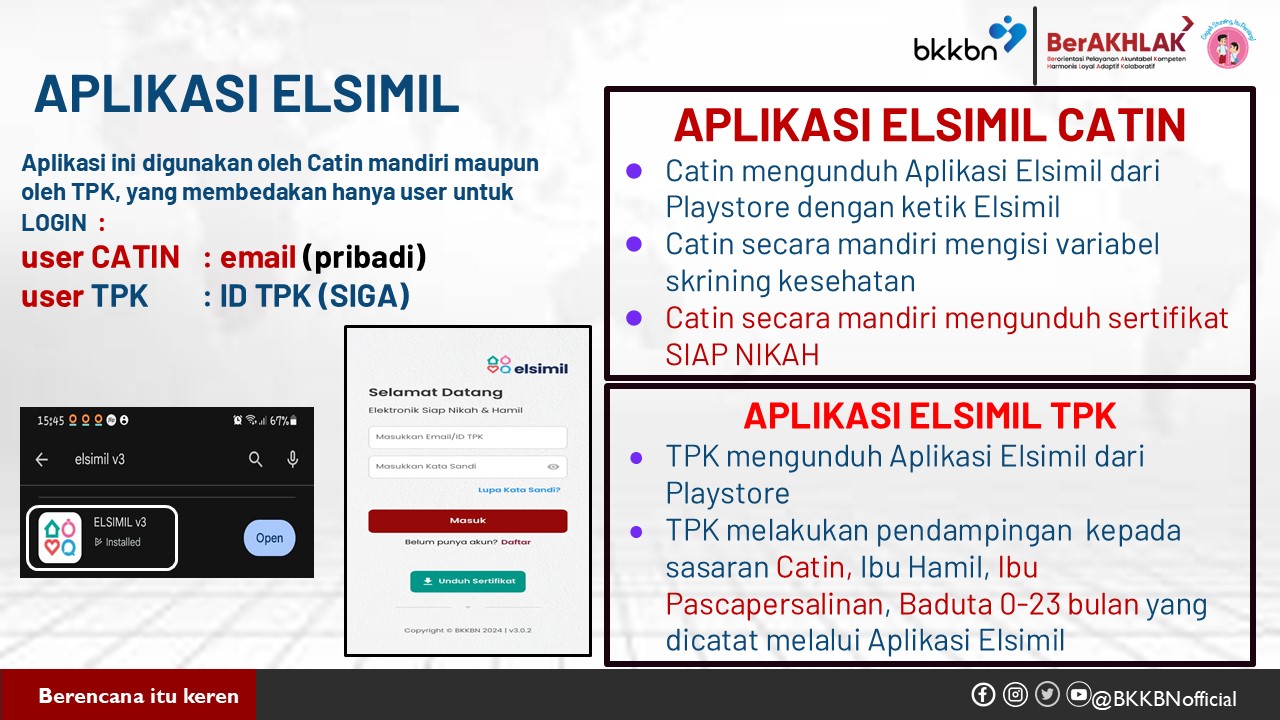 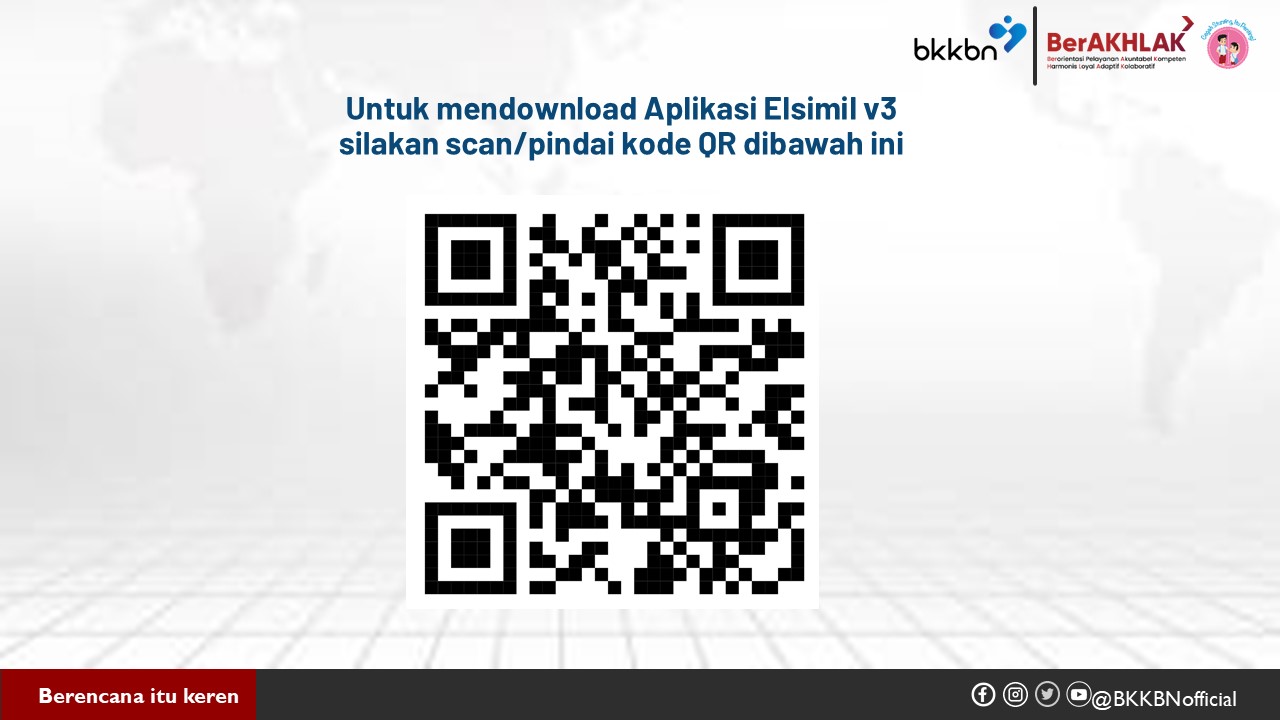 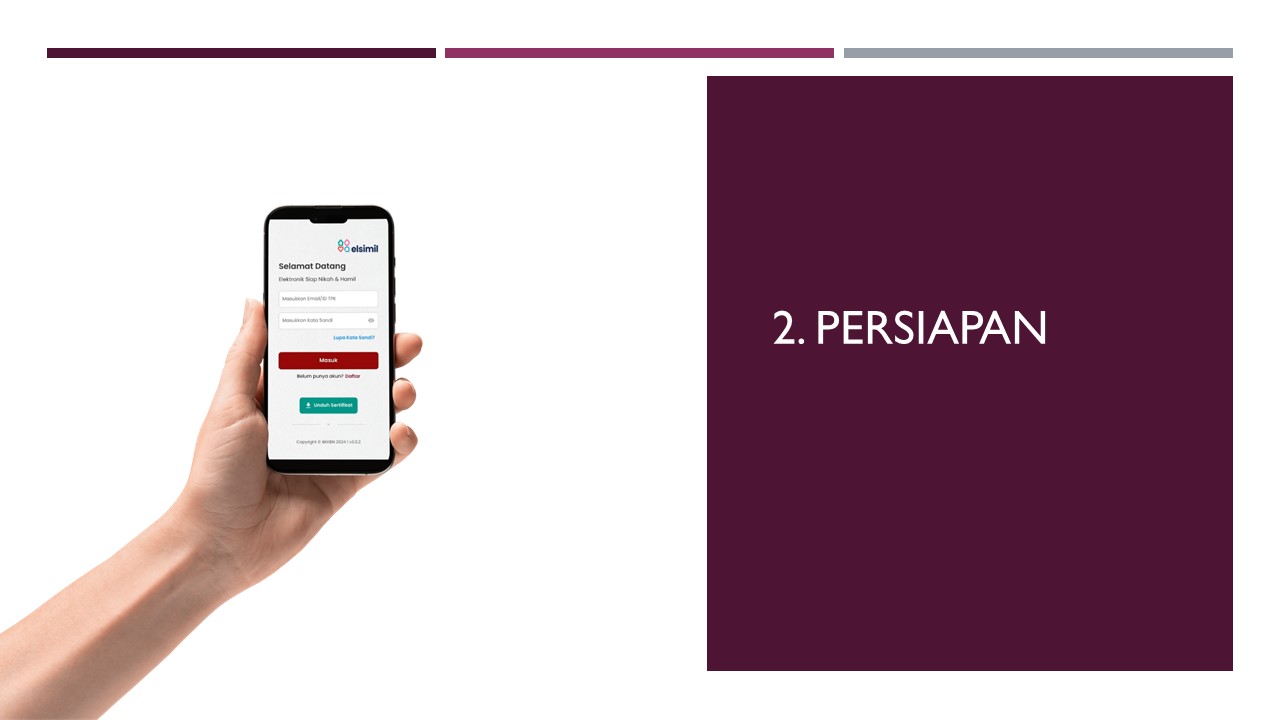 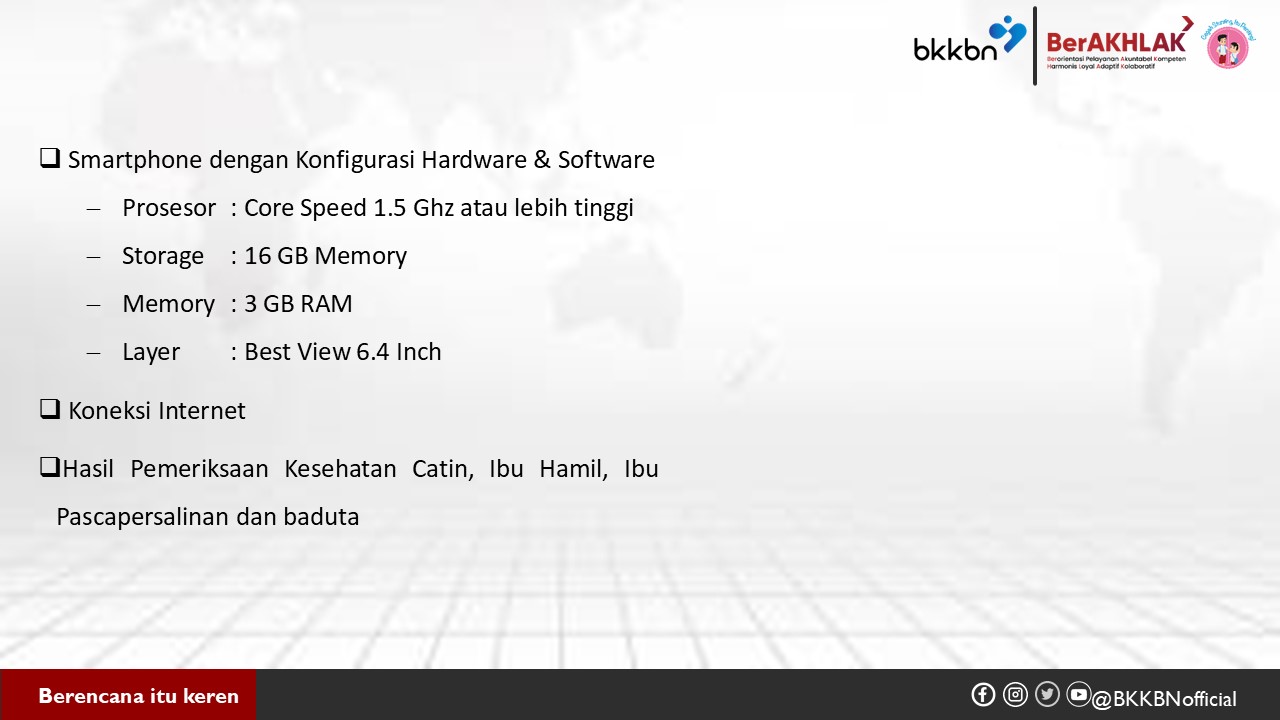 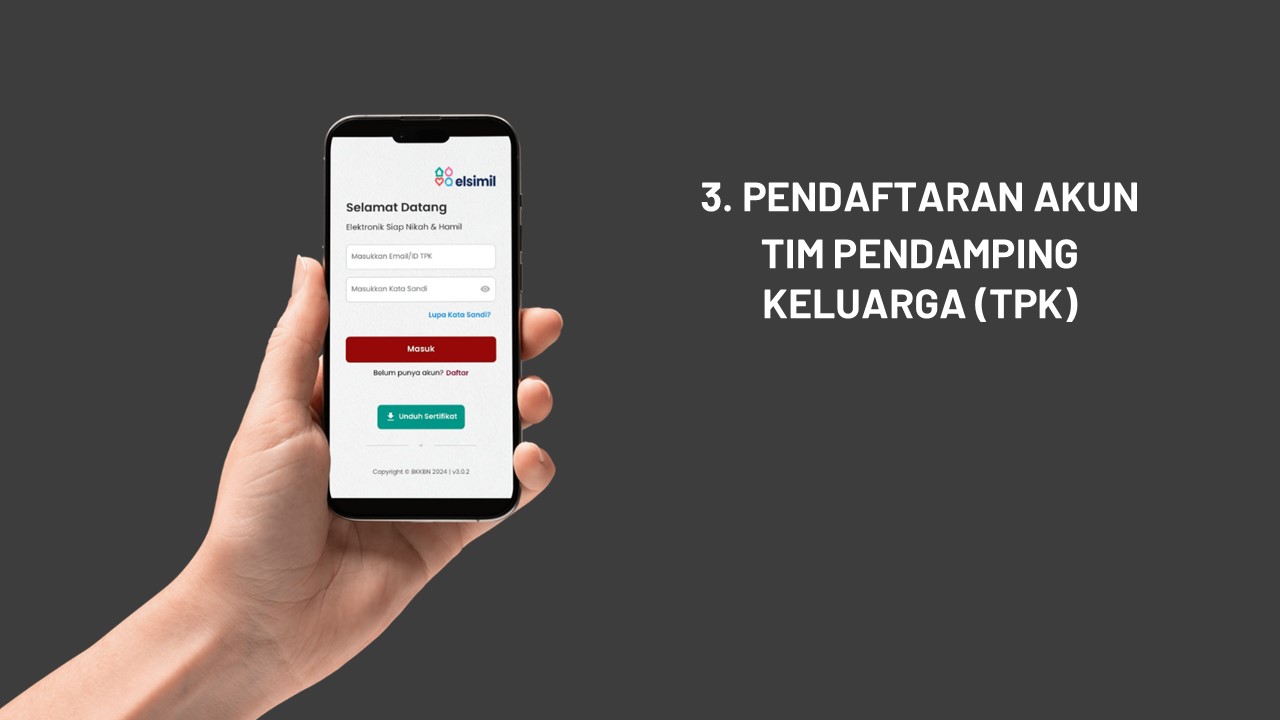 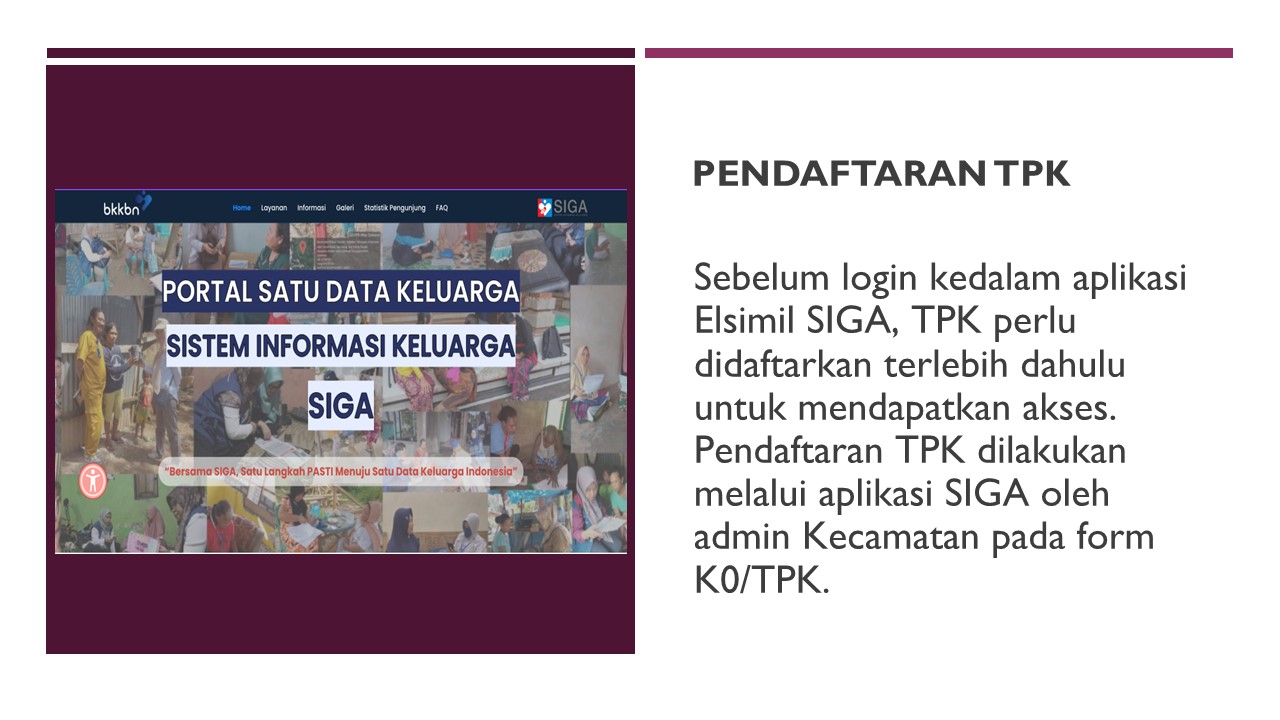 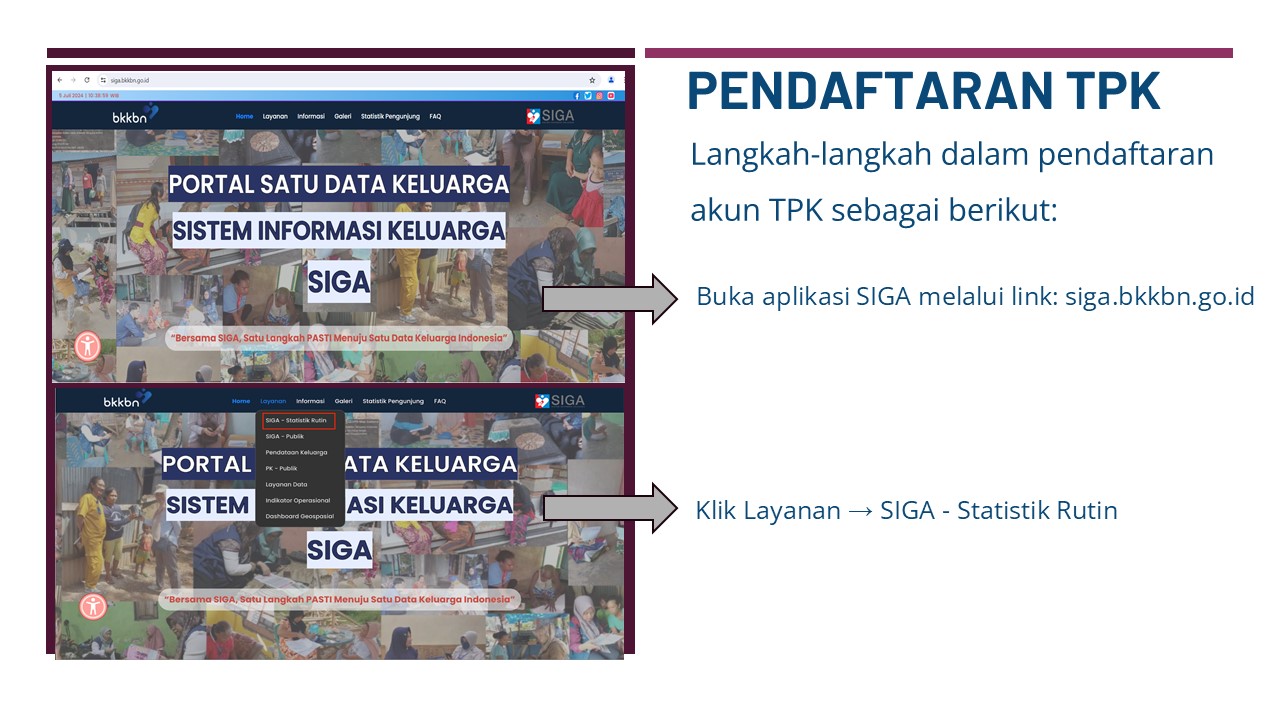 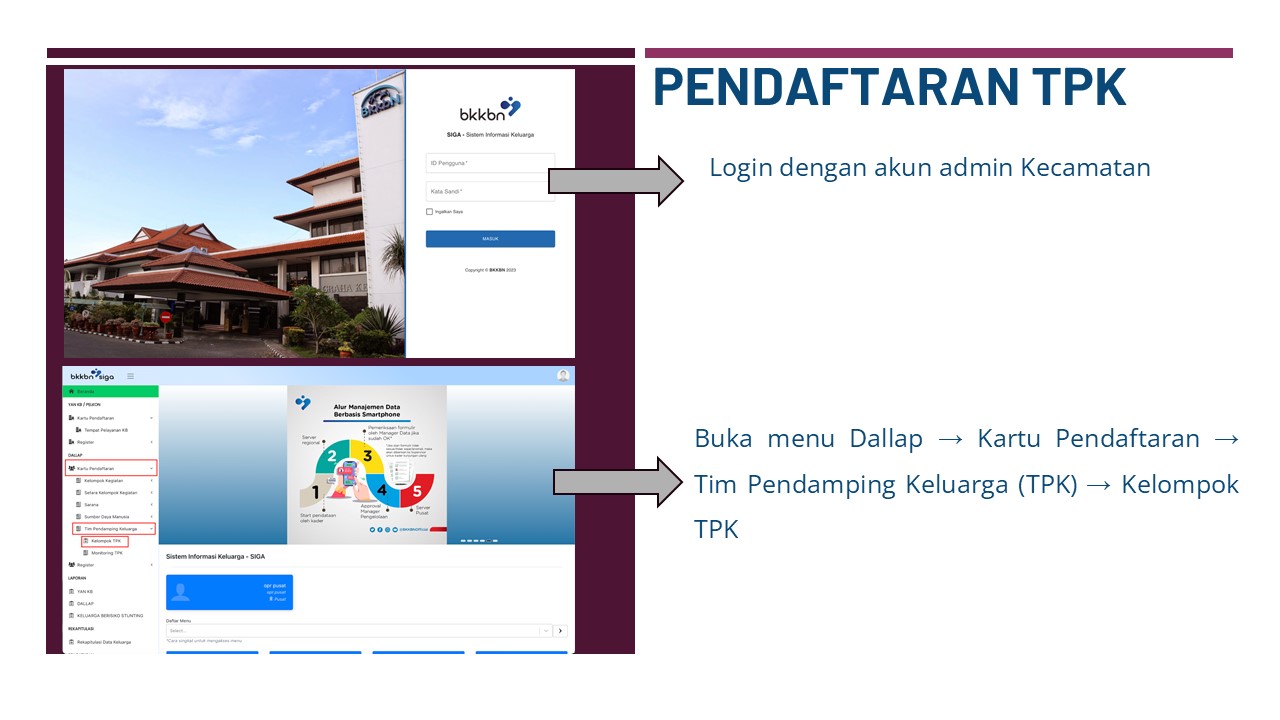 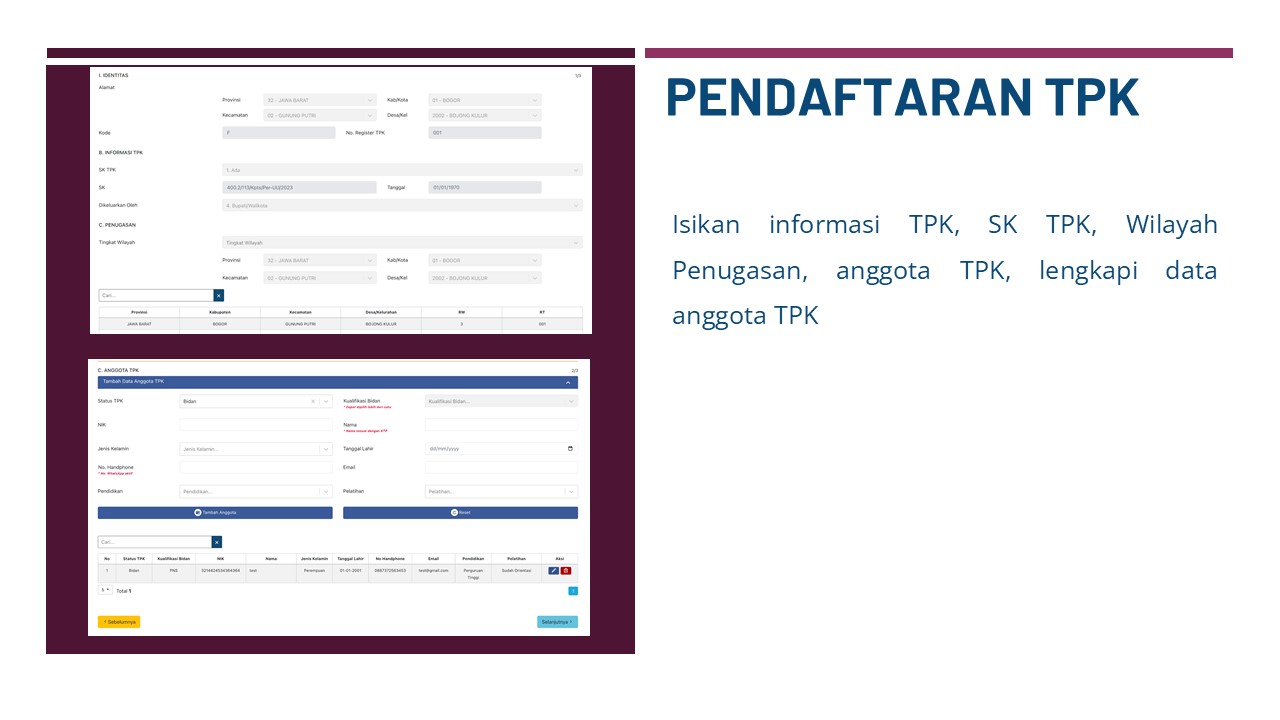 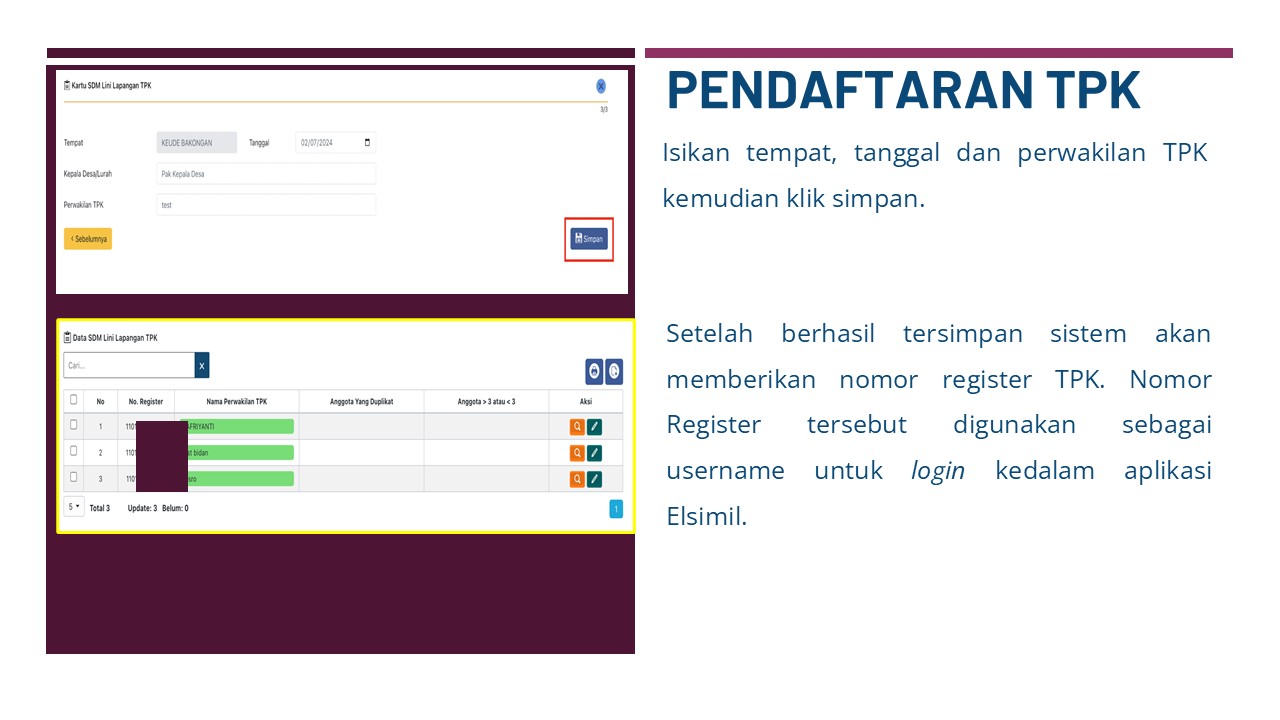 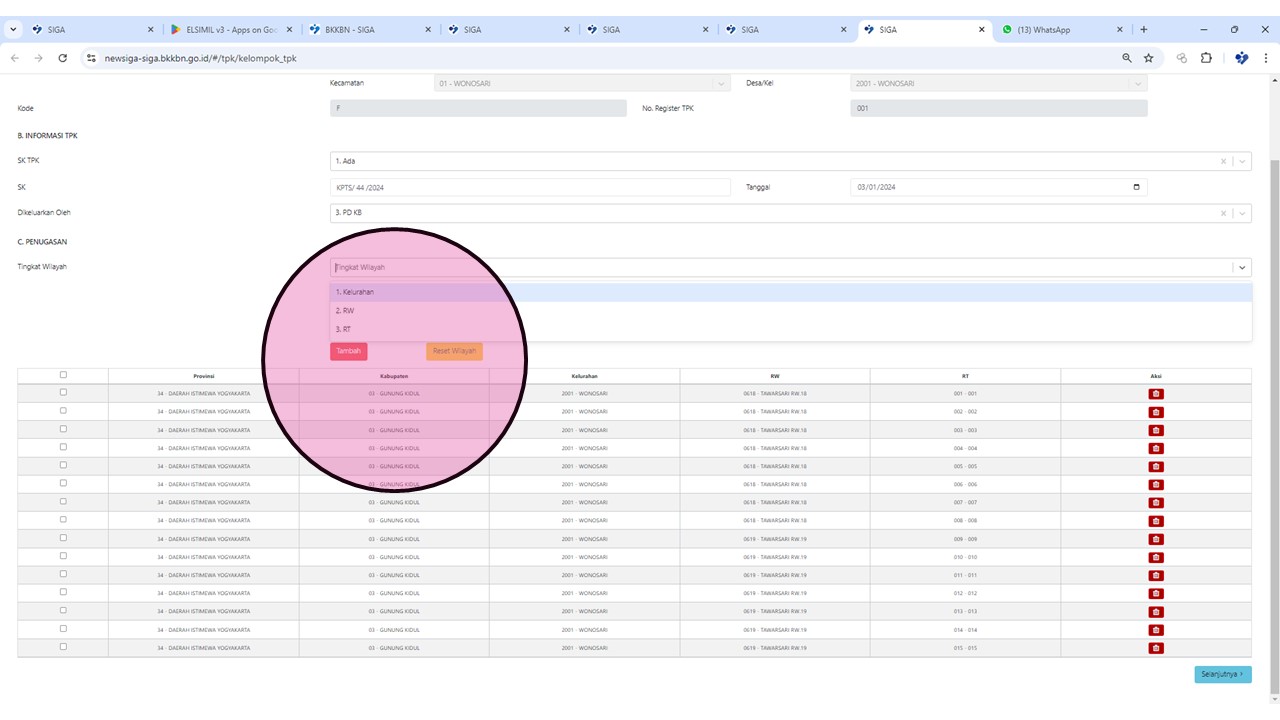 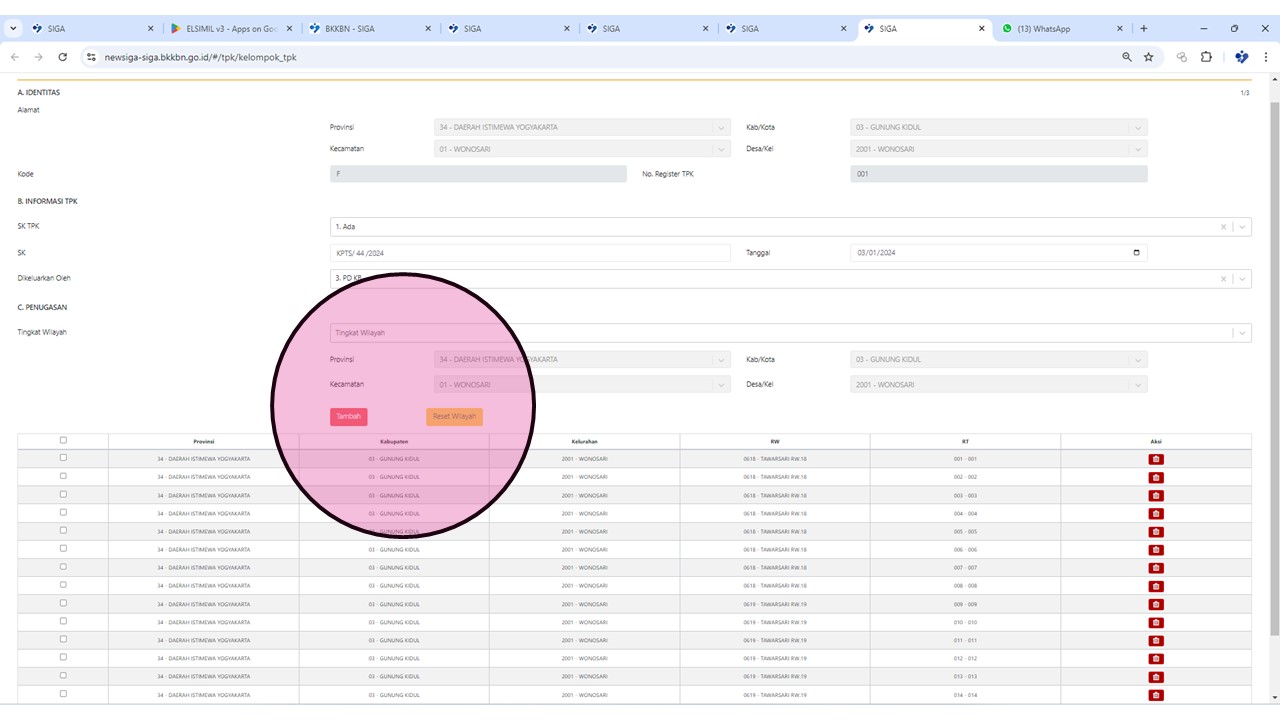 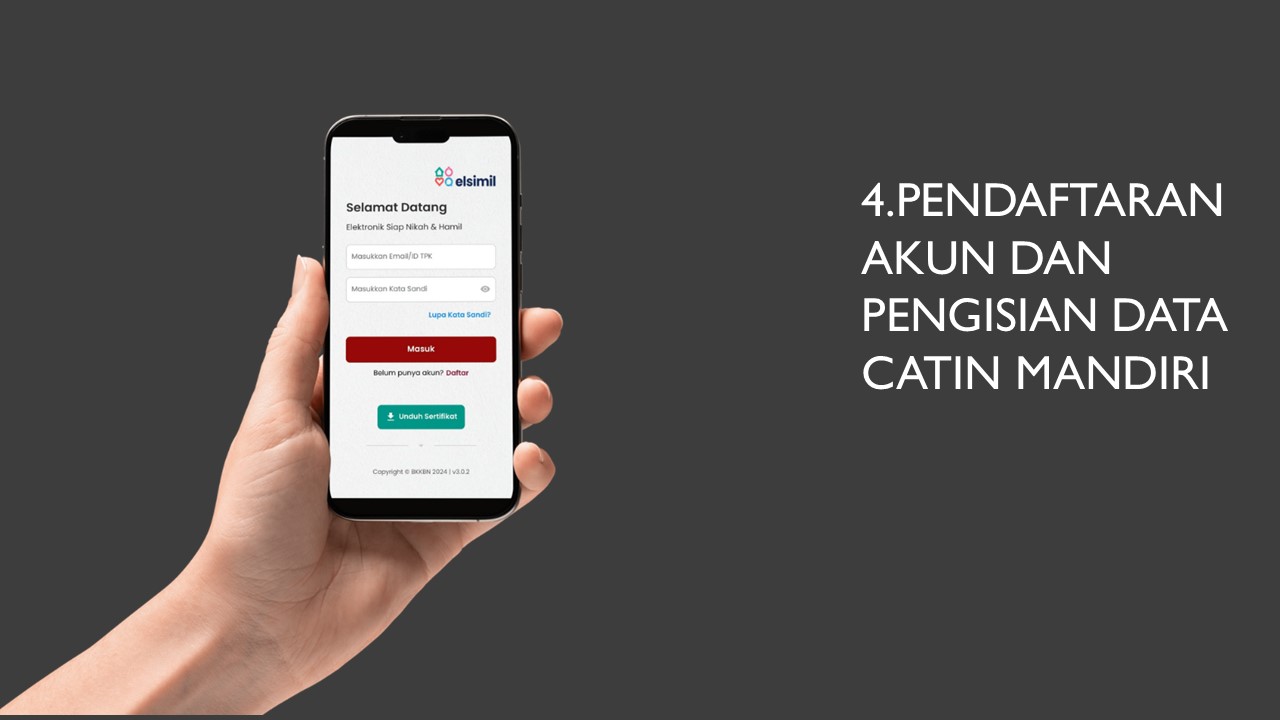 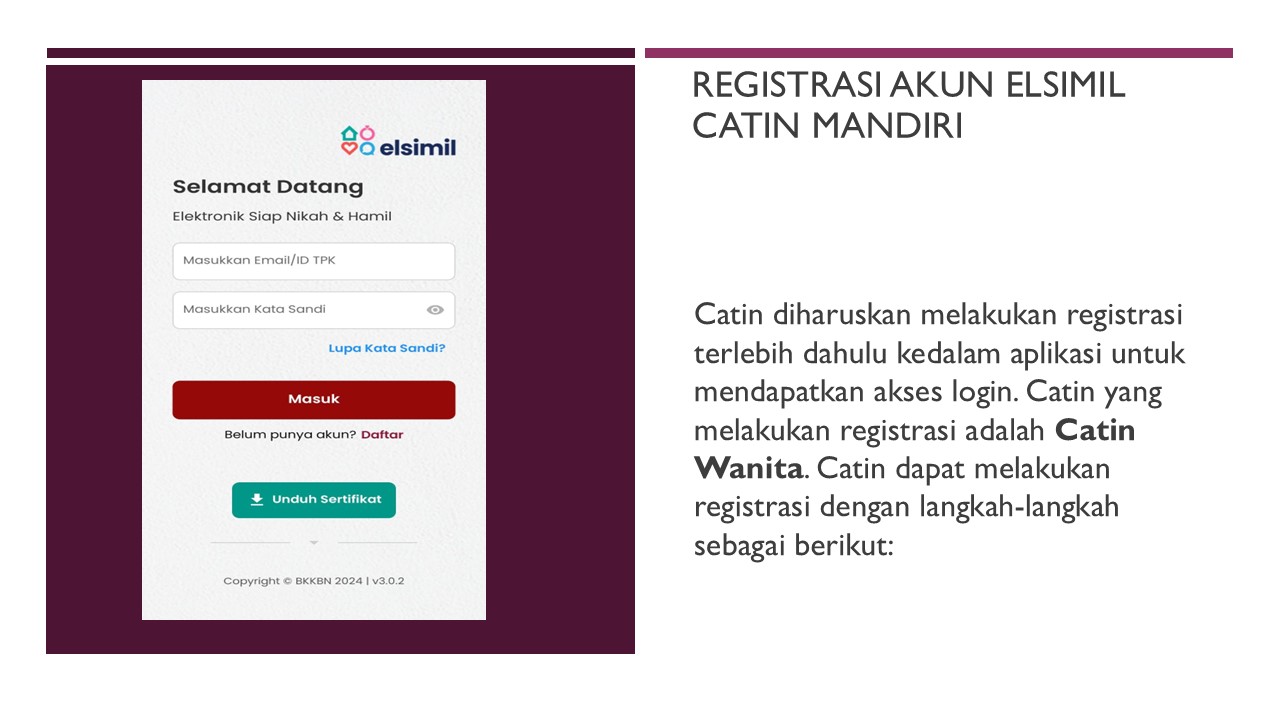 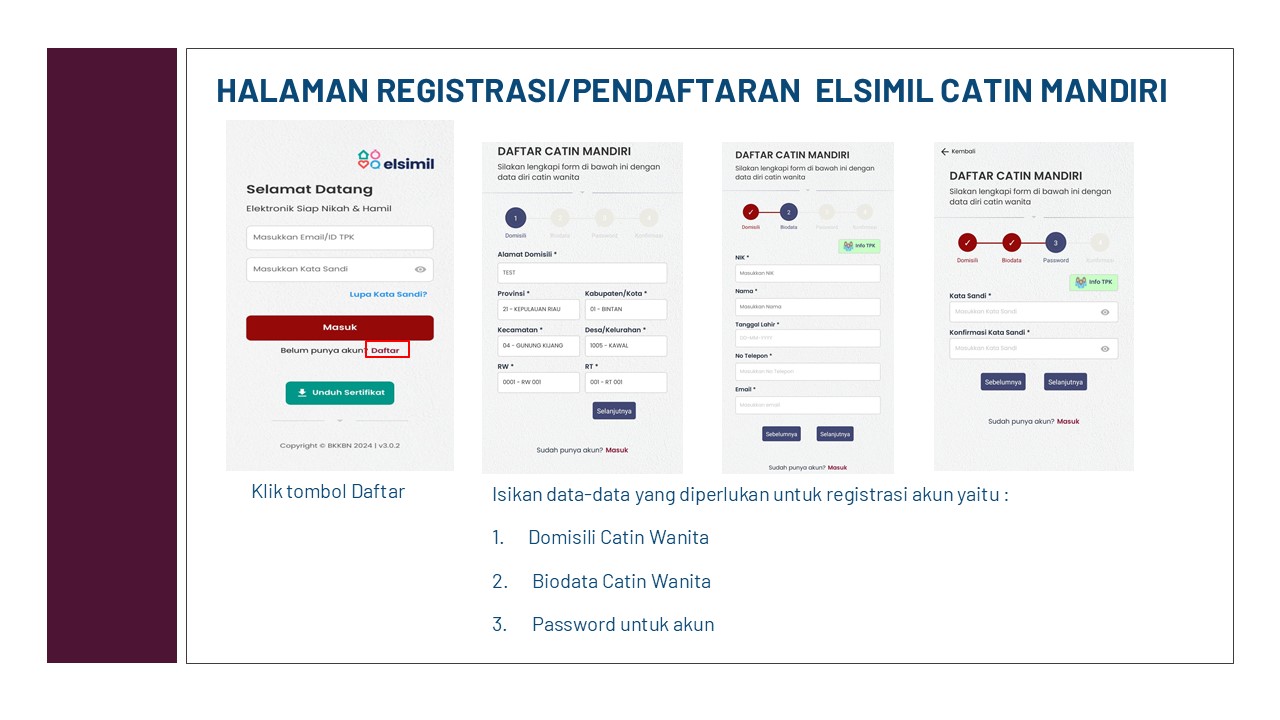 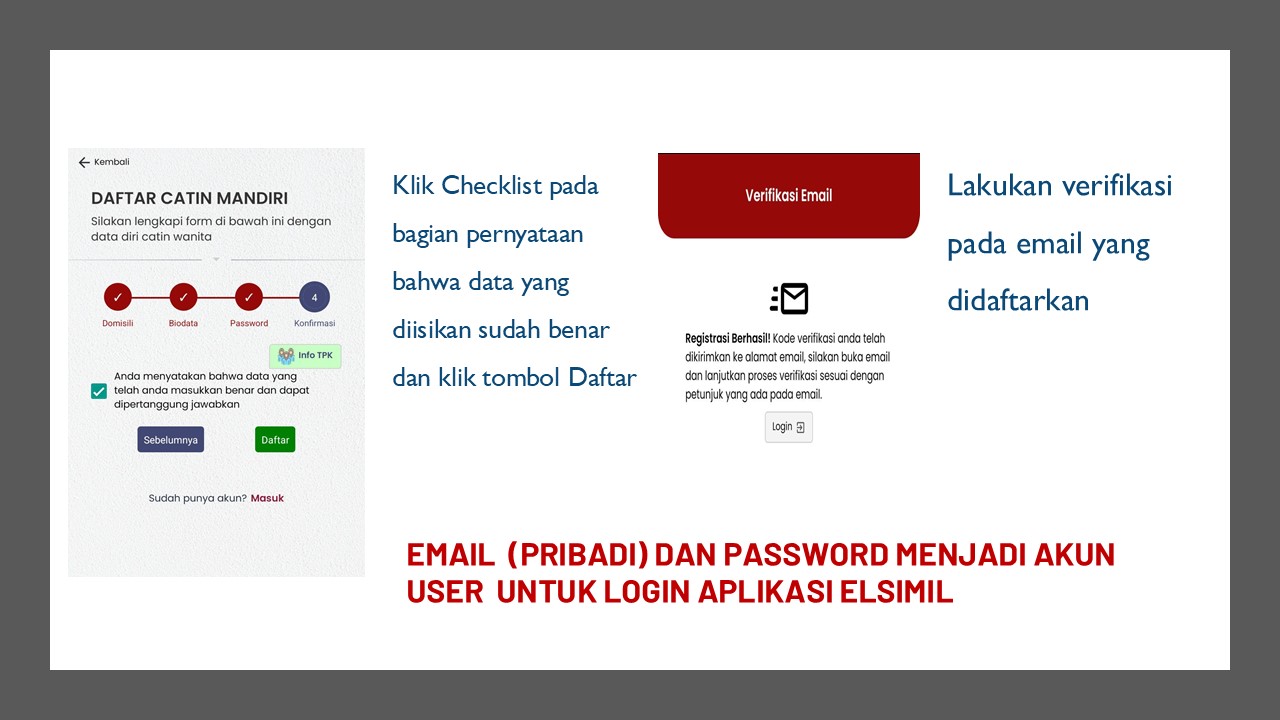 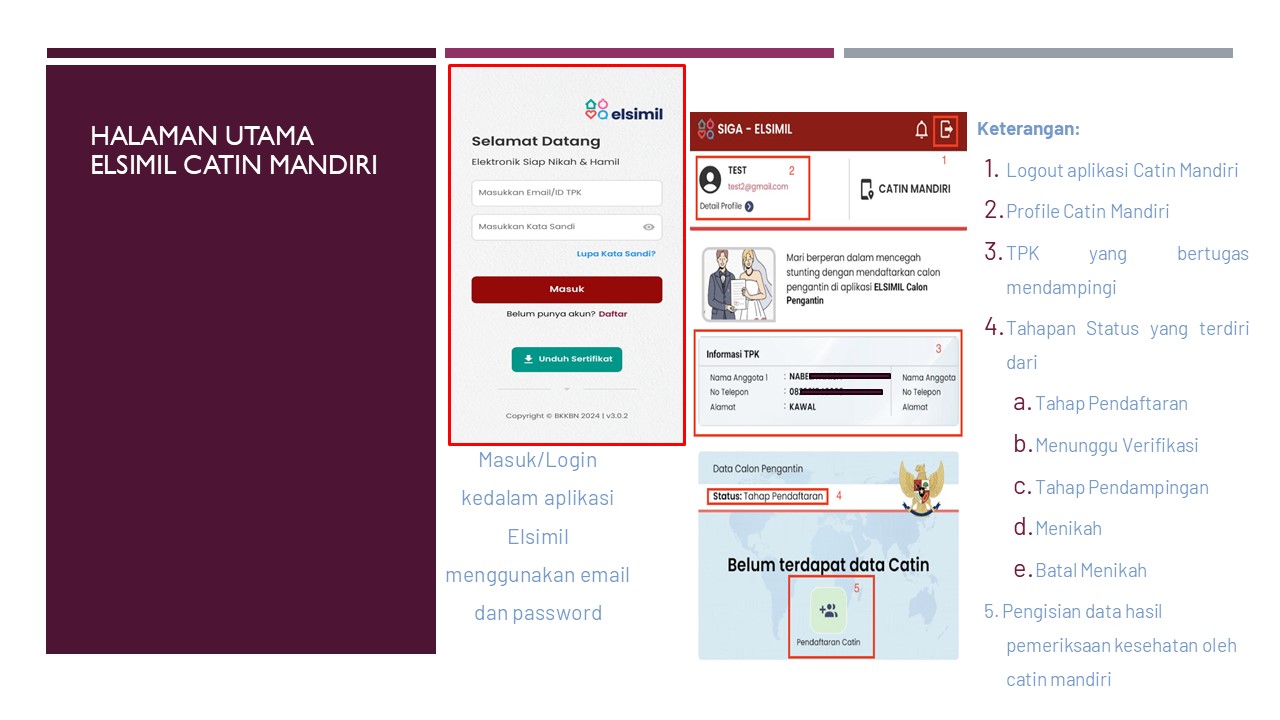 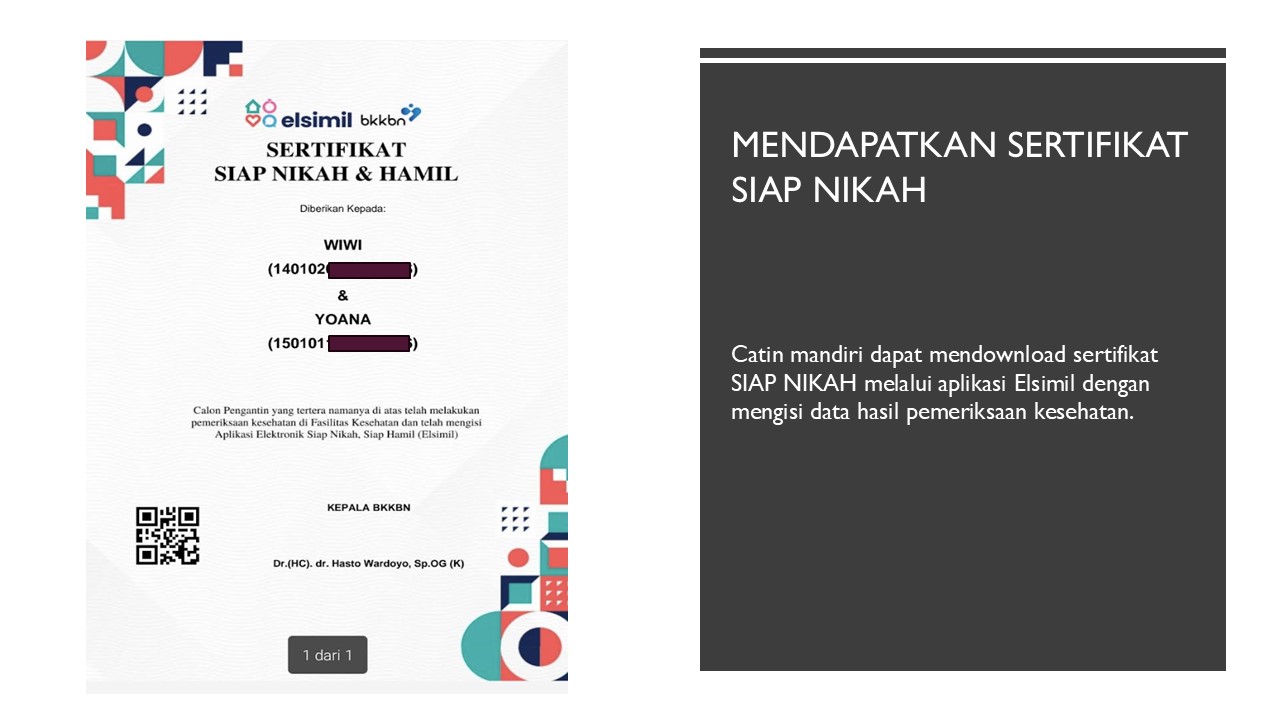 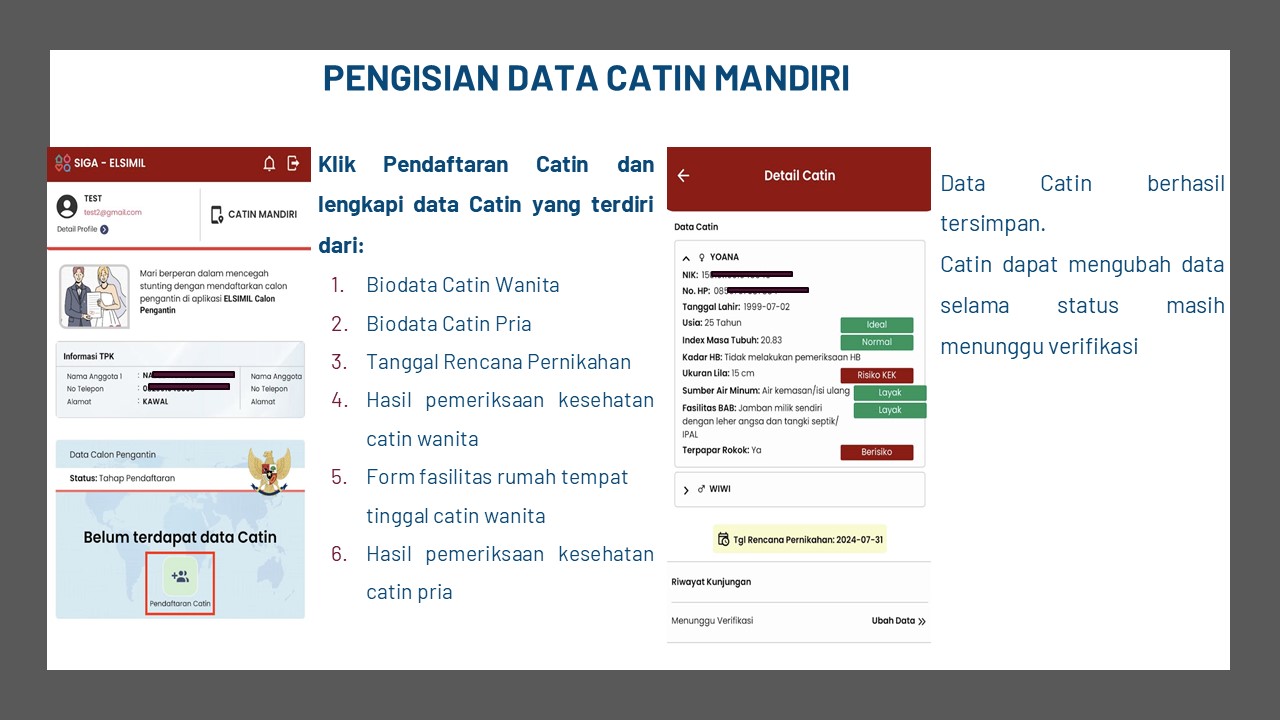 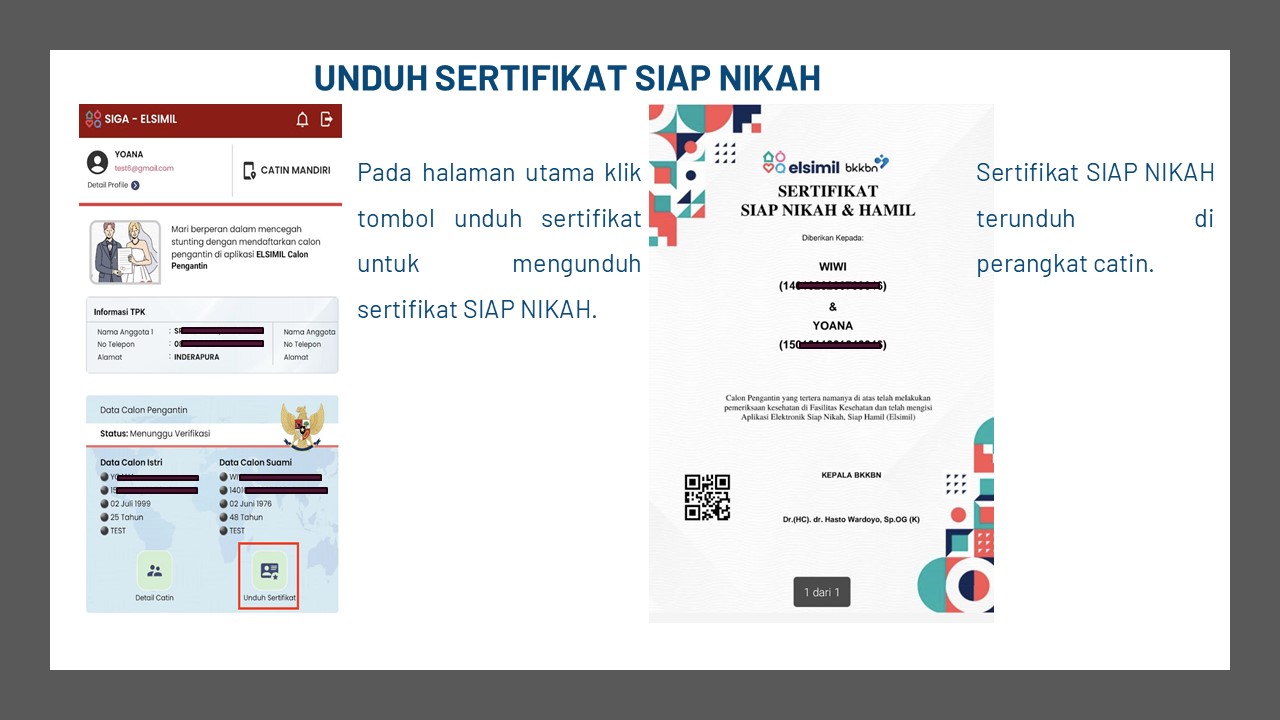 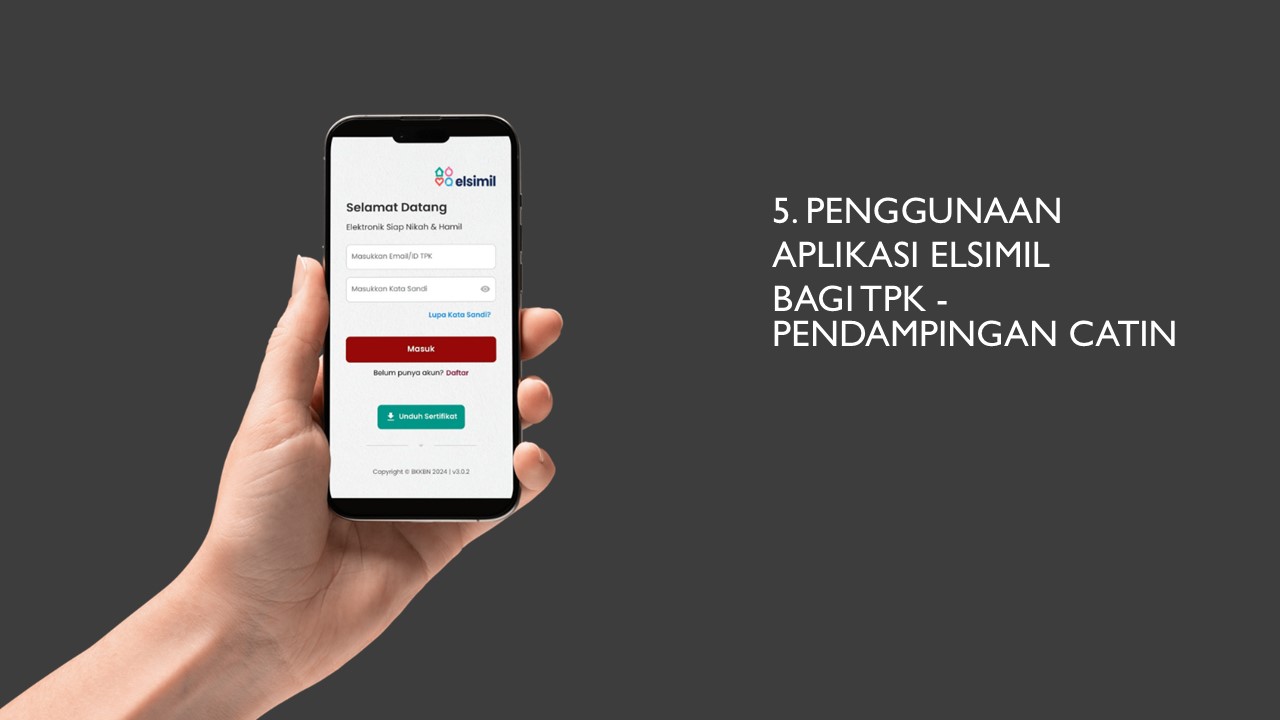 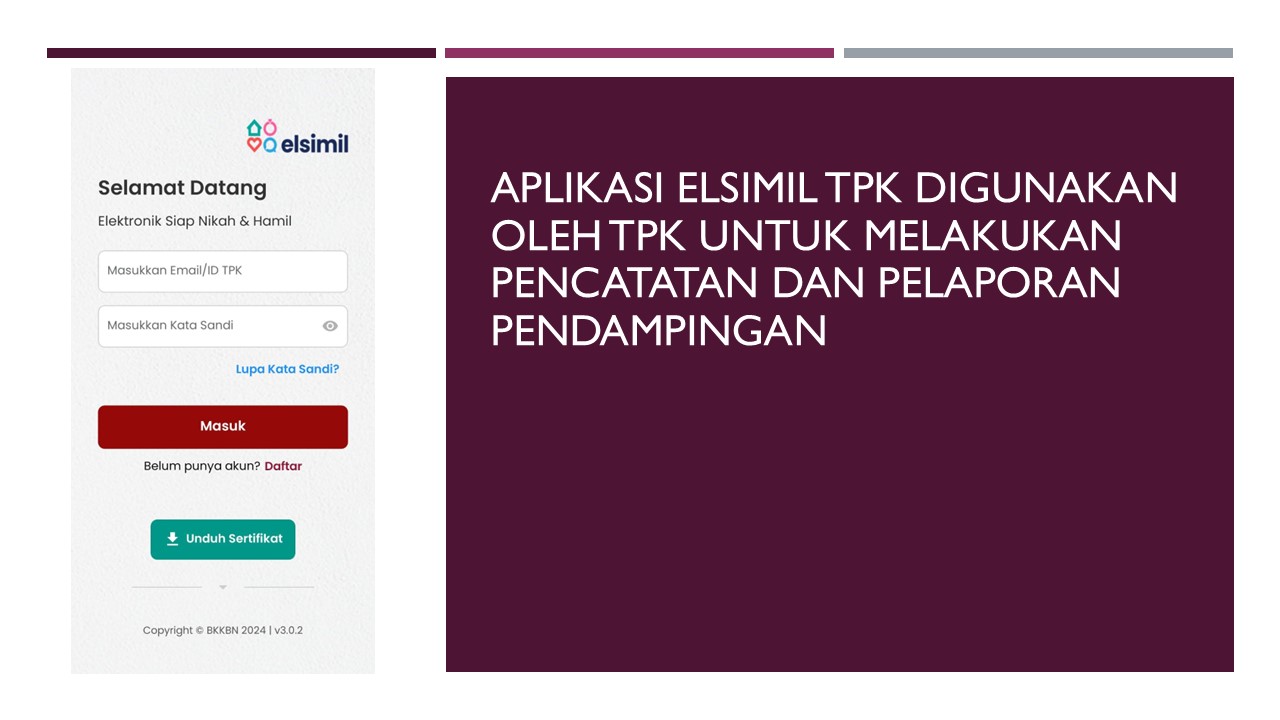 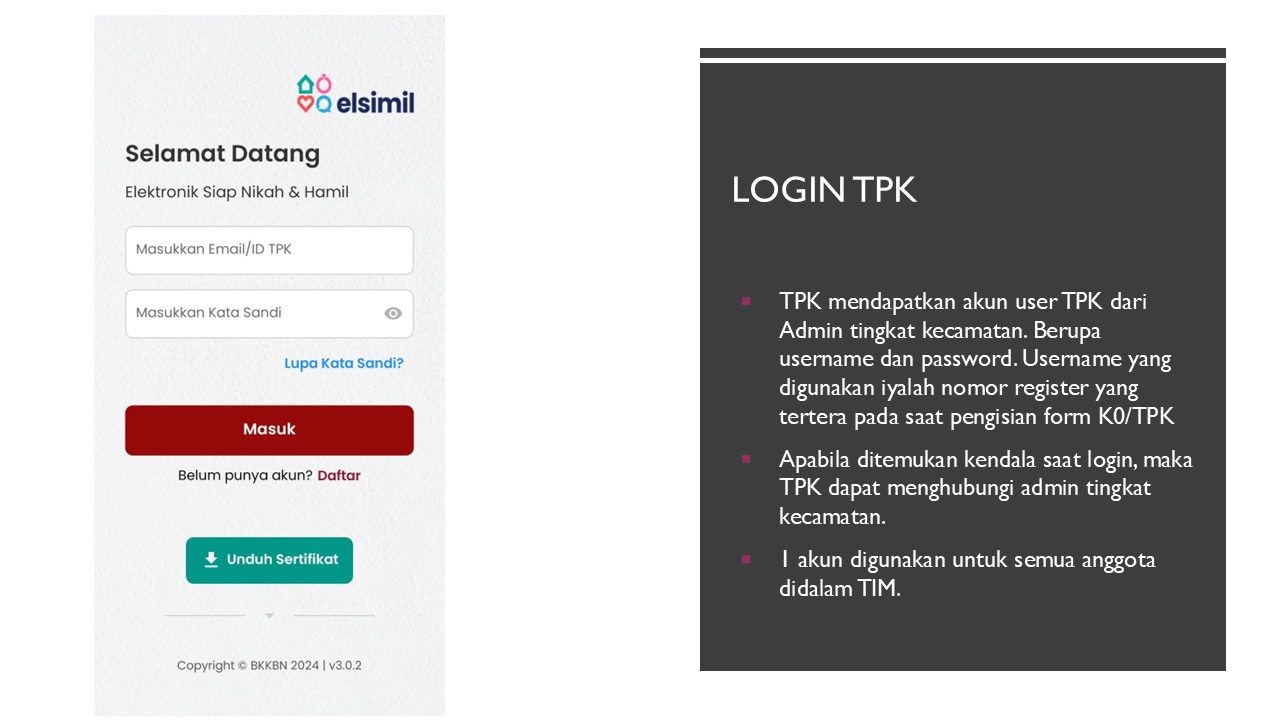 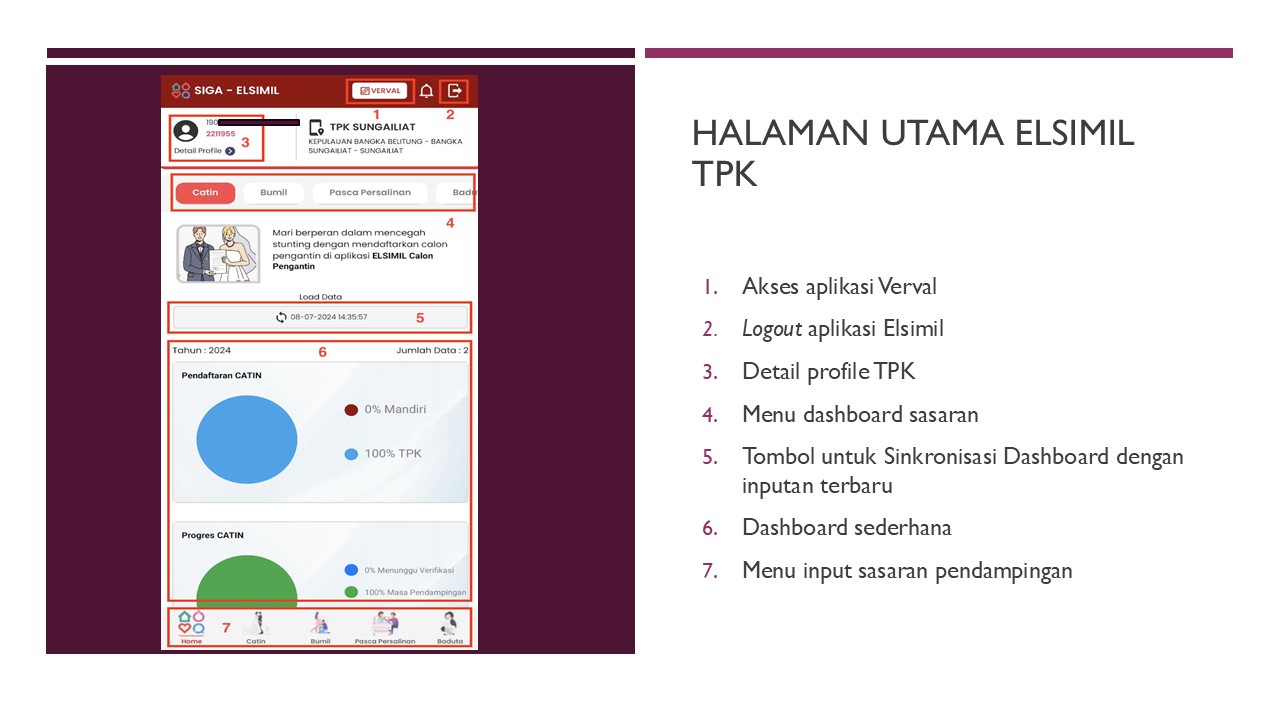 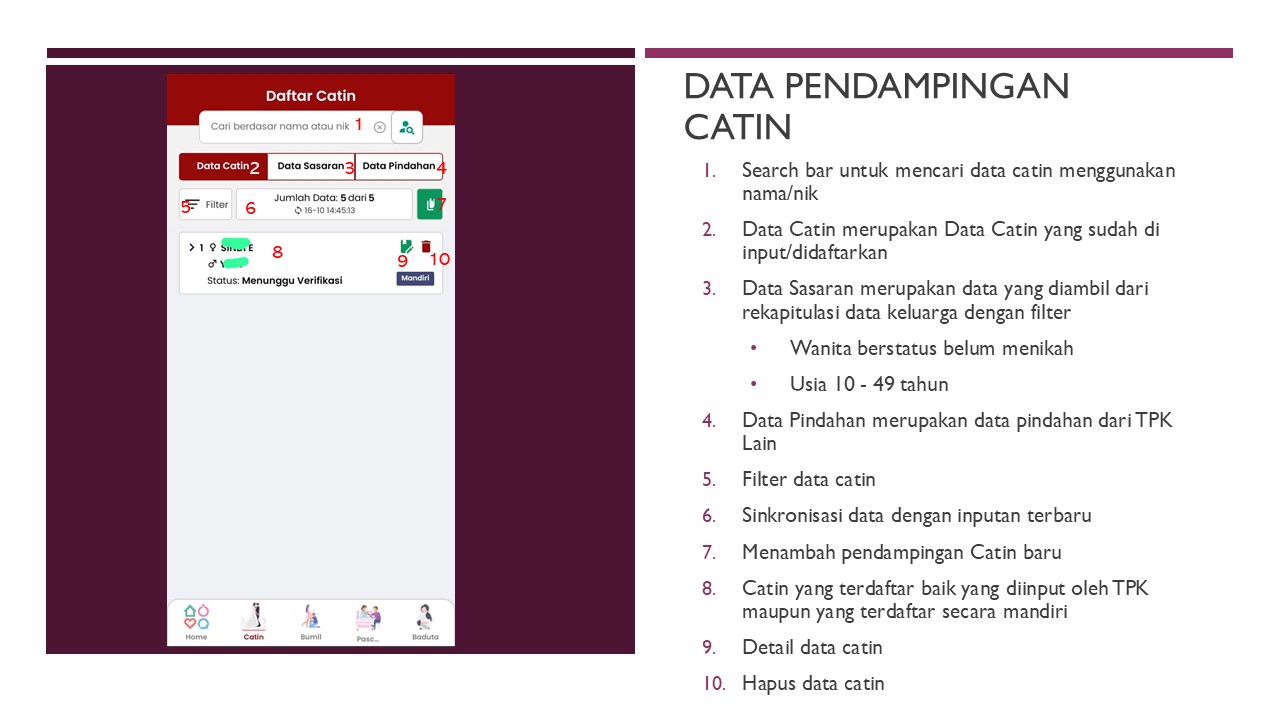 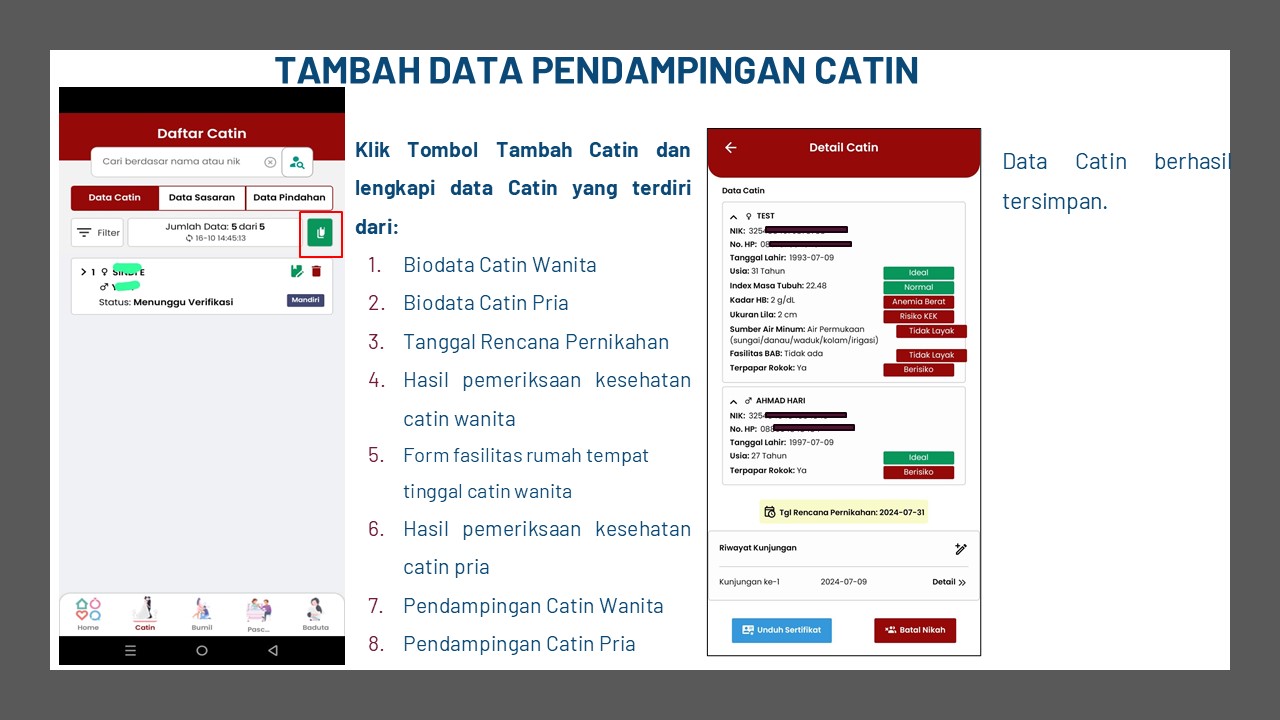 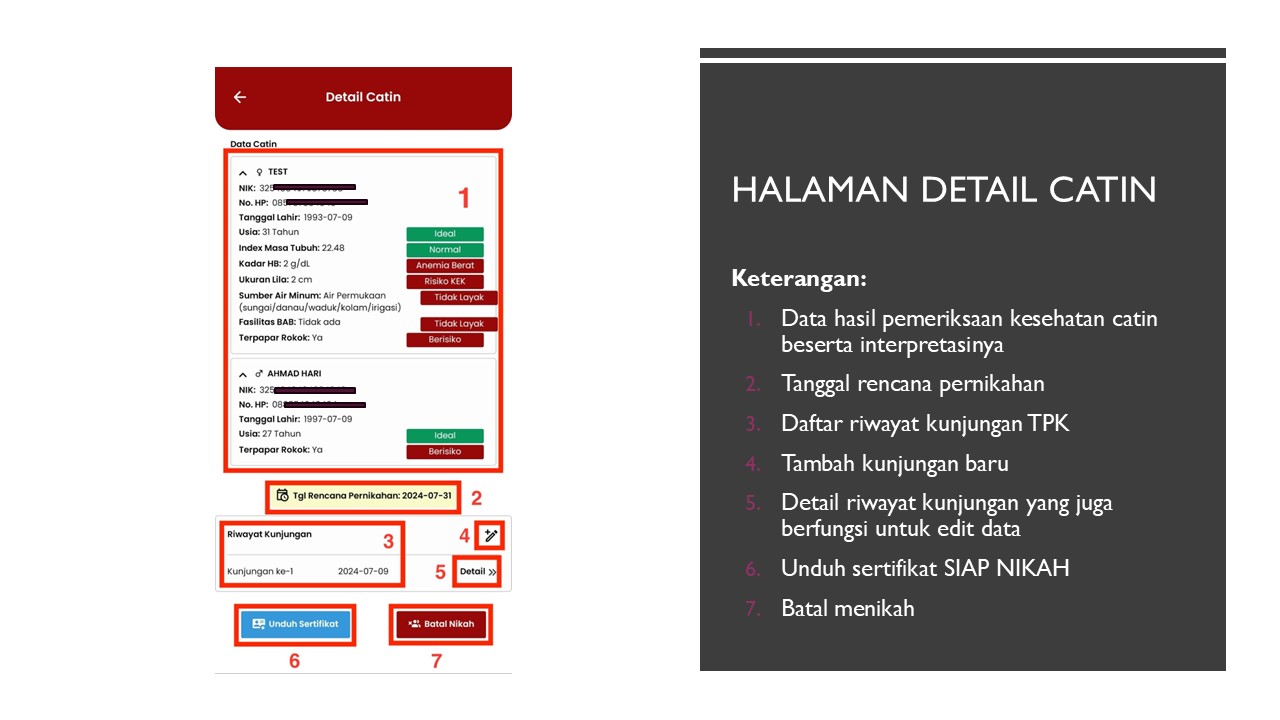 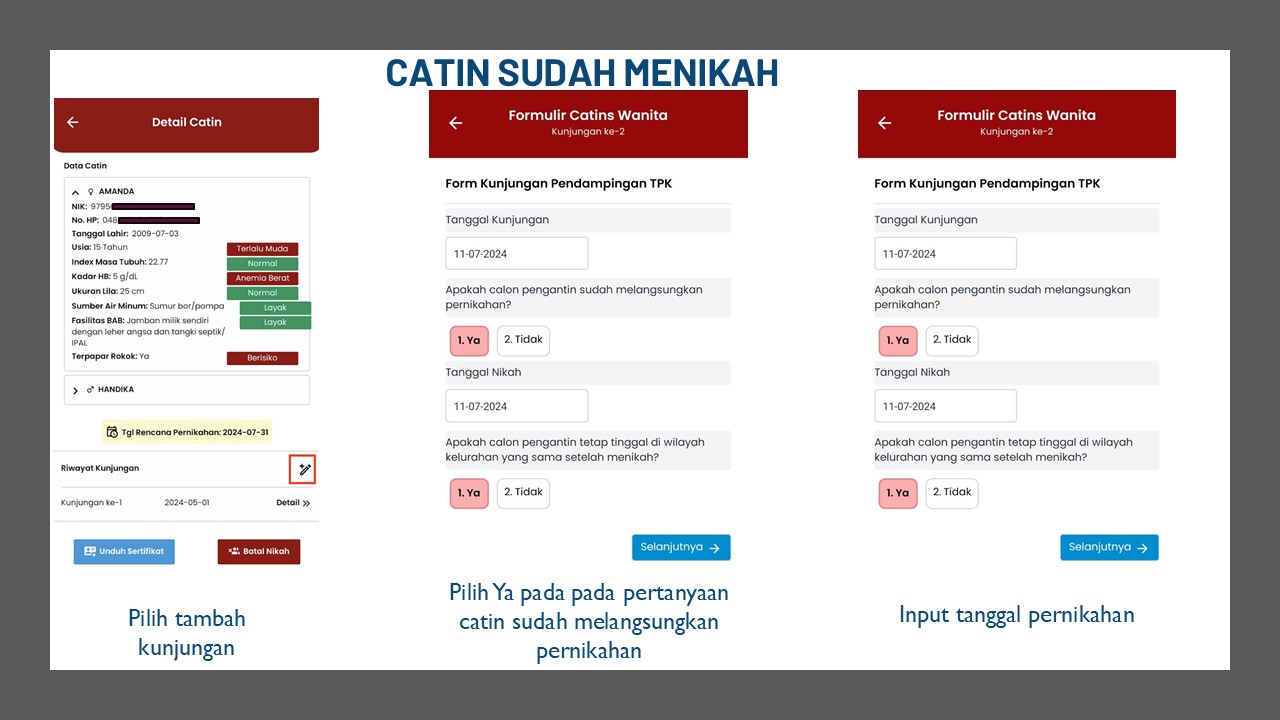 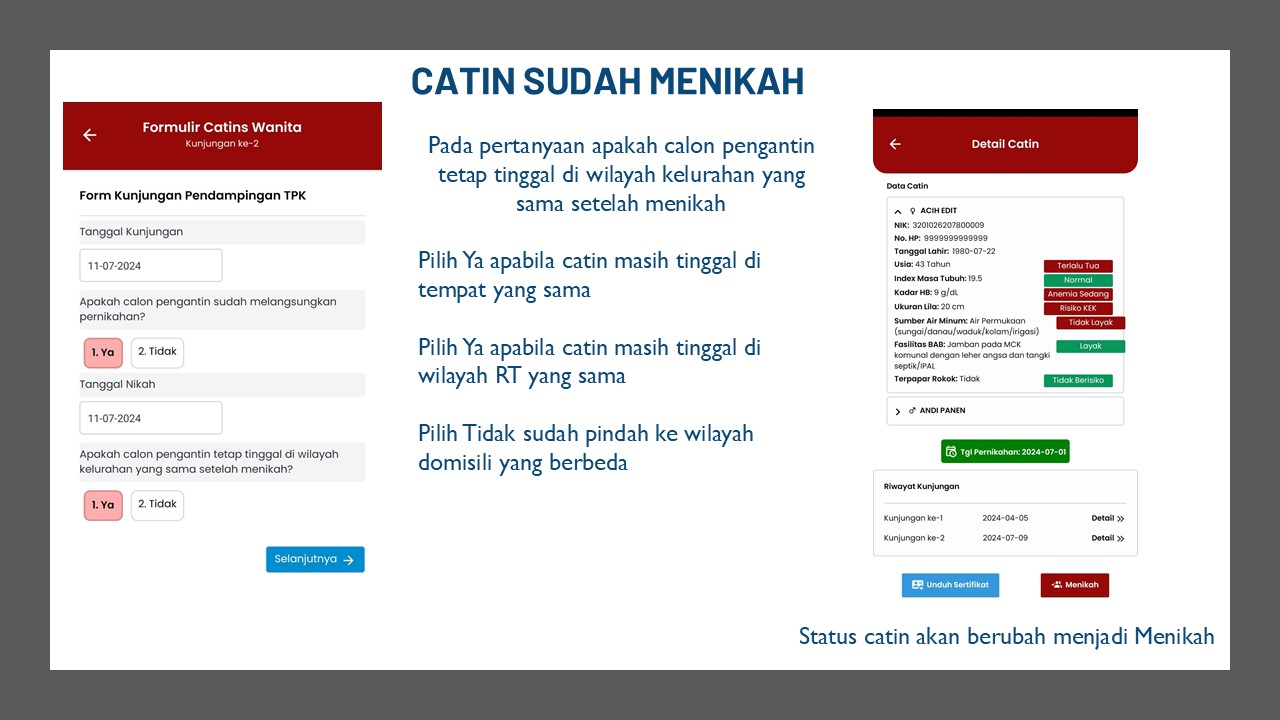 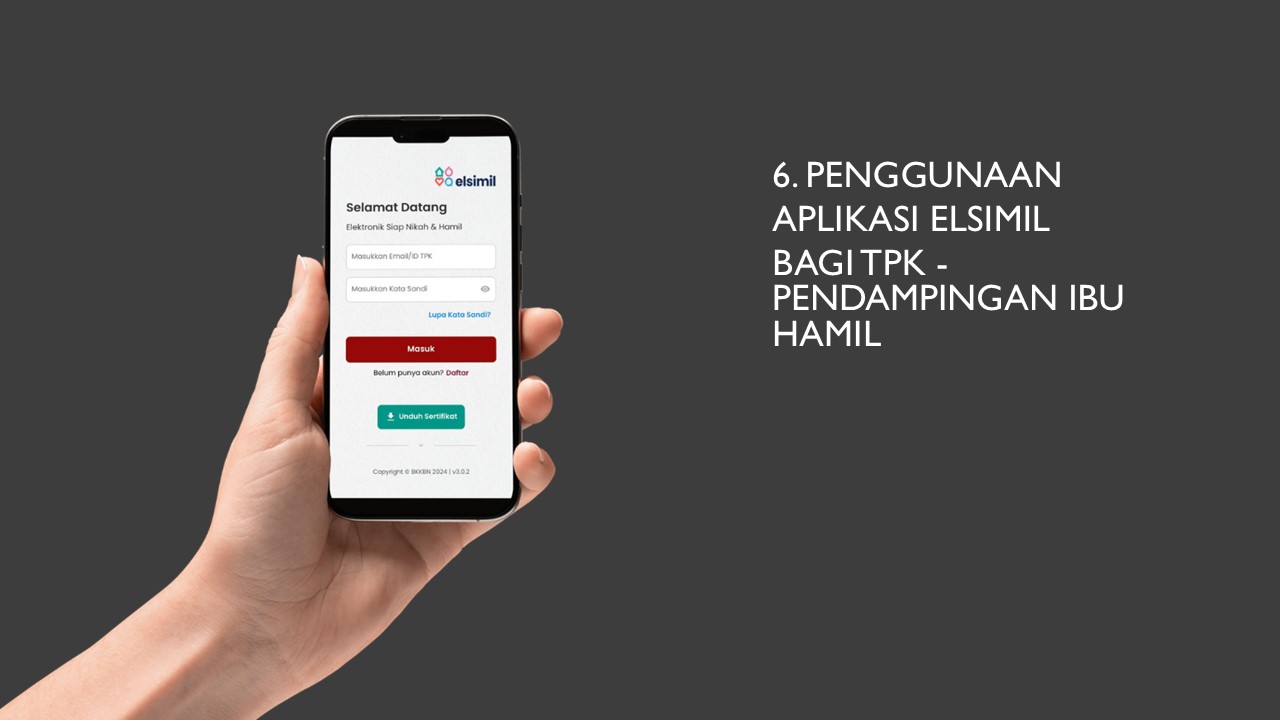 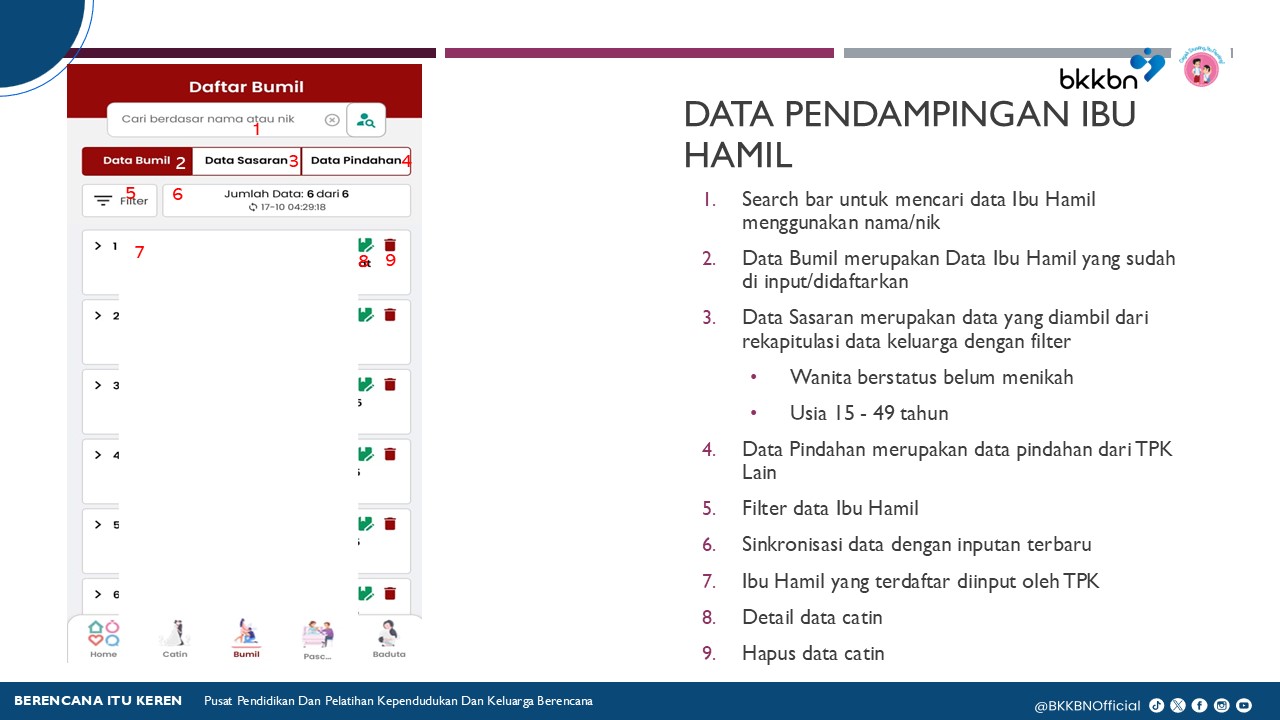 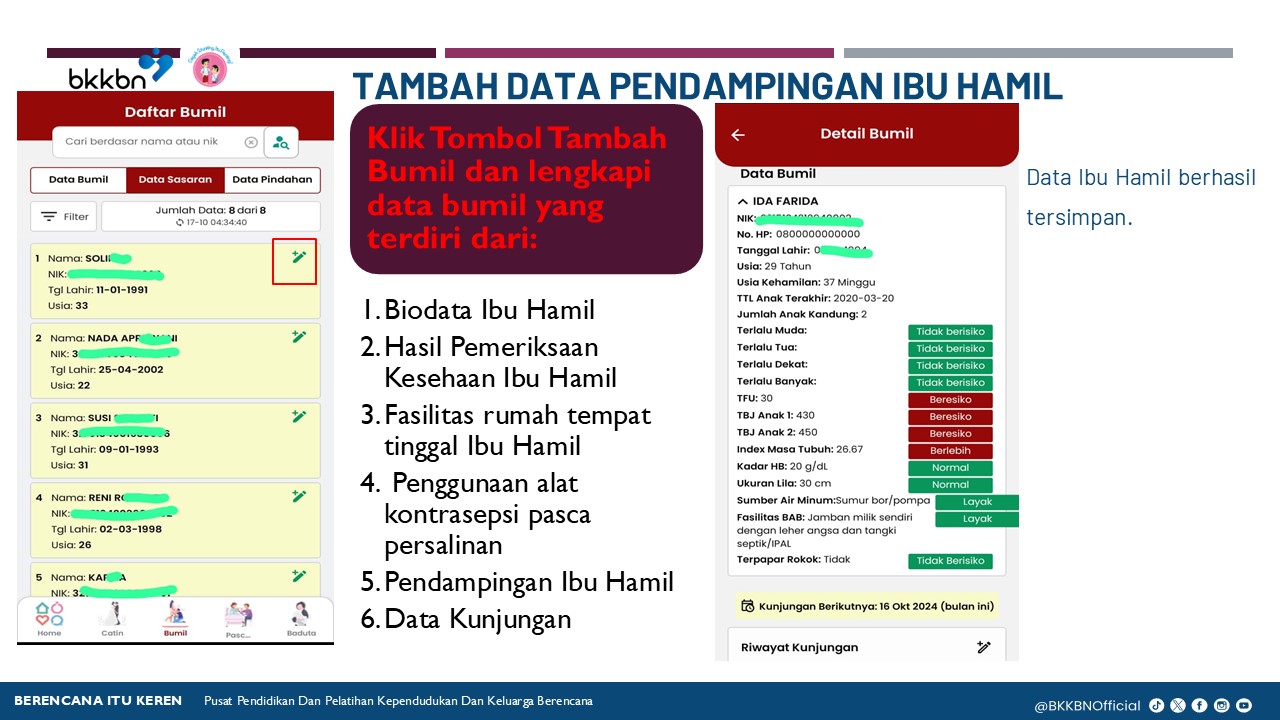 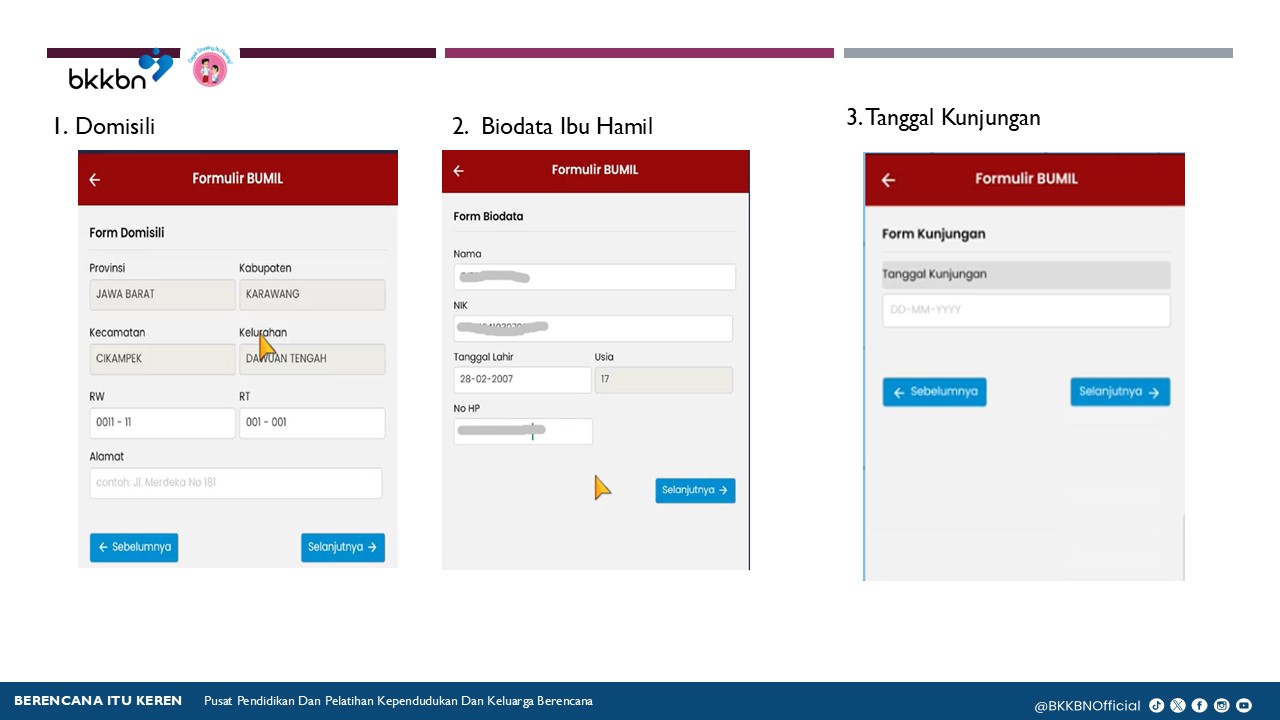 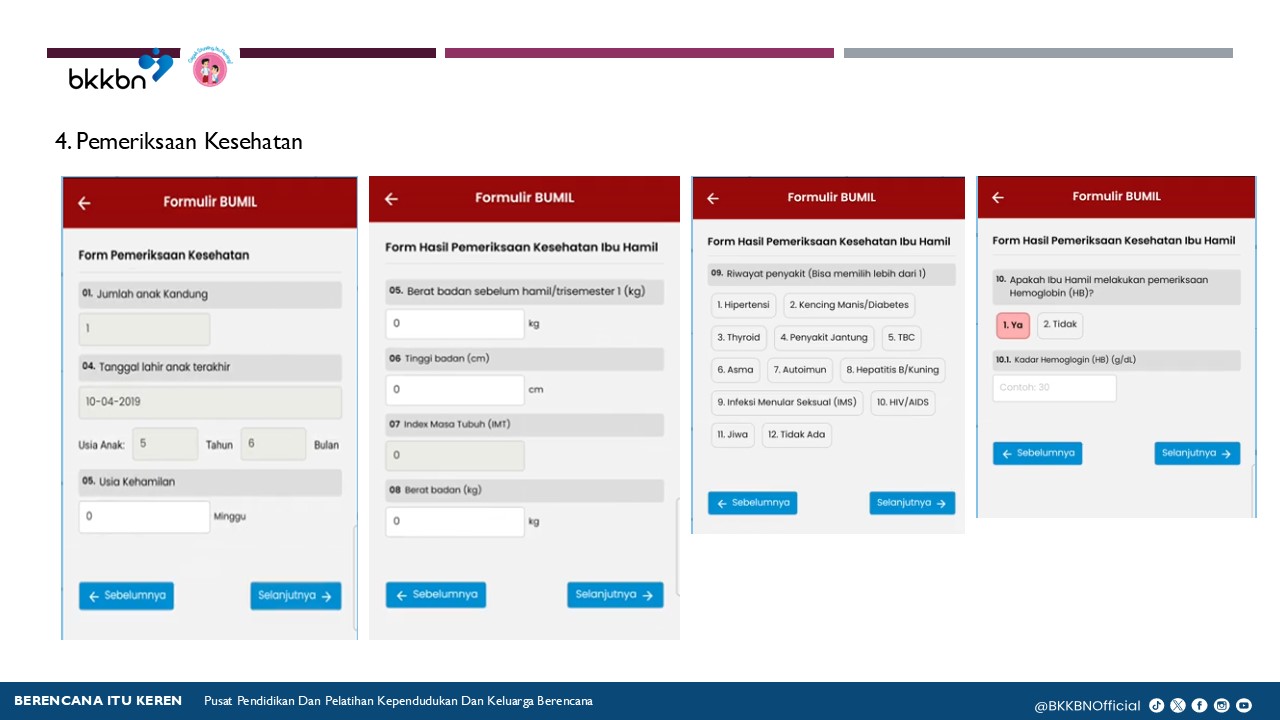 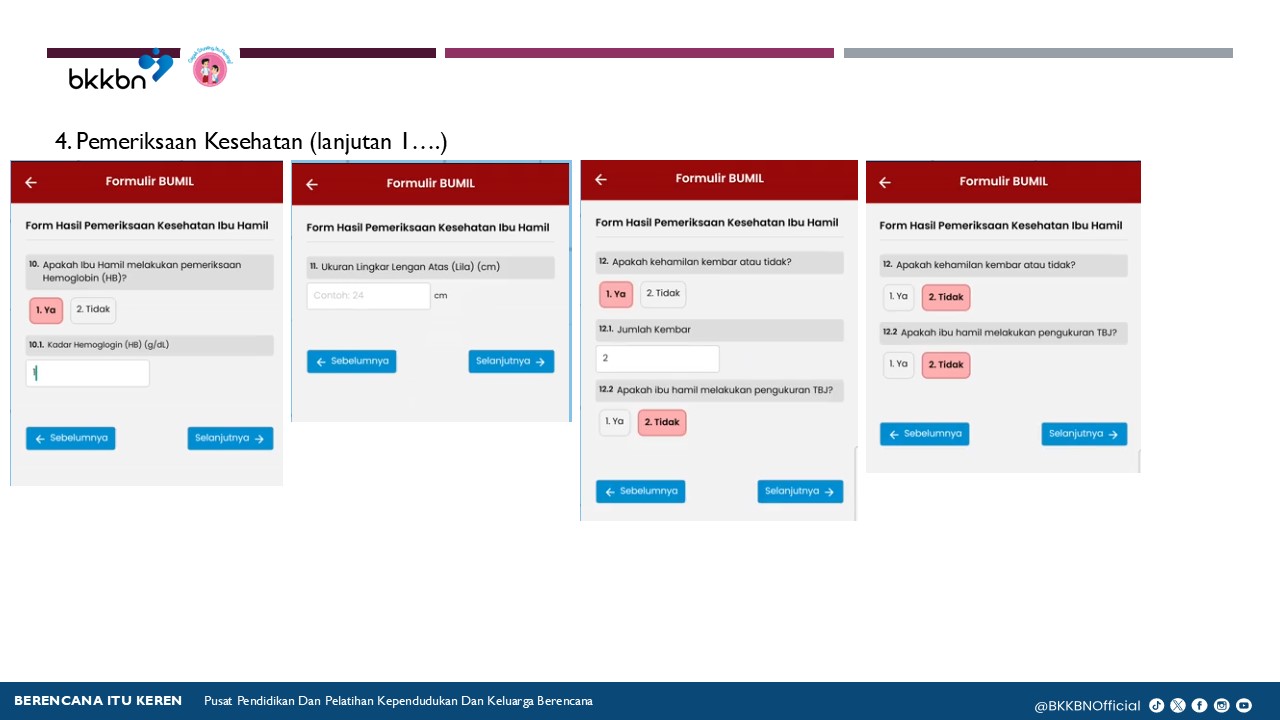 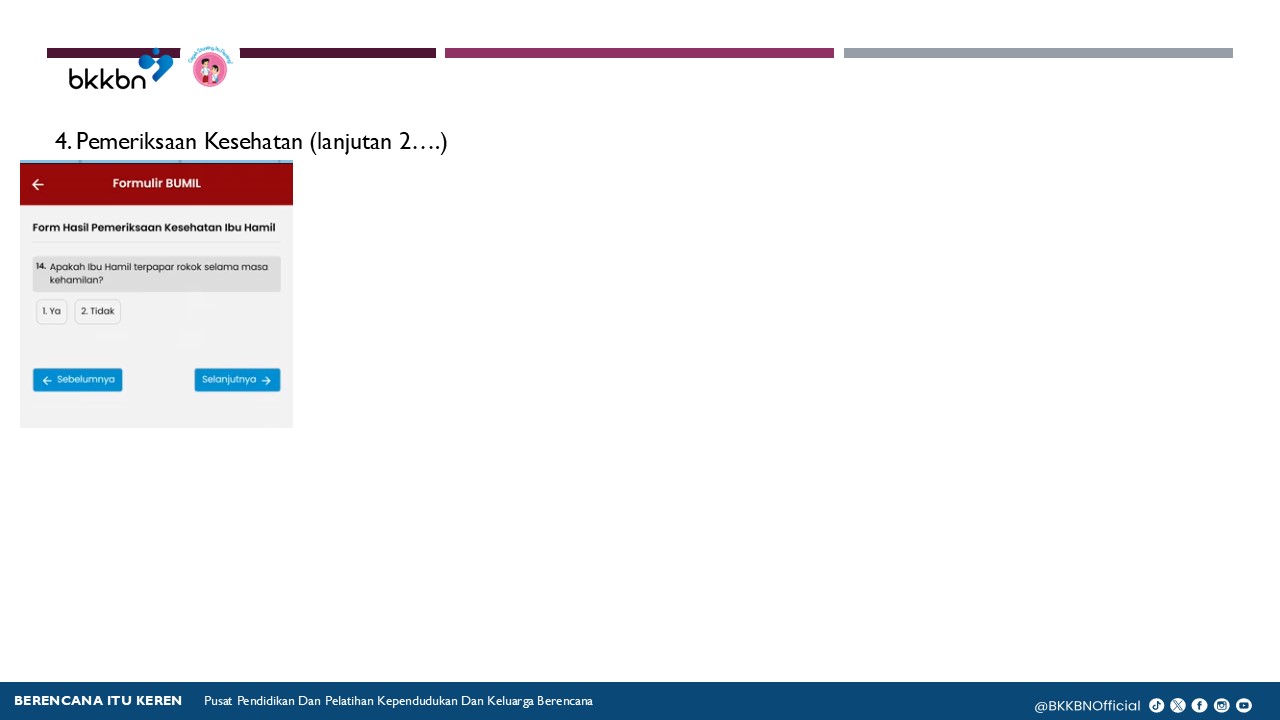 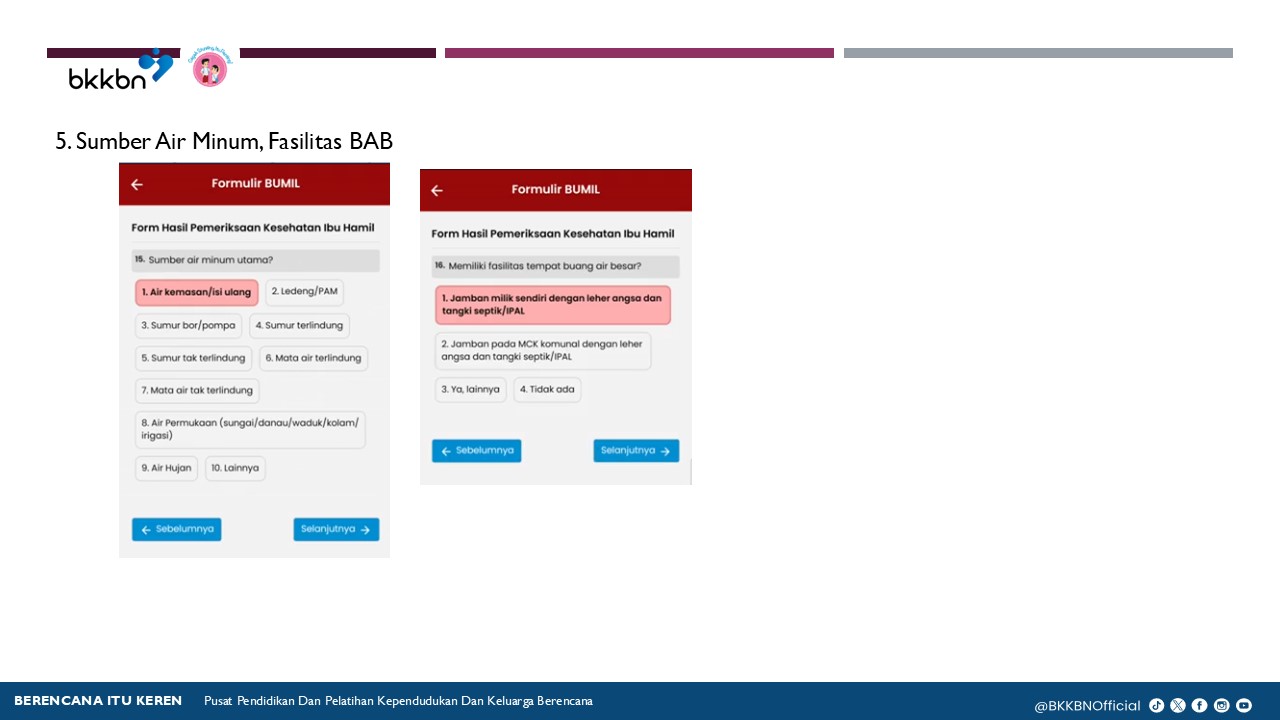 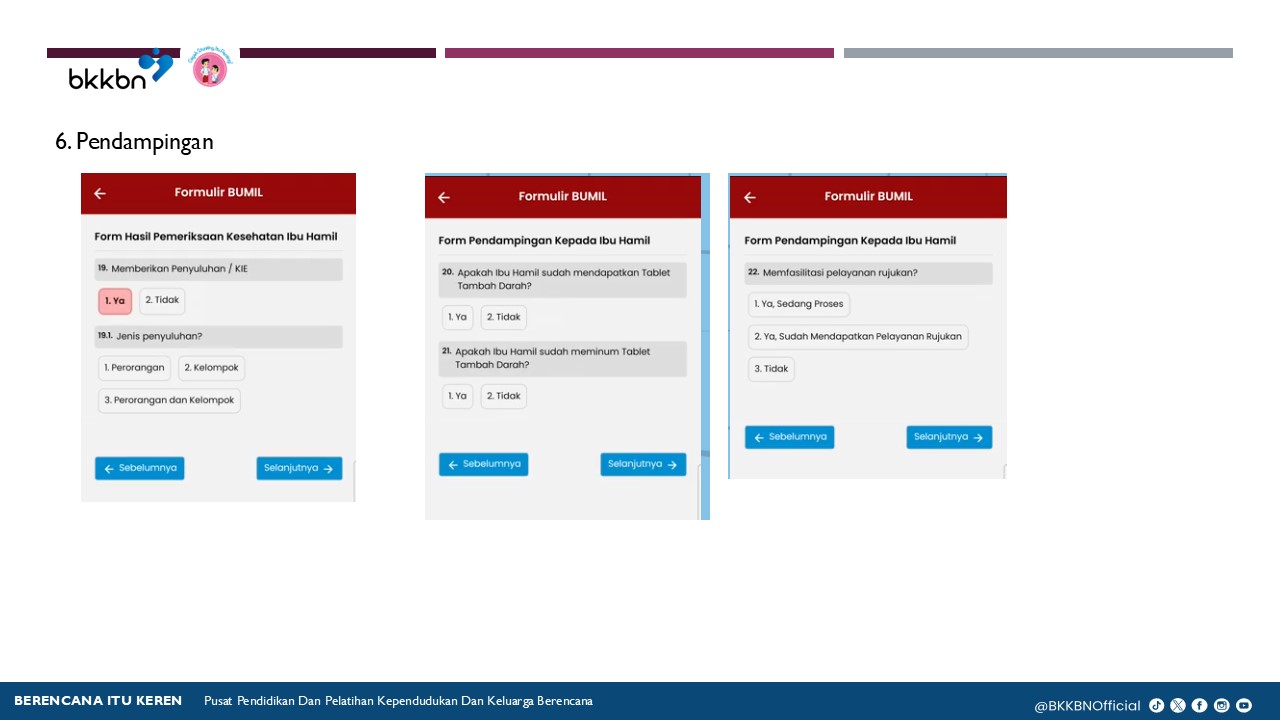 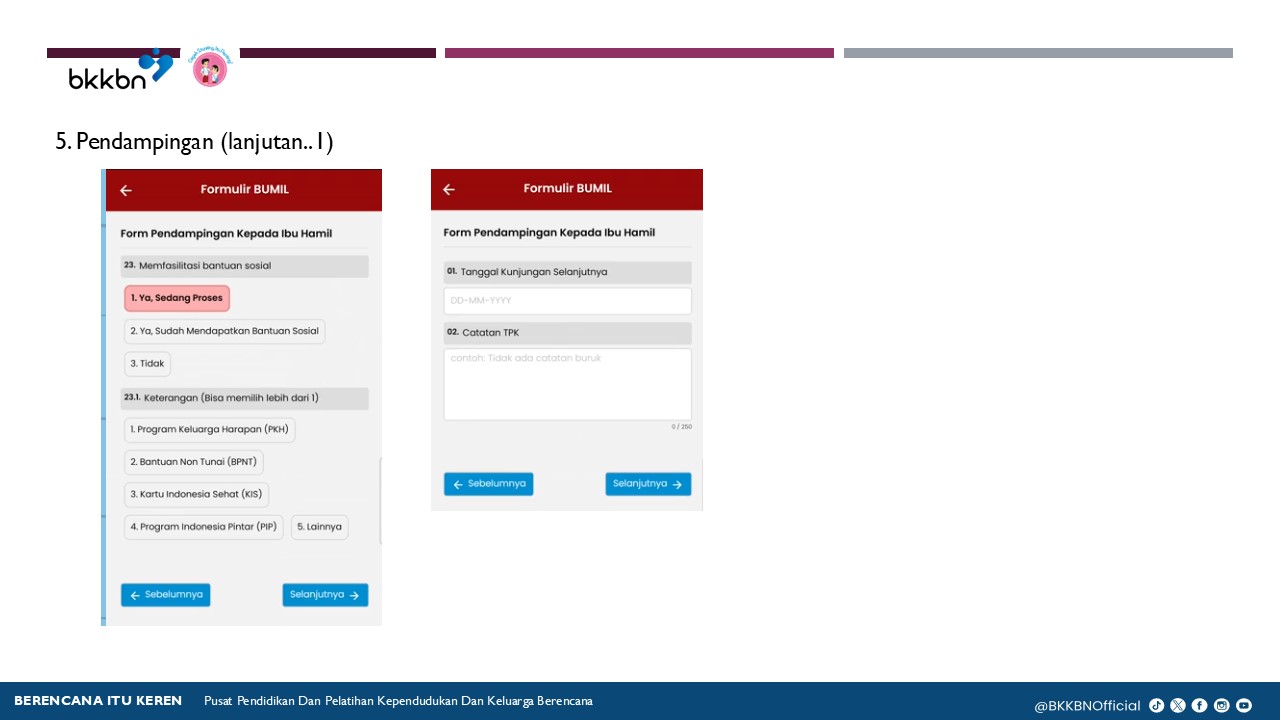 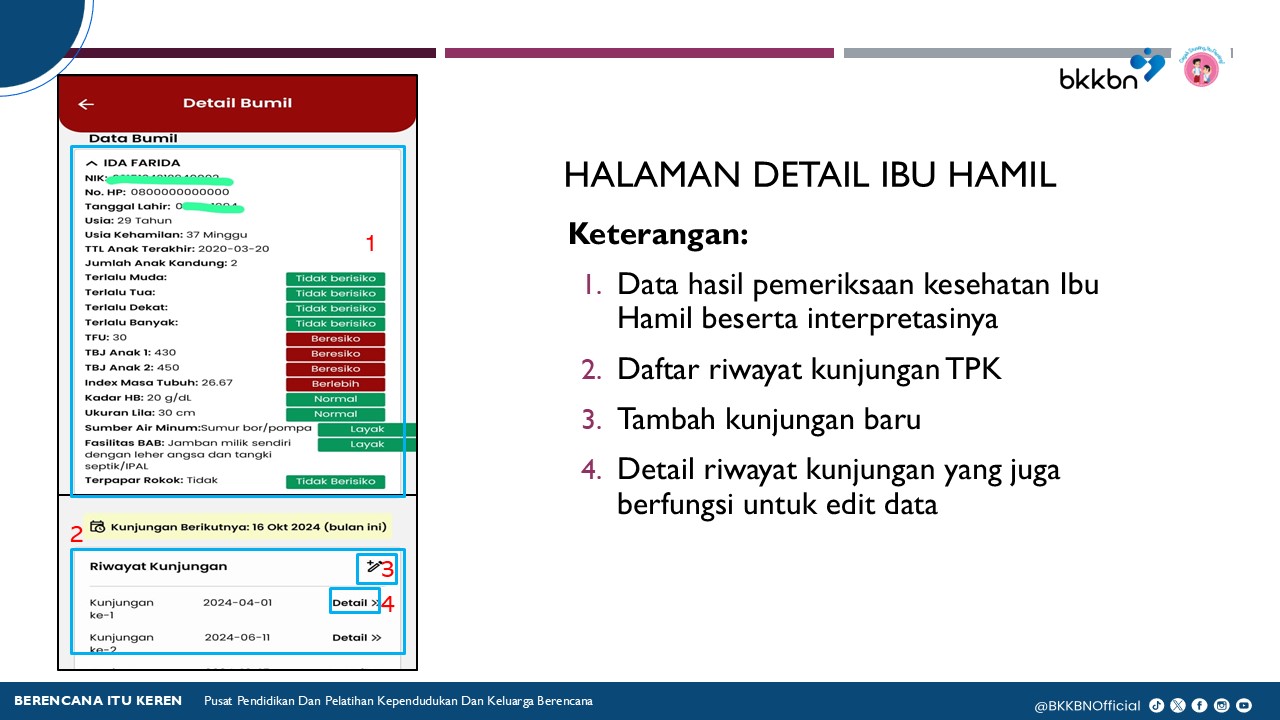 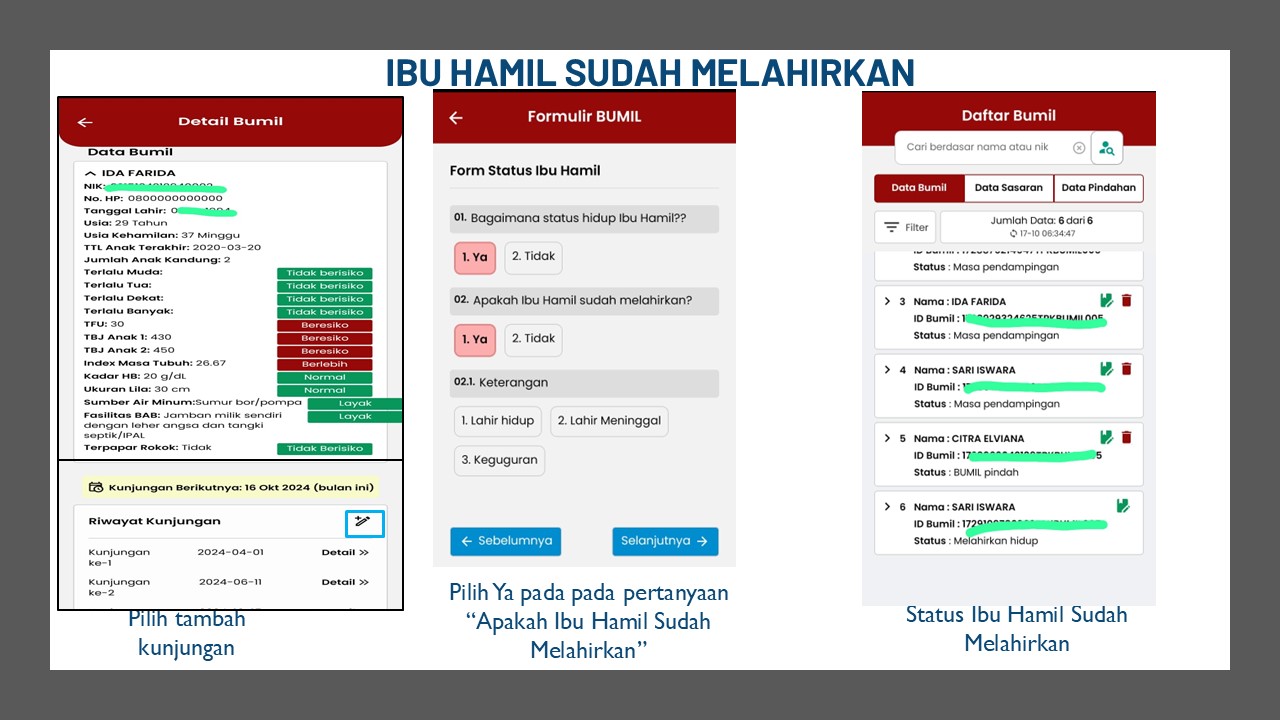 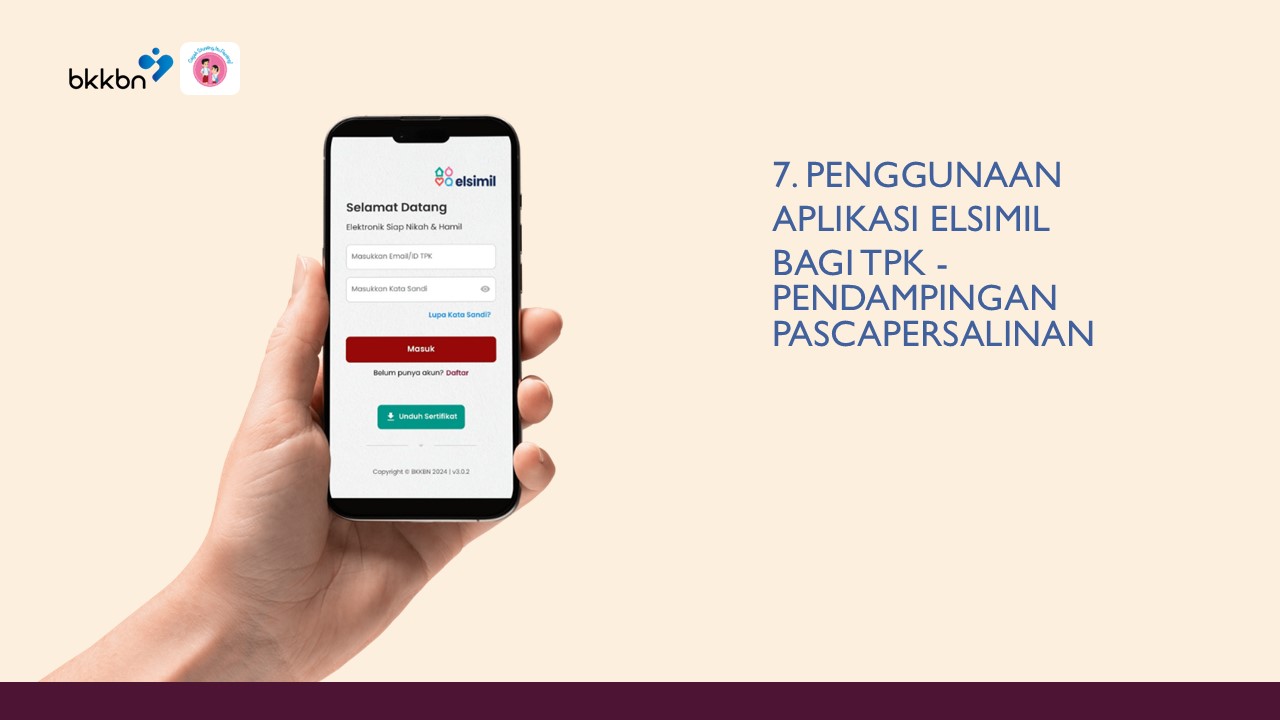 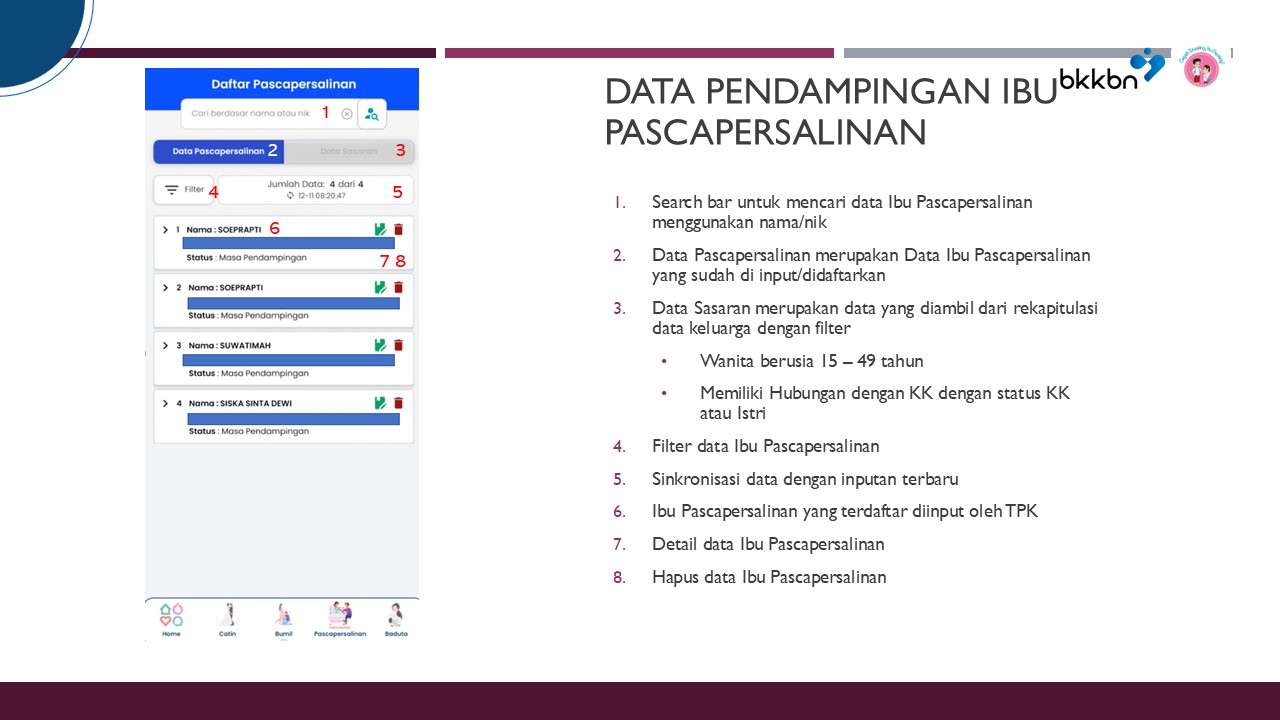 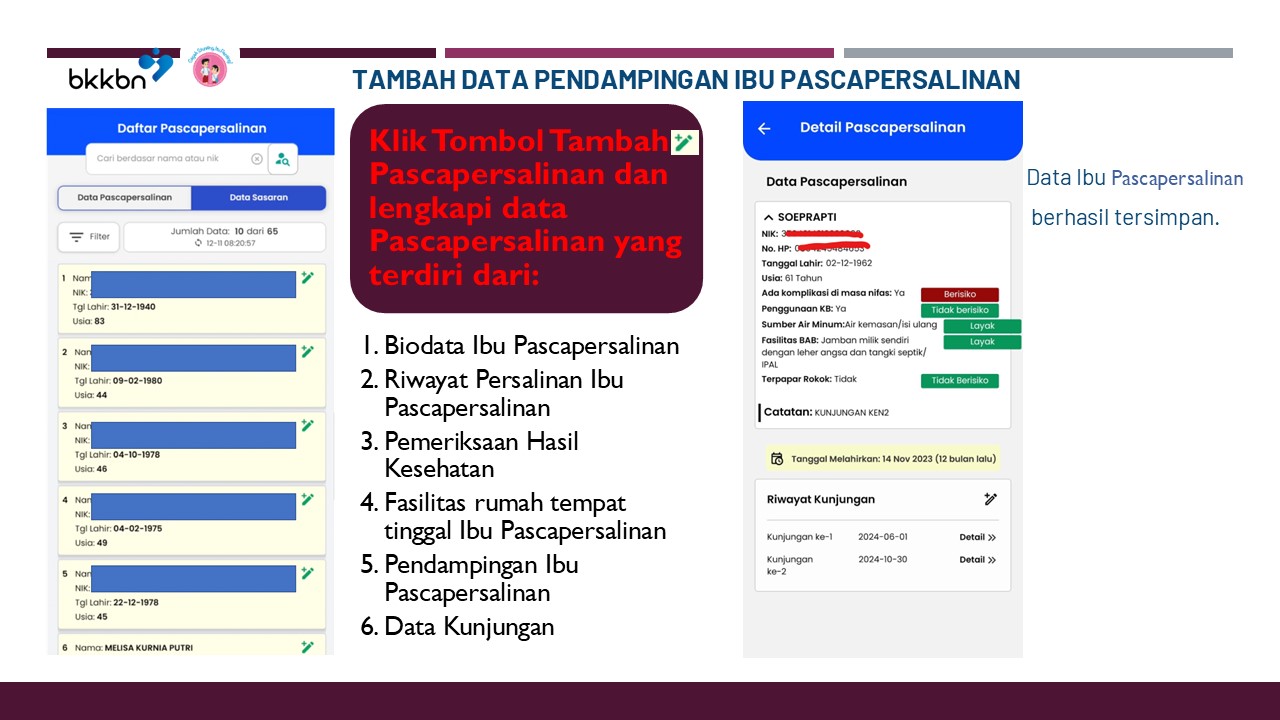 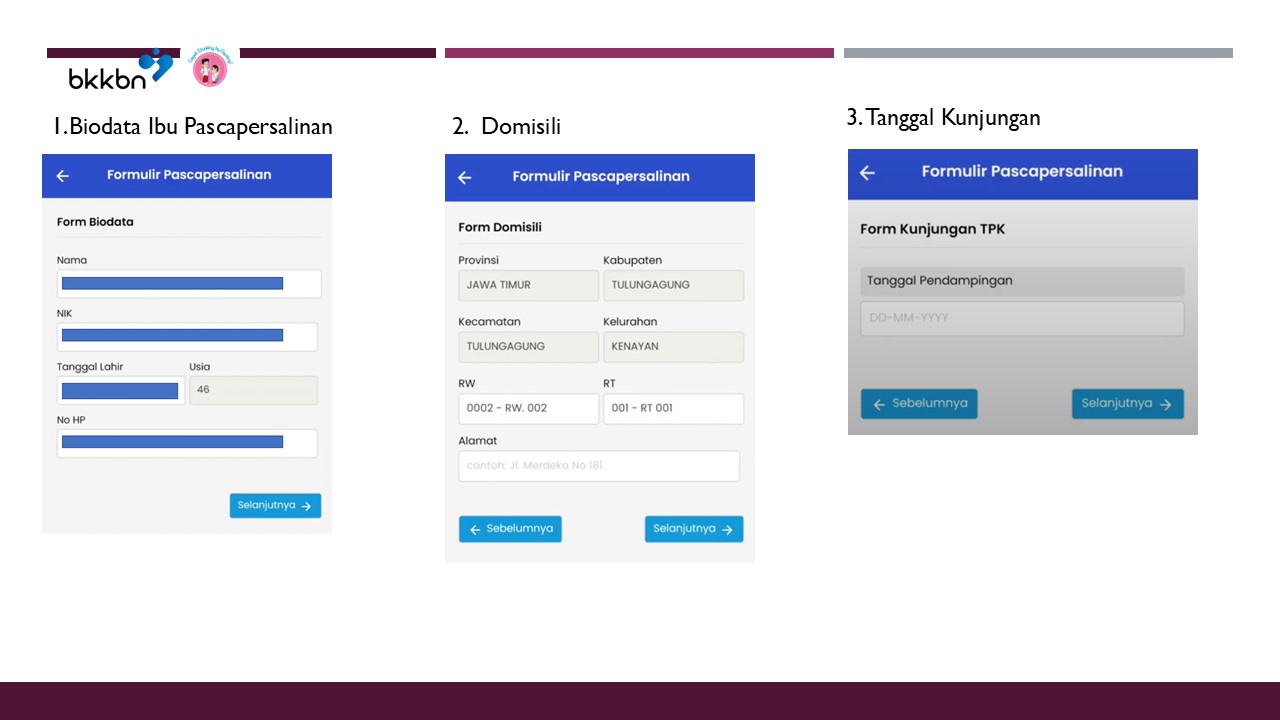 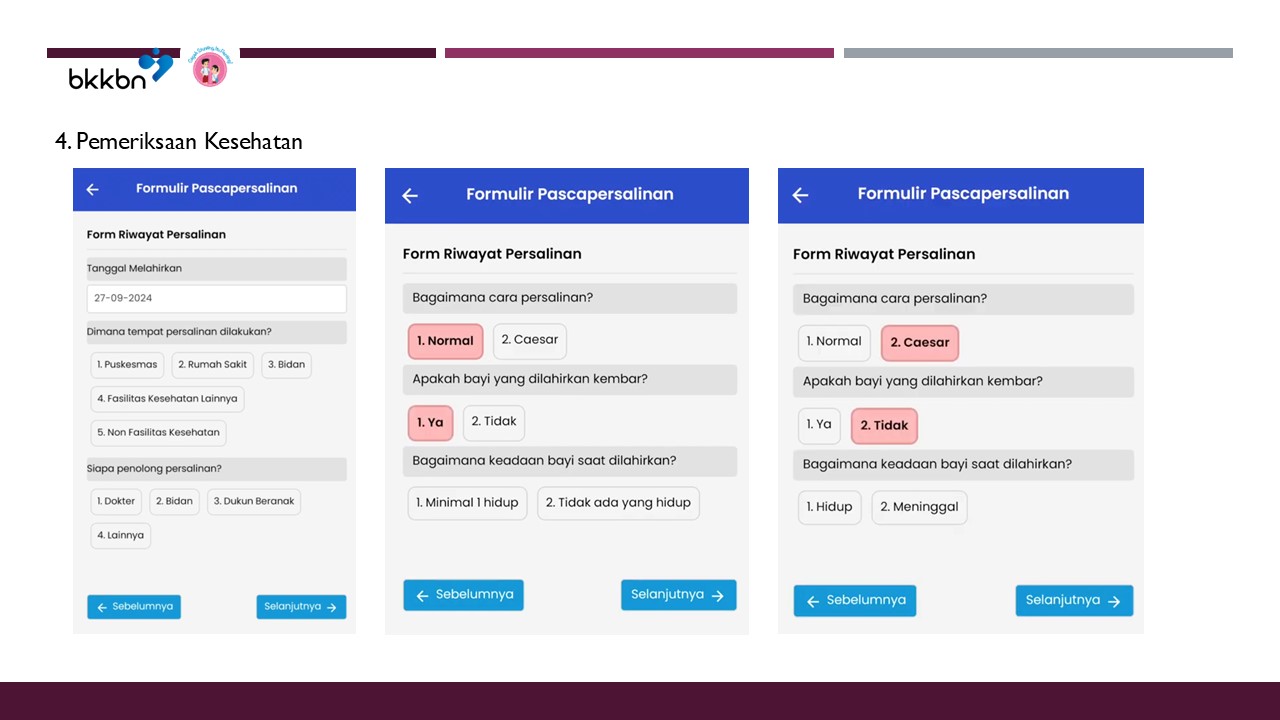 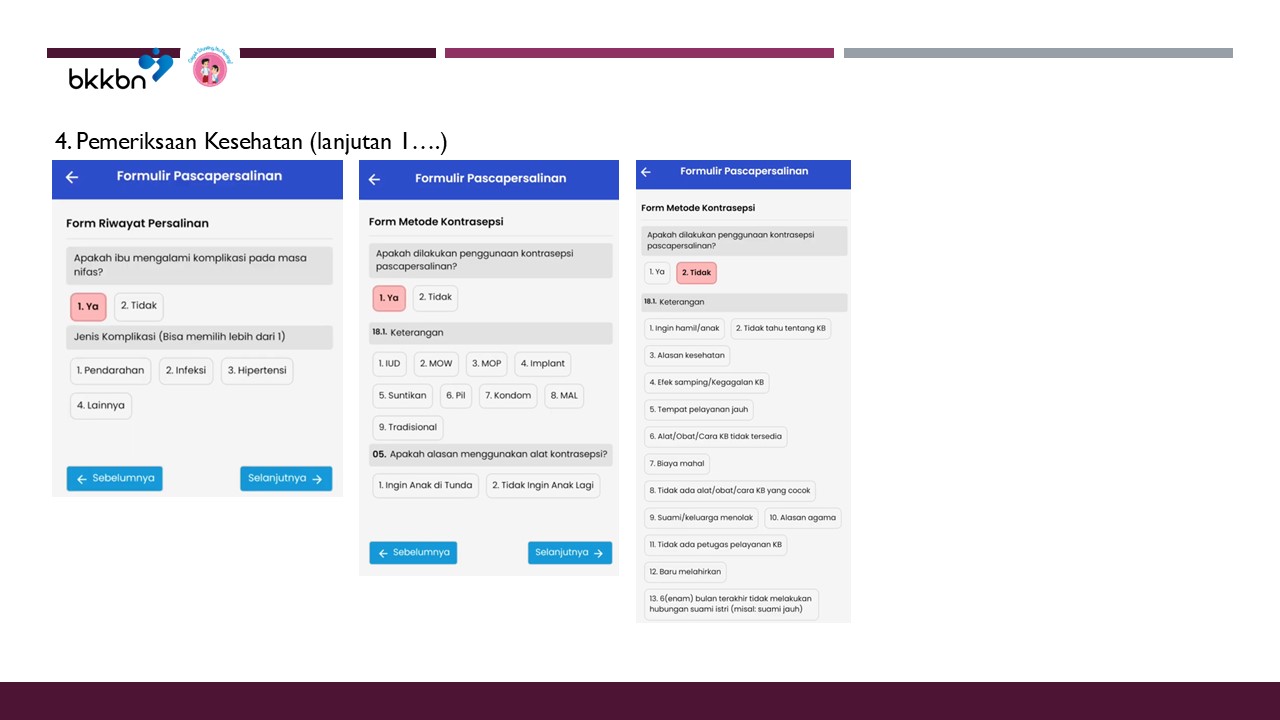 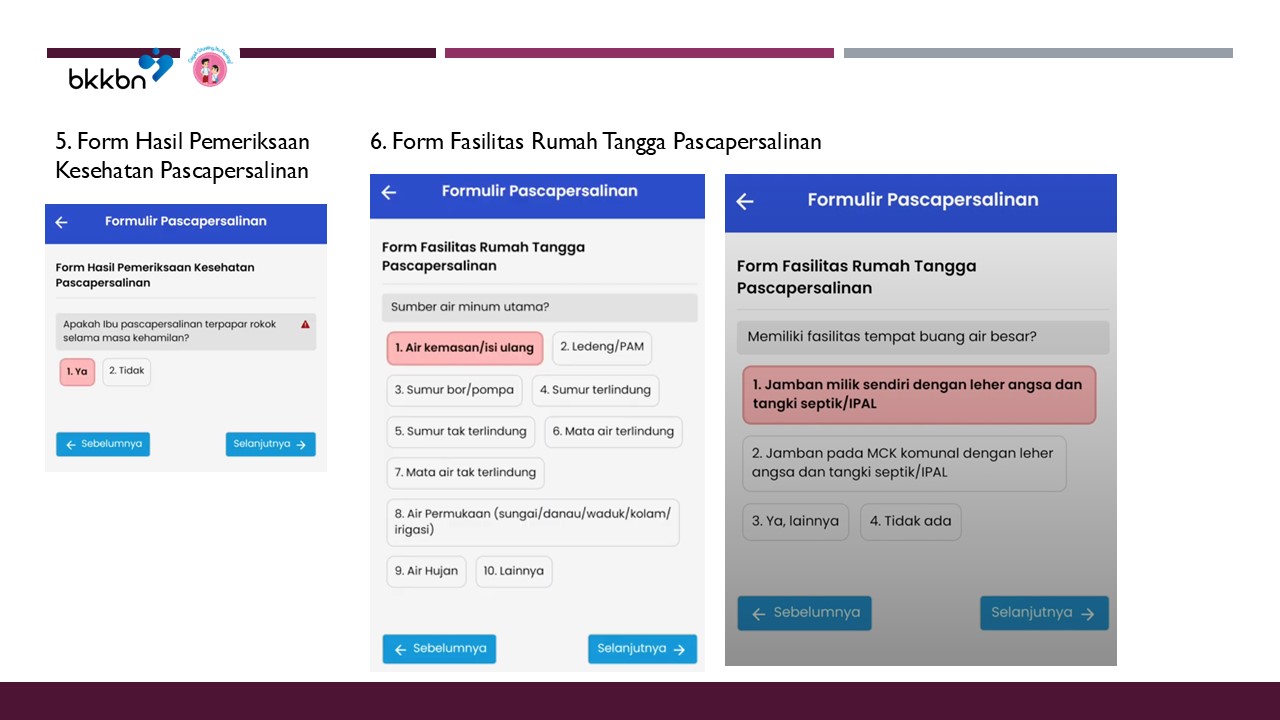 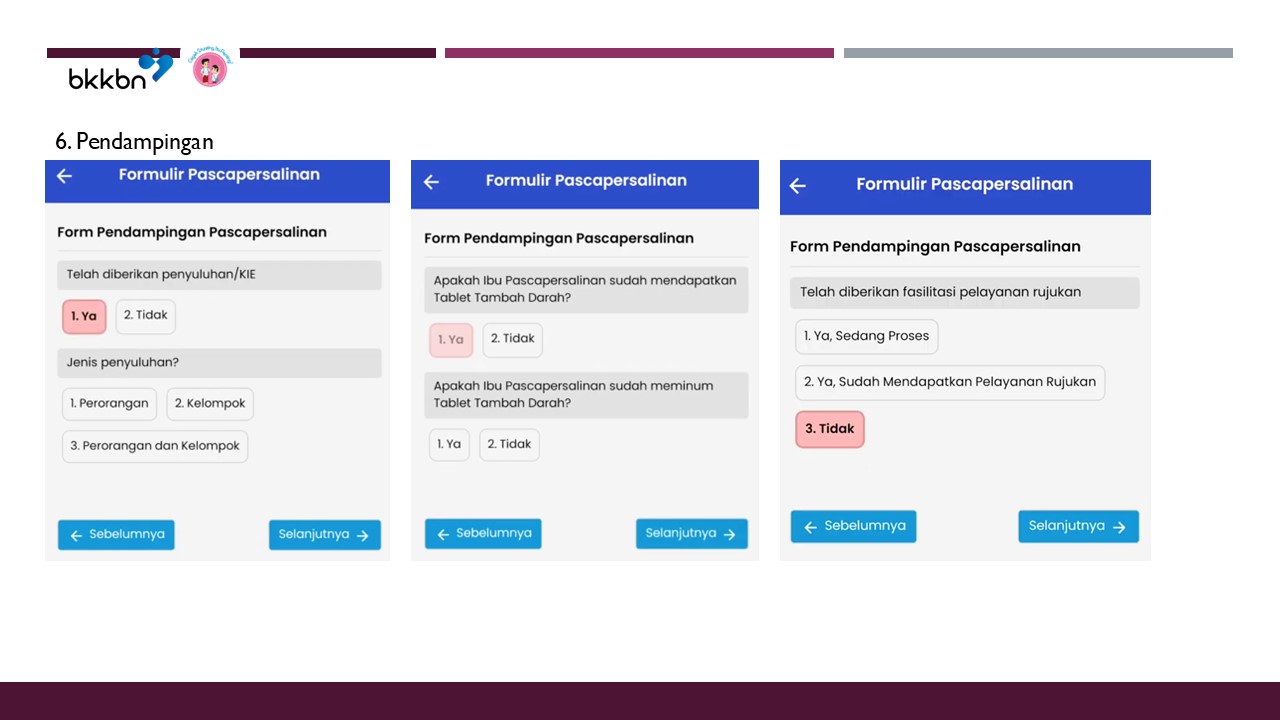 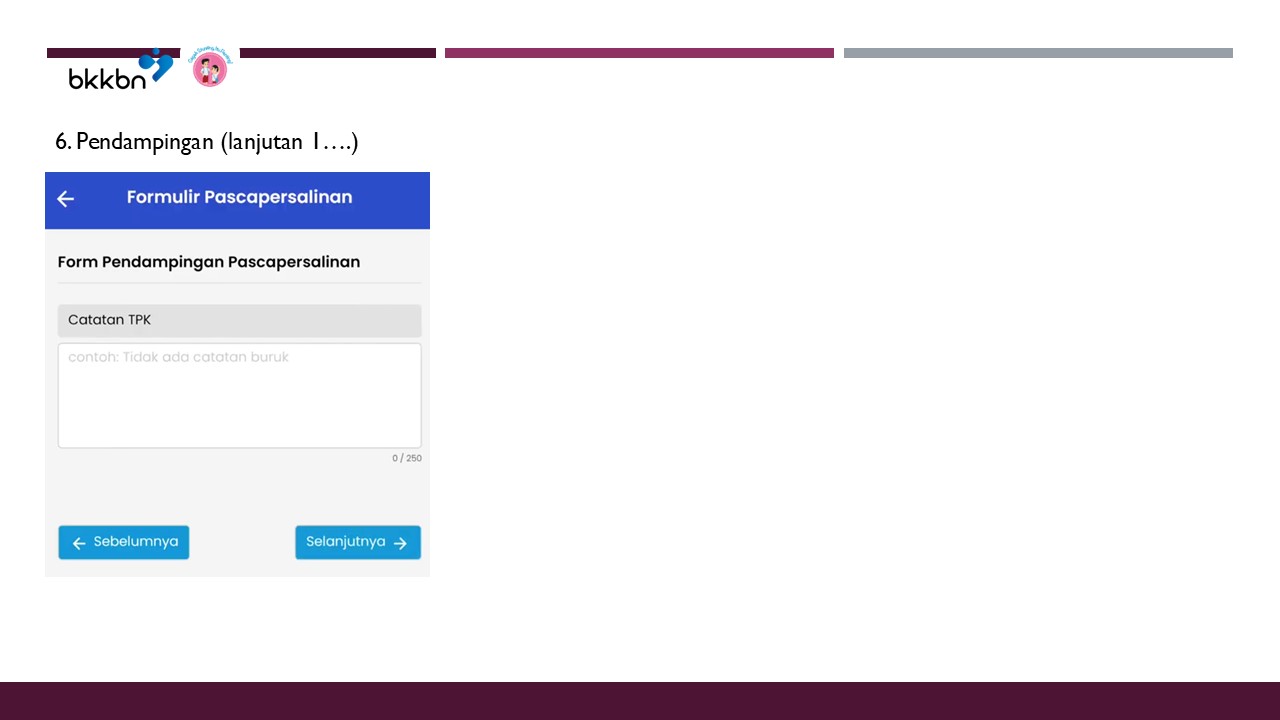 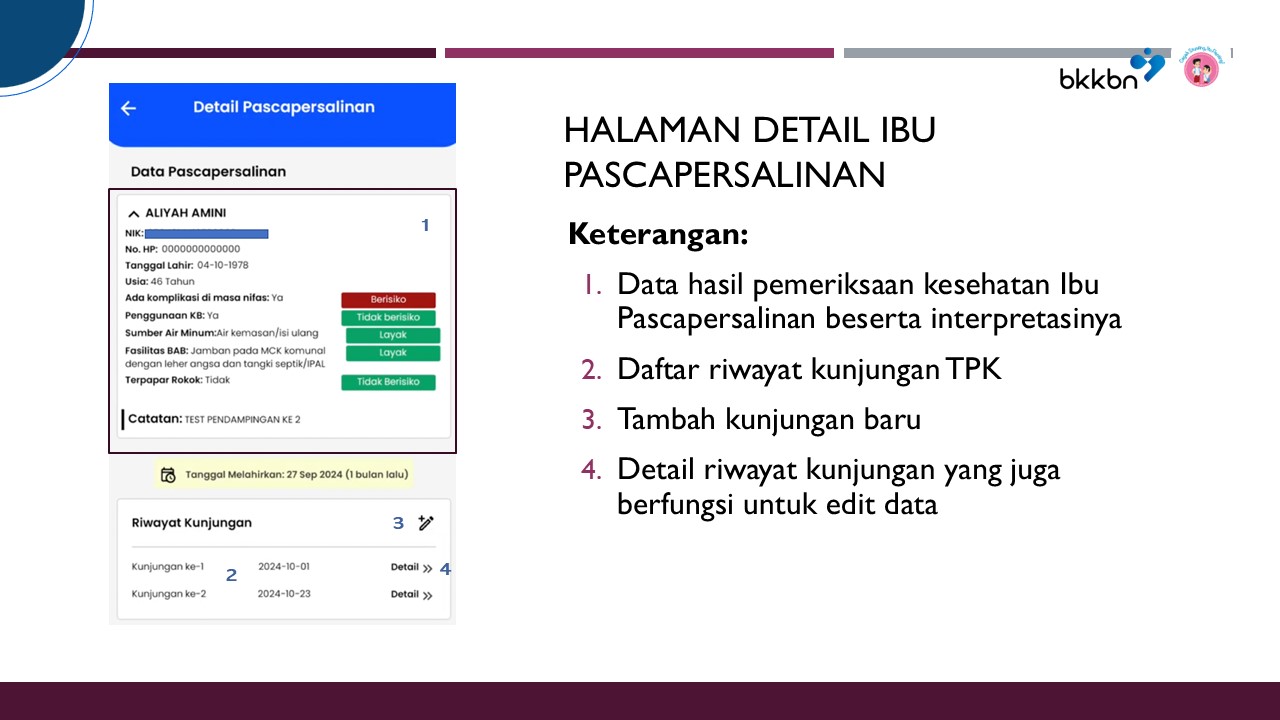 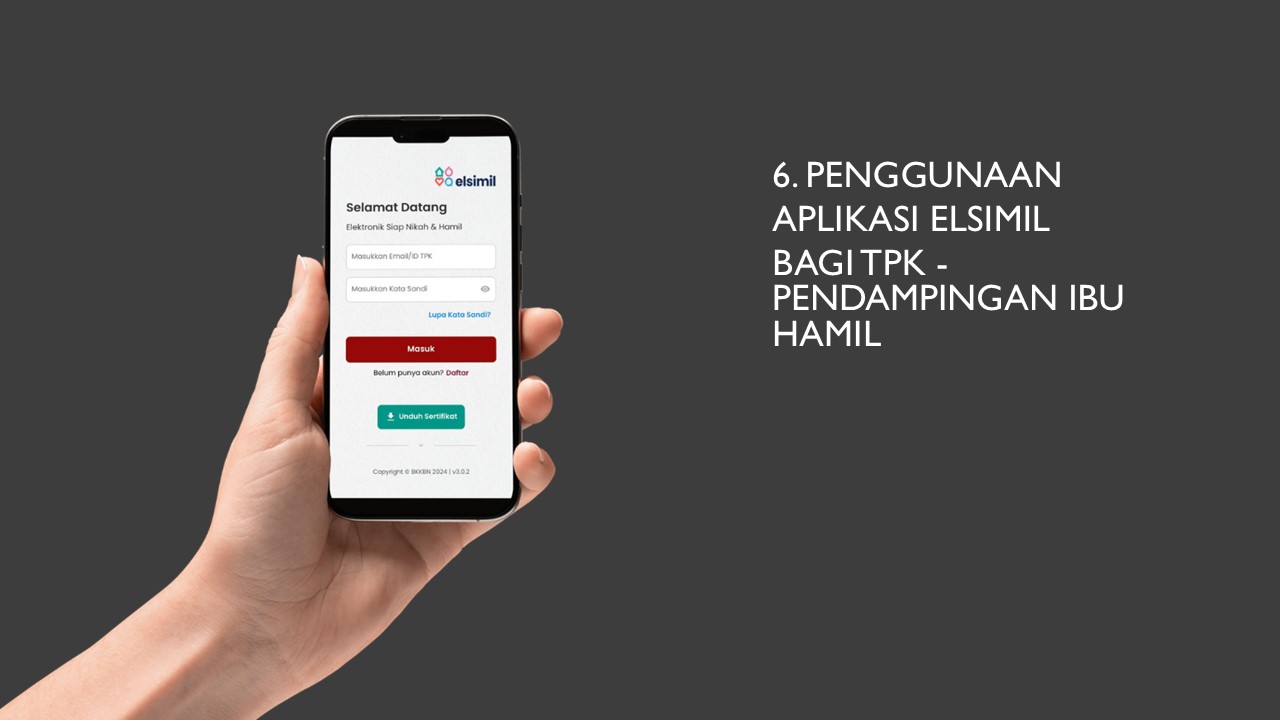 7. Penggunaan Aplikasi ELSIMIL bagi TPK – 
Pendampingan BADUTA
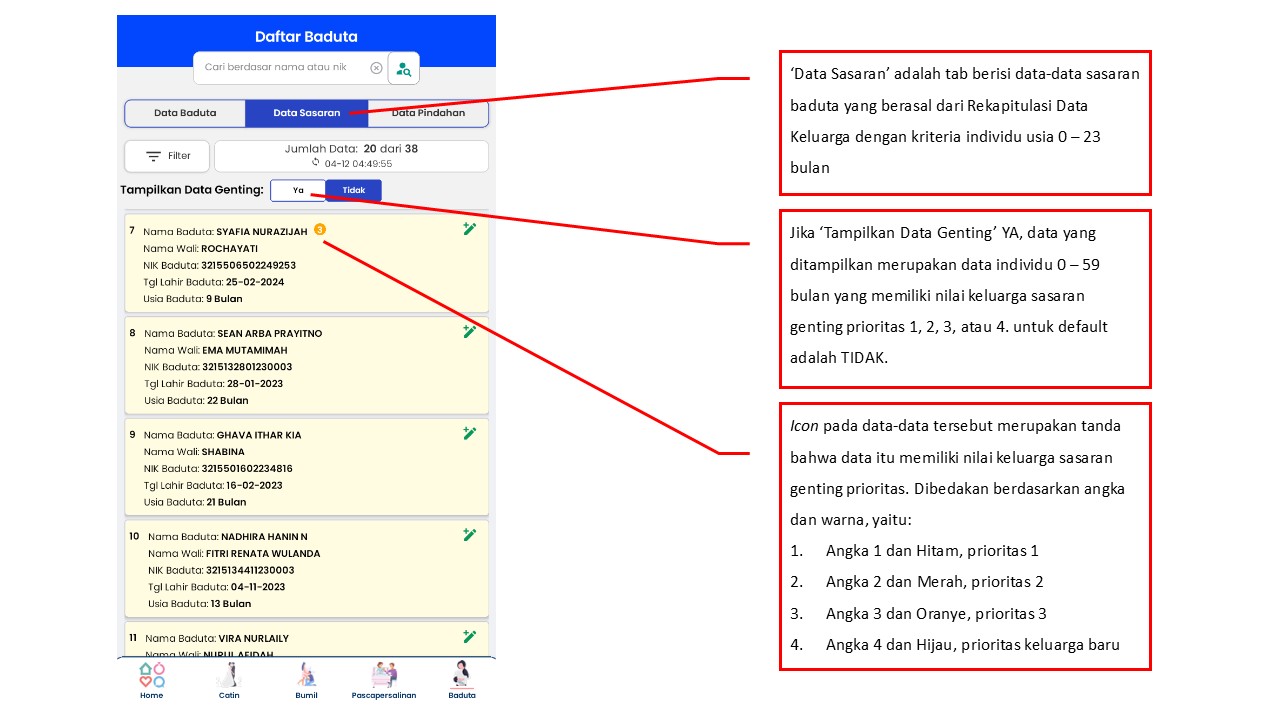 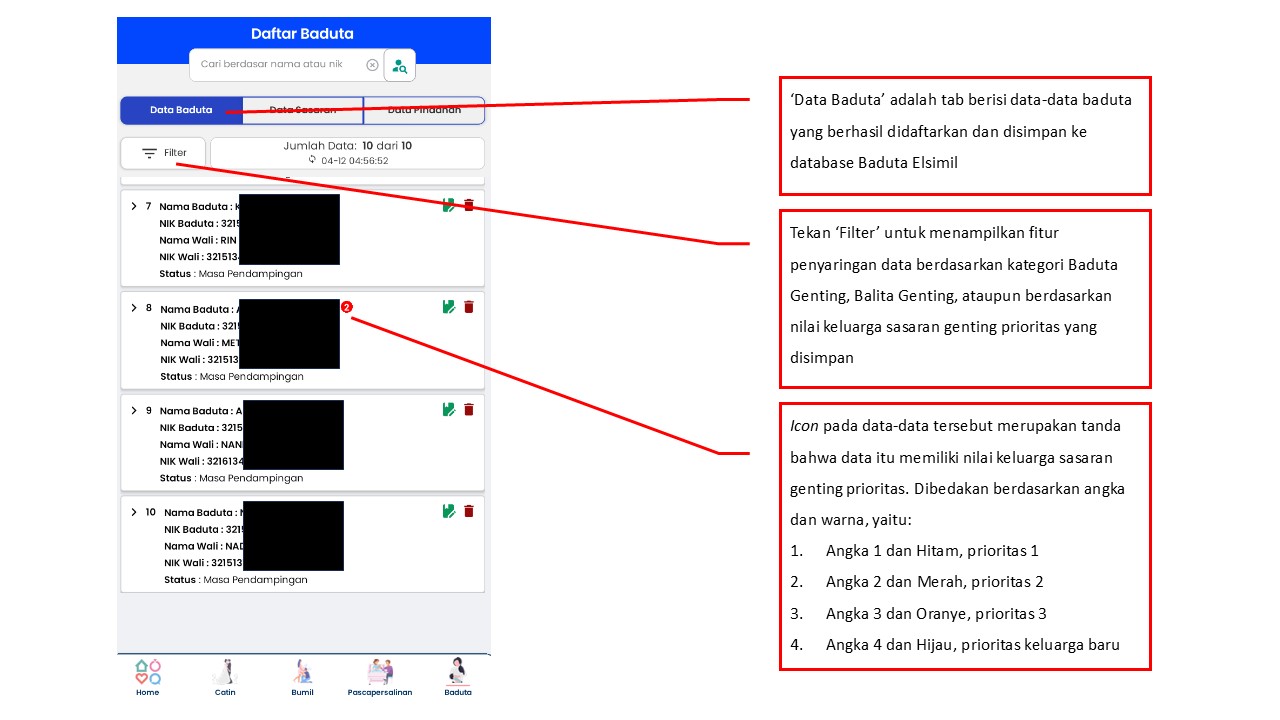 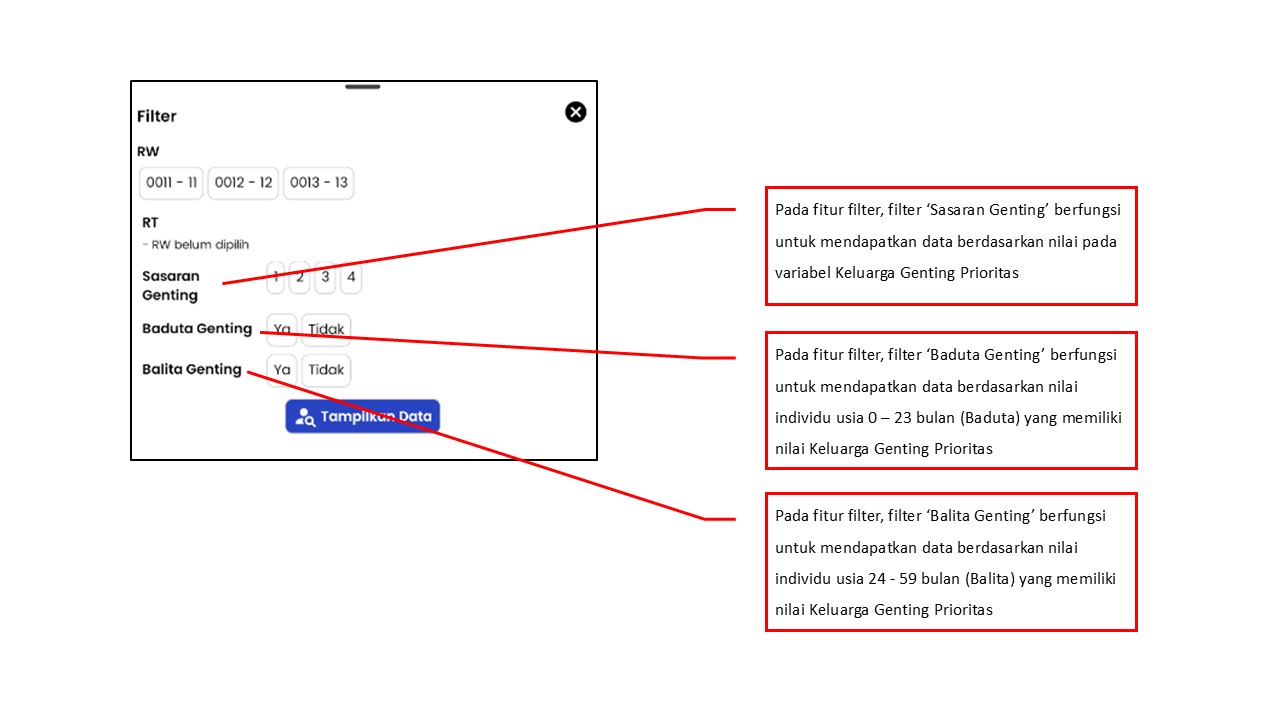 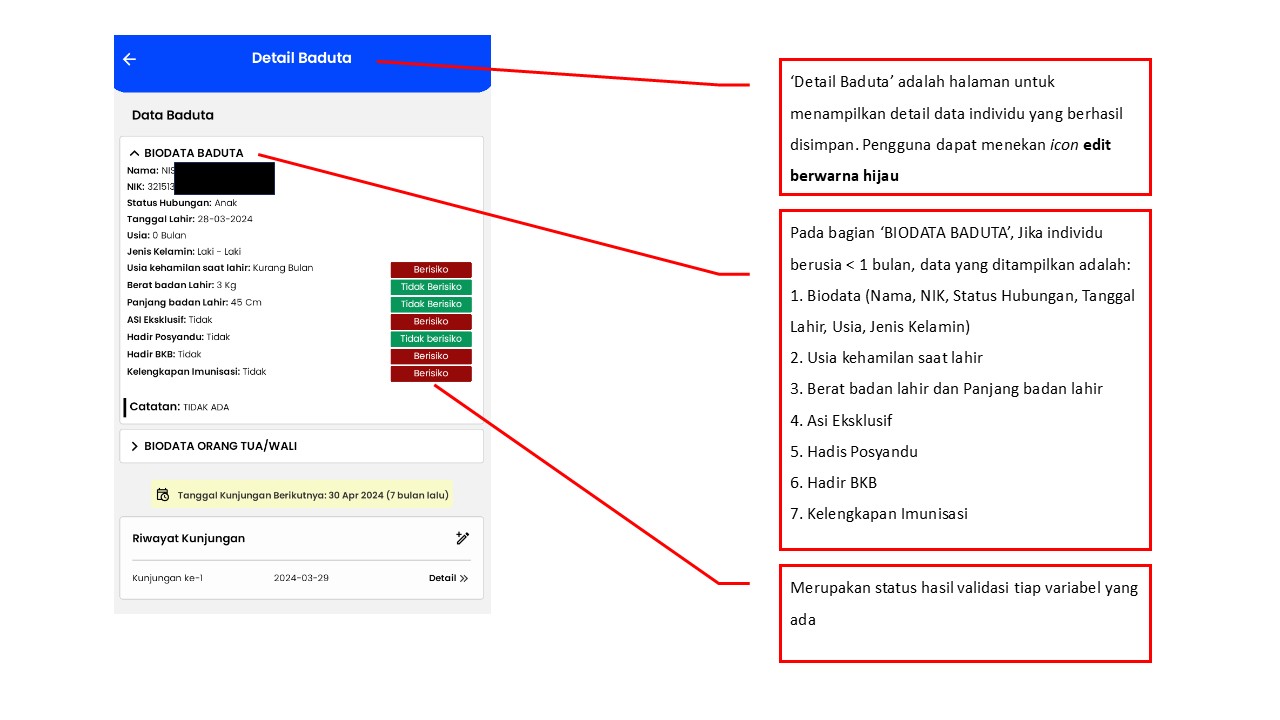 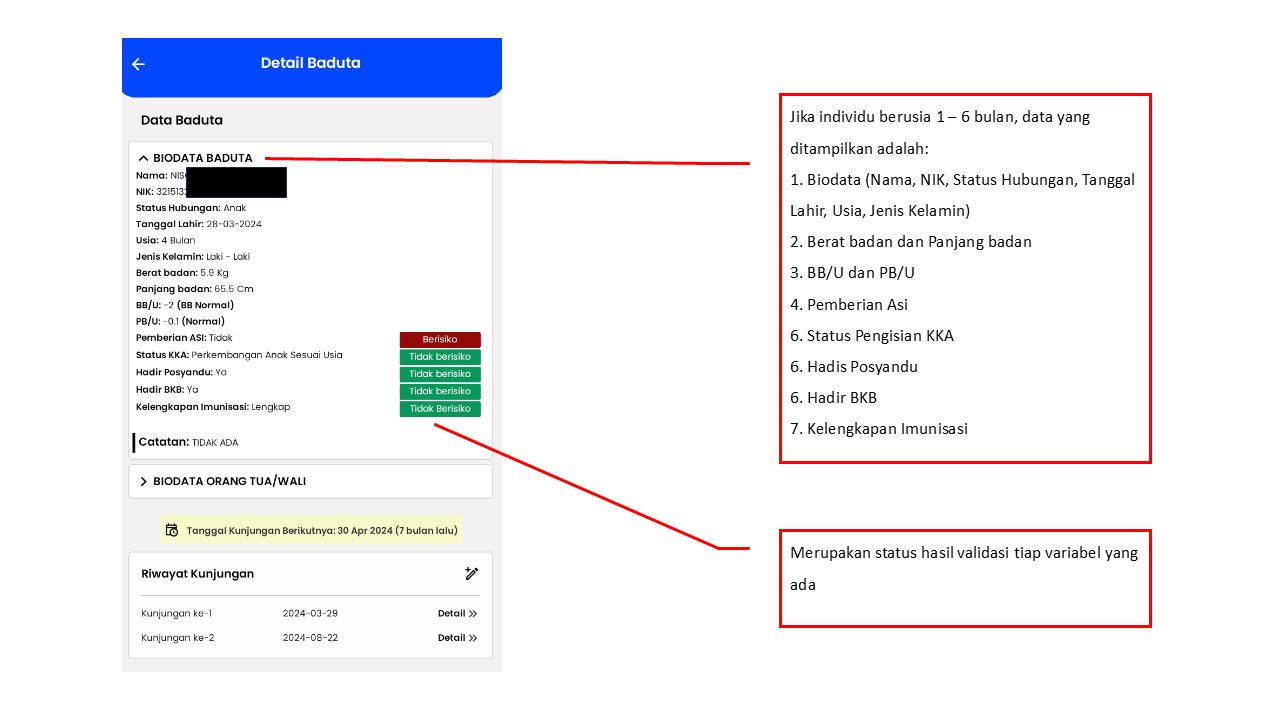 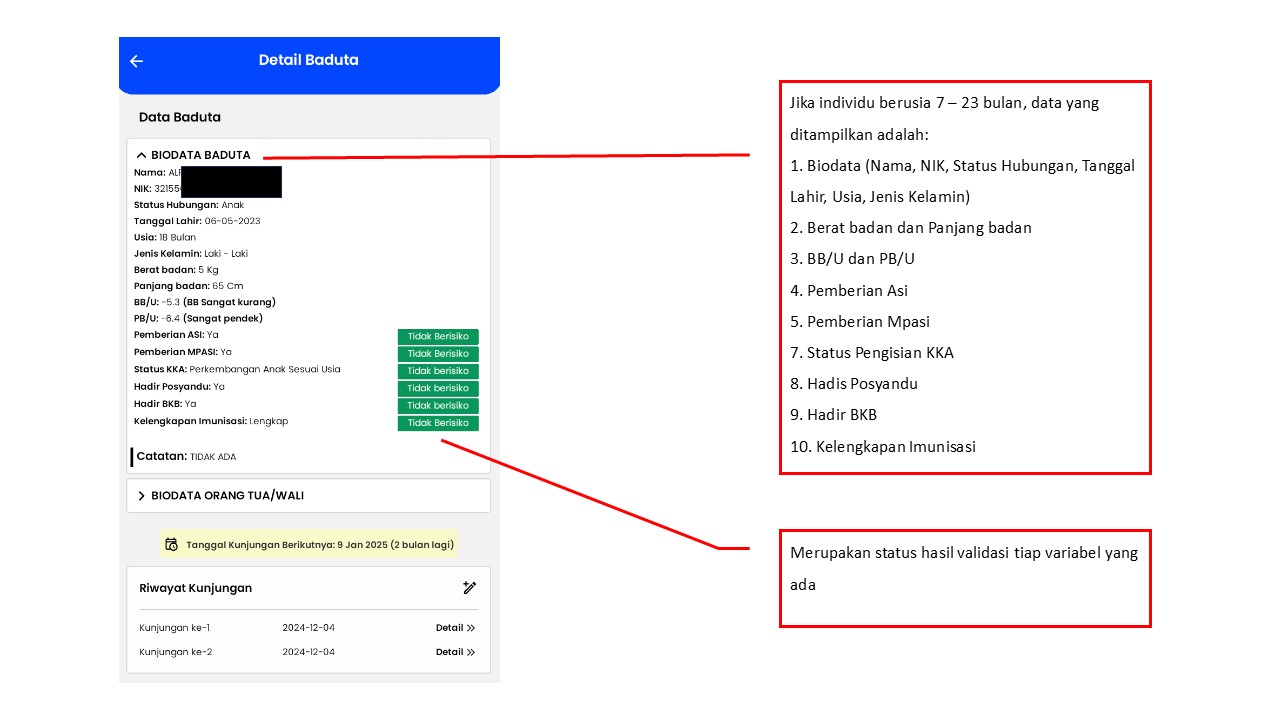 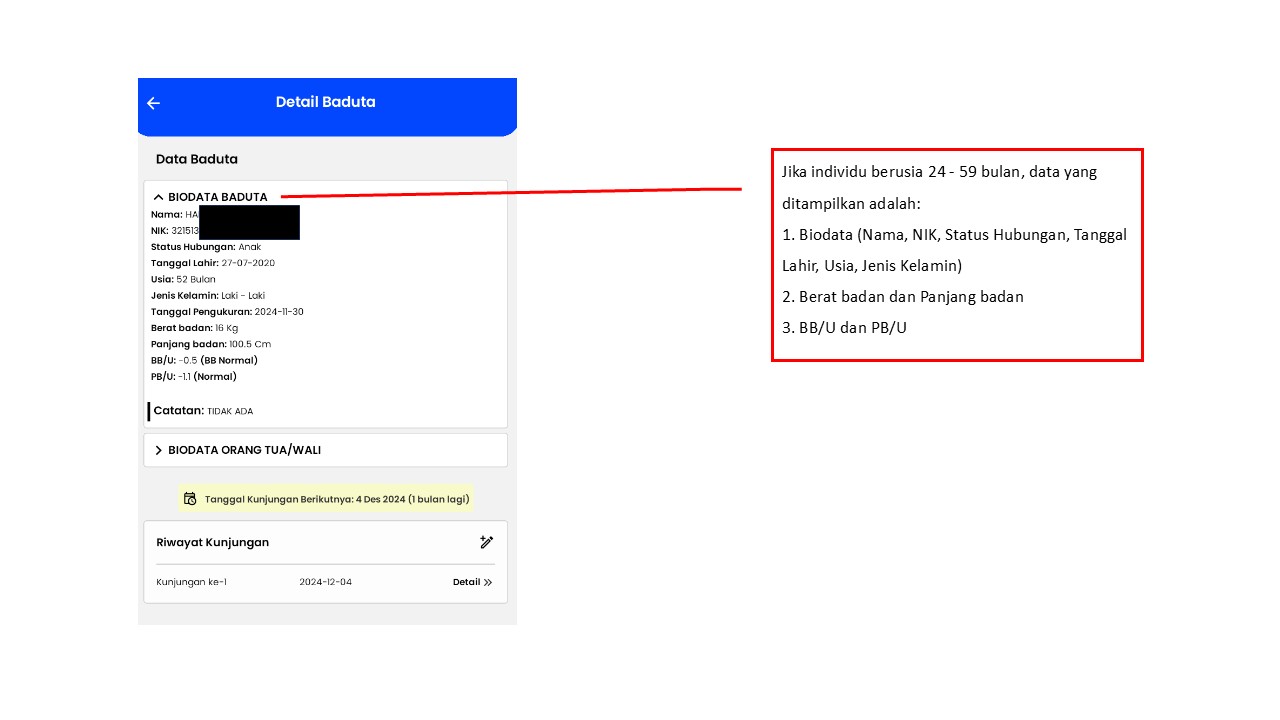 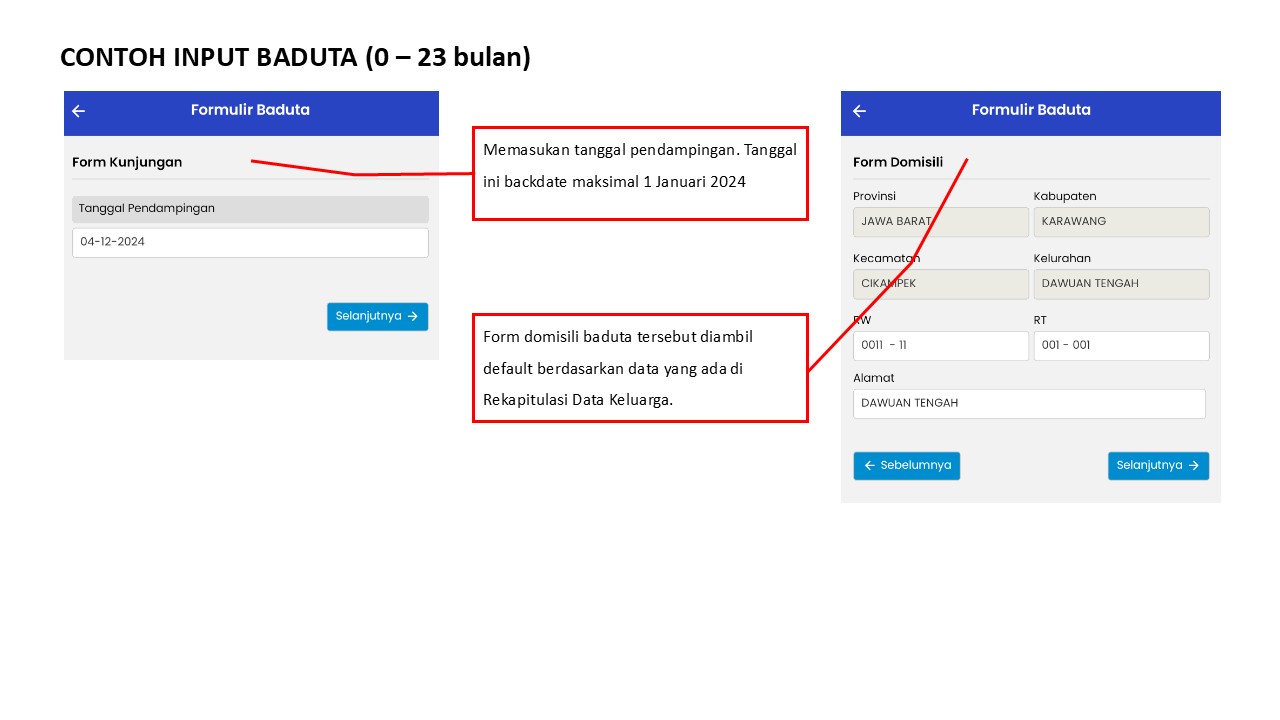 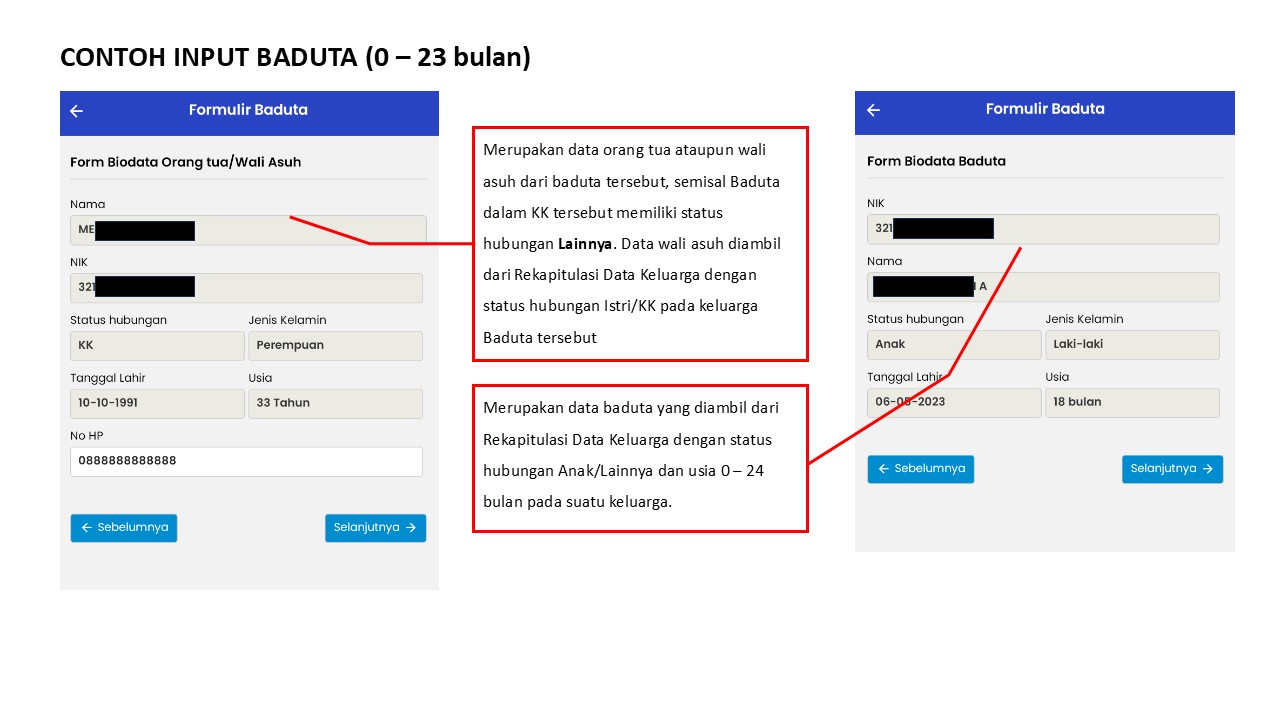 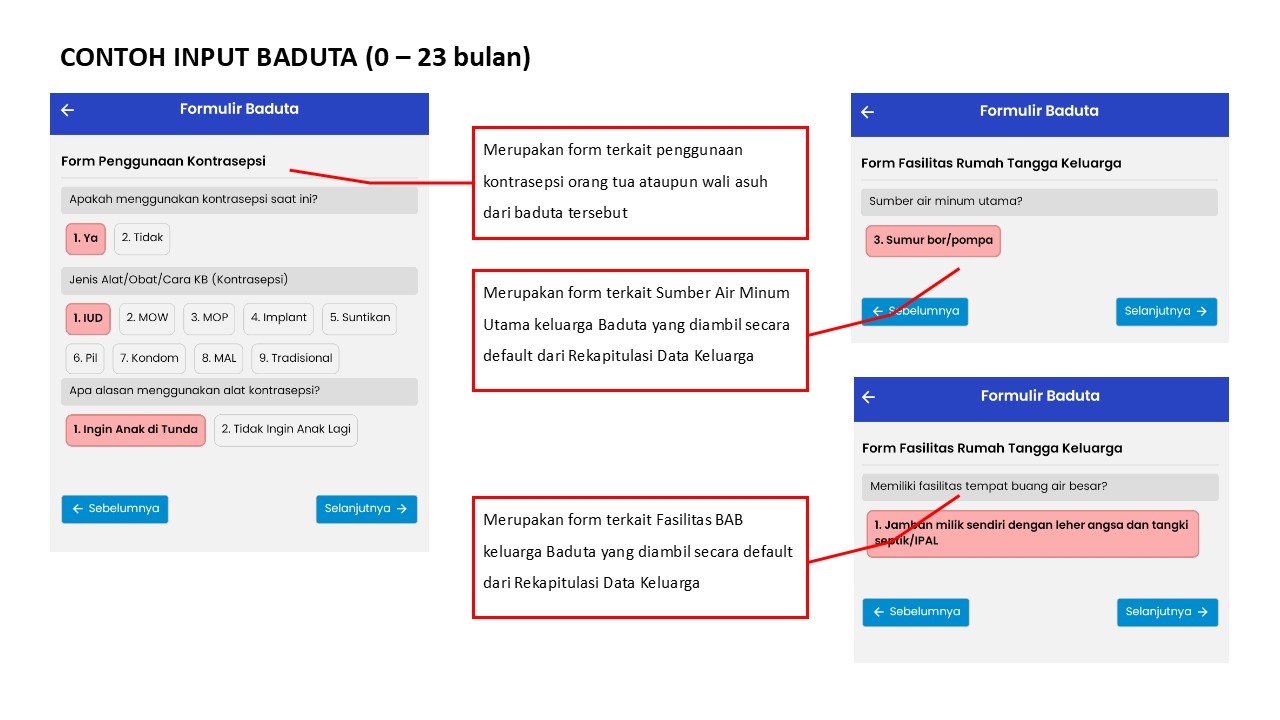 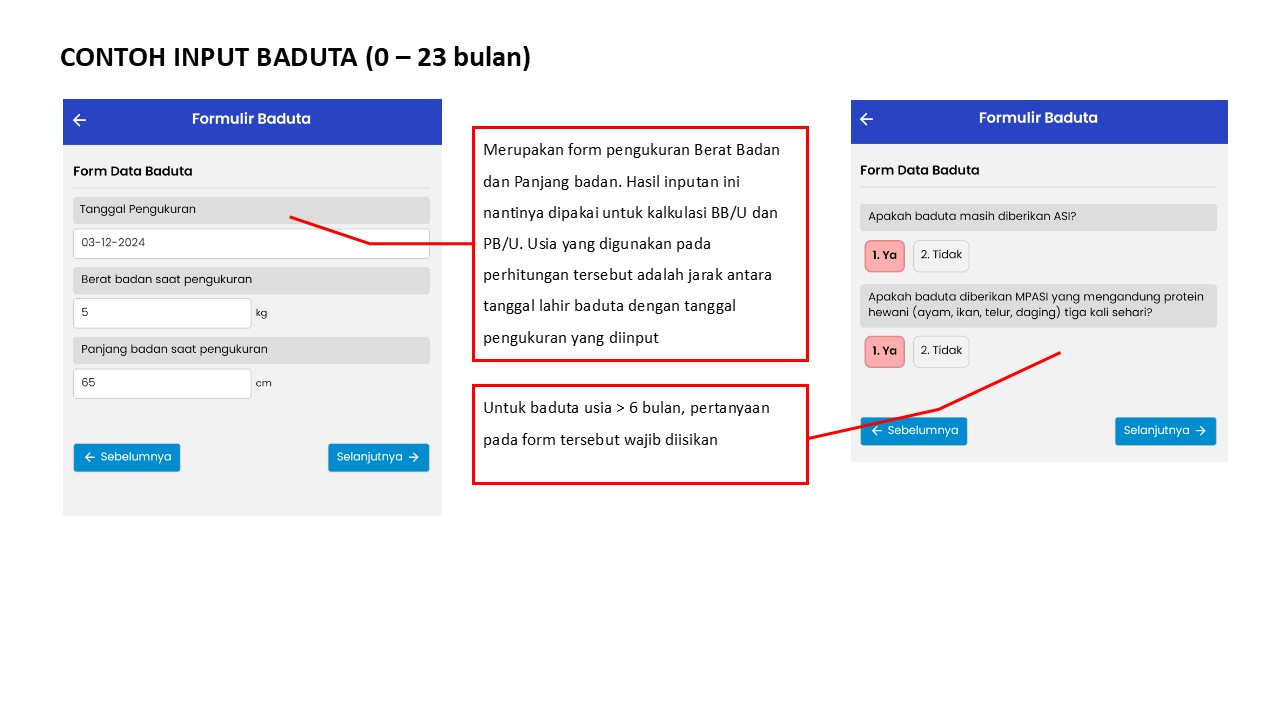 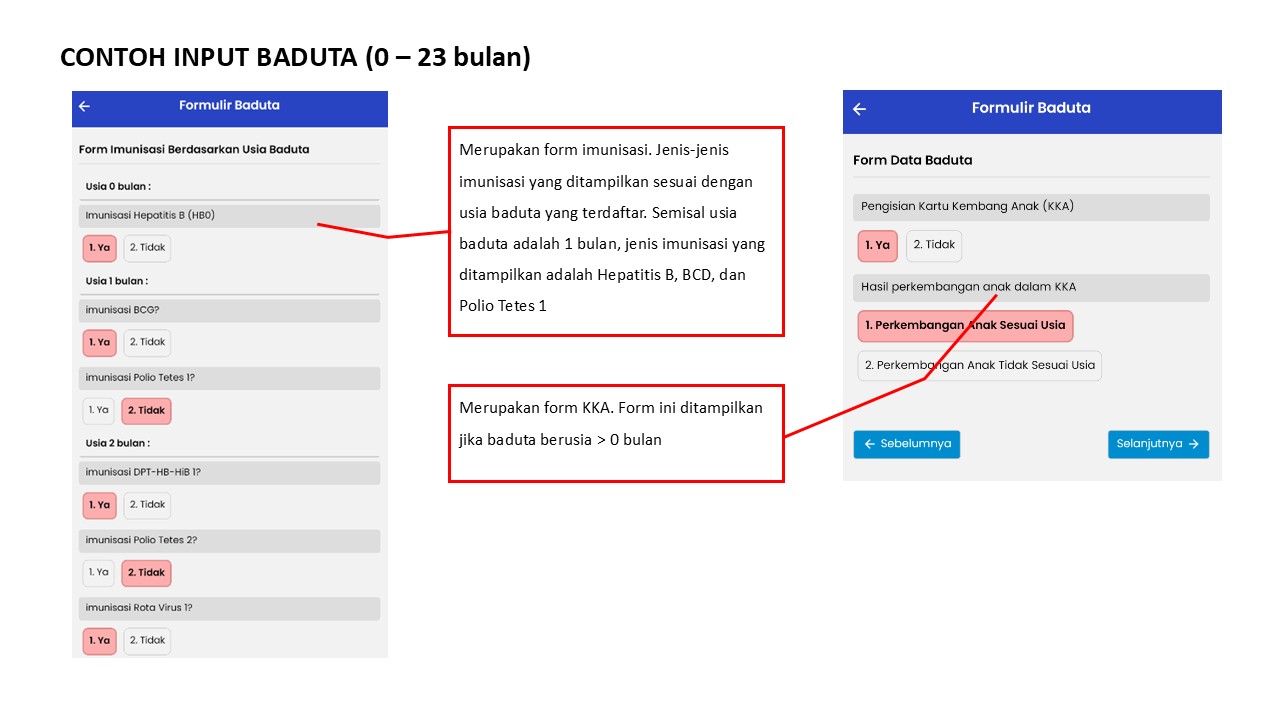 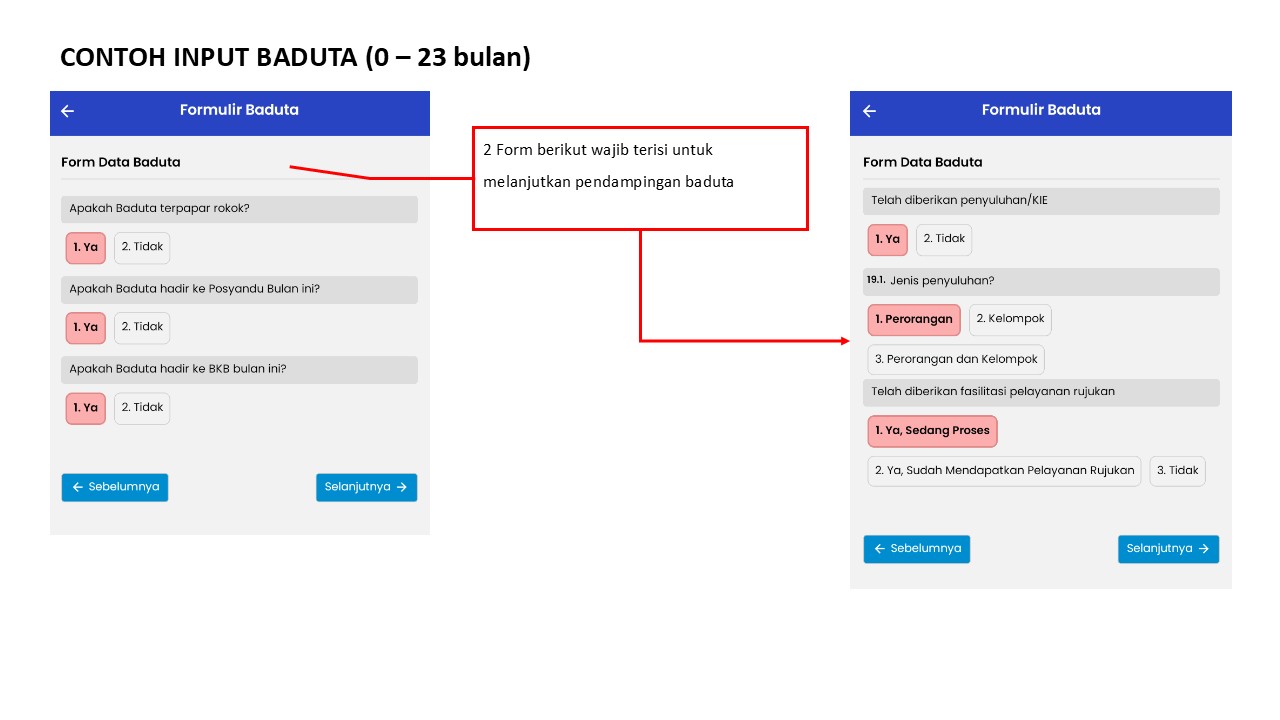 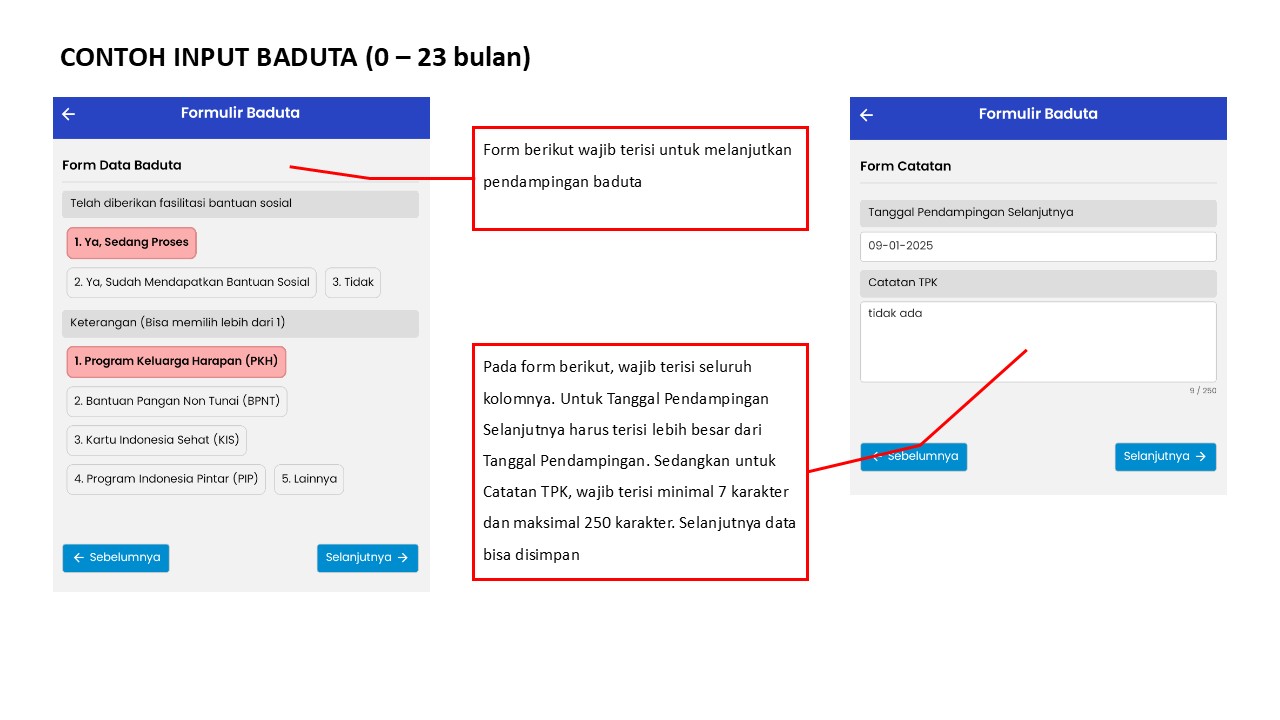 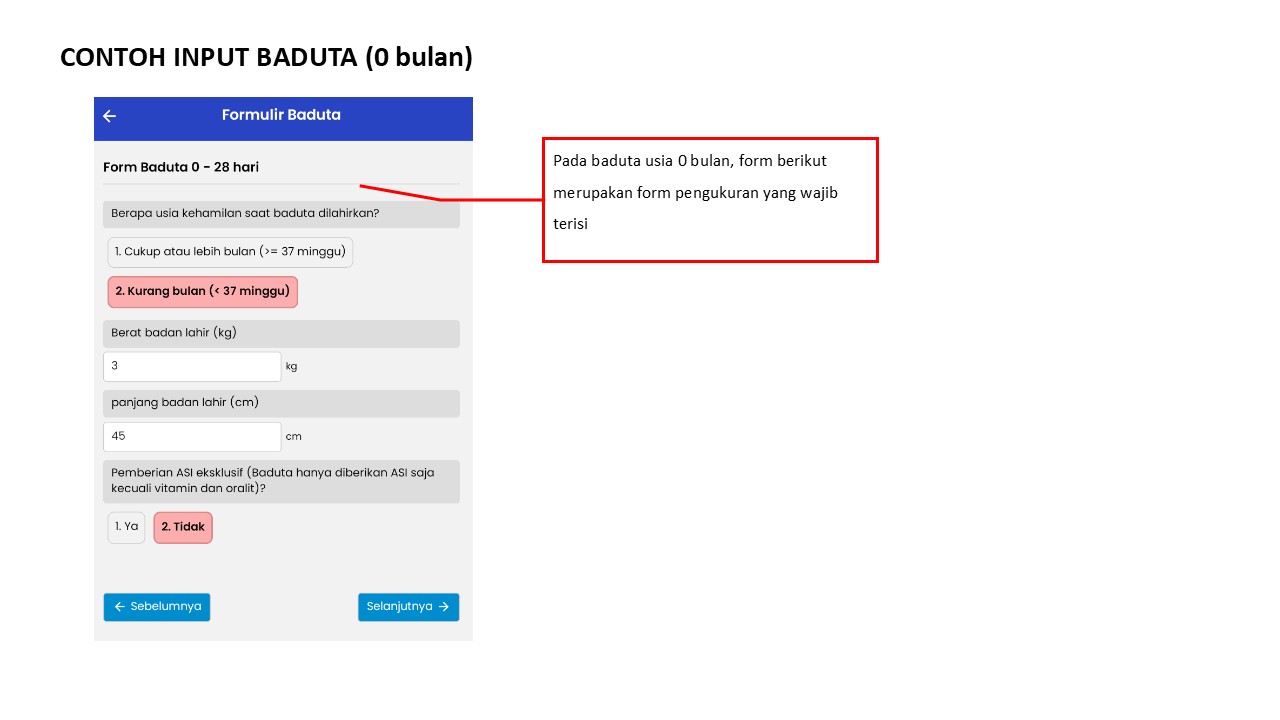 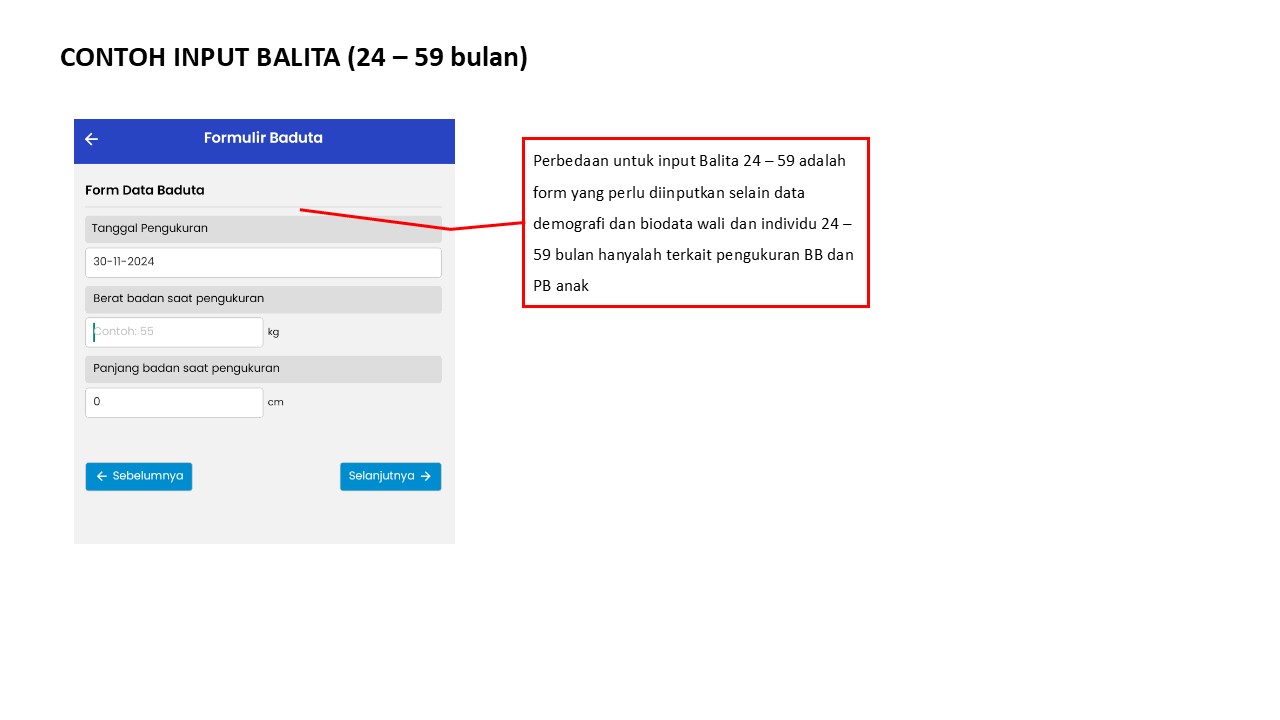 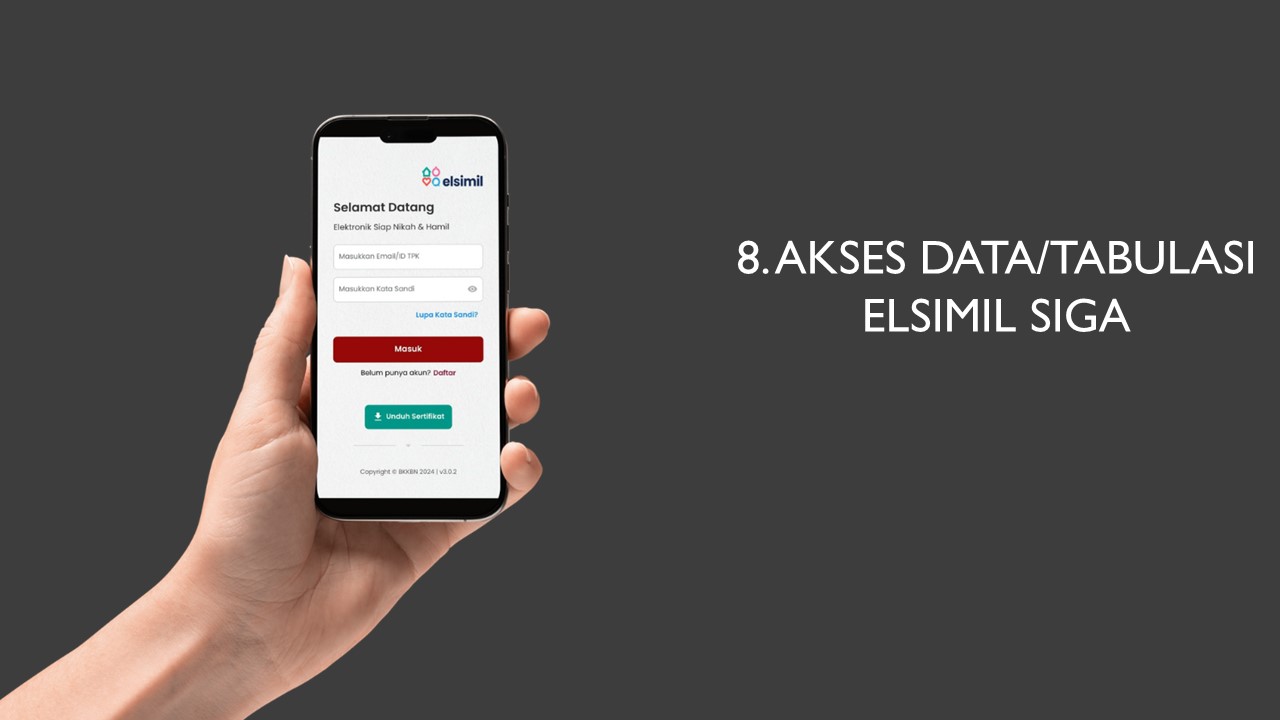 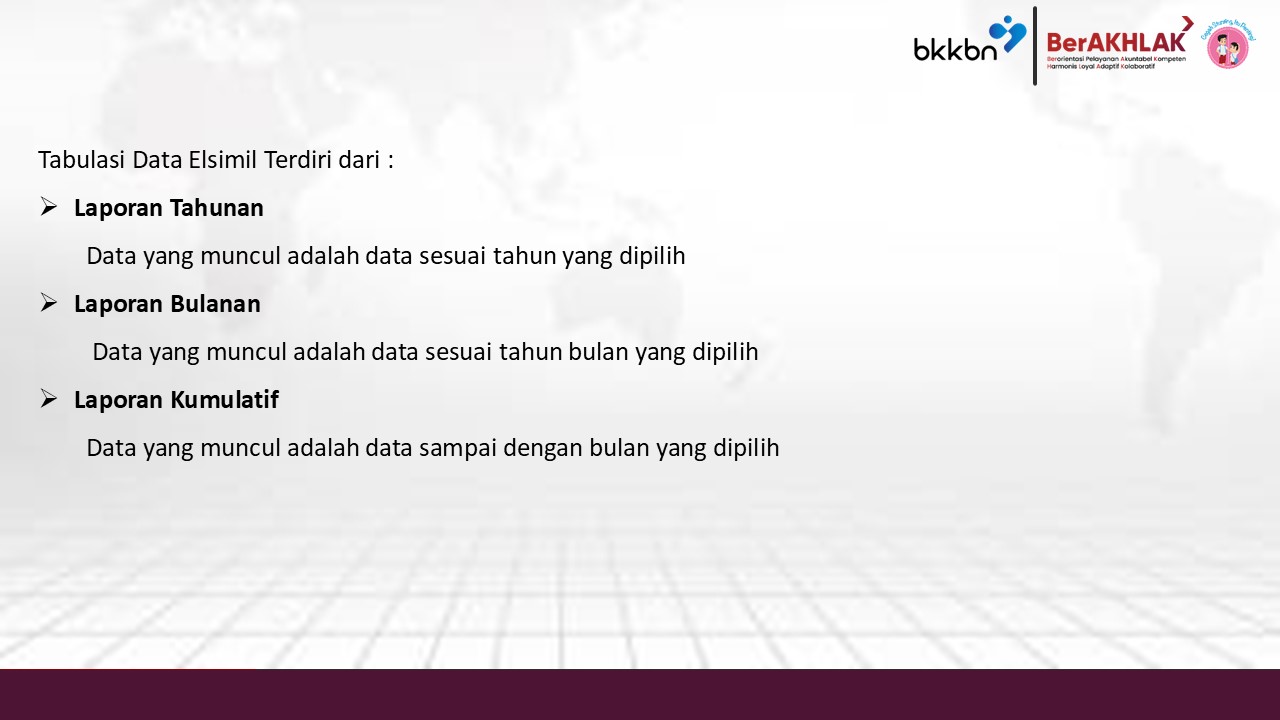 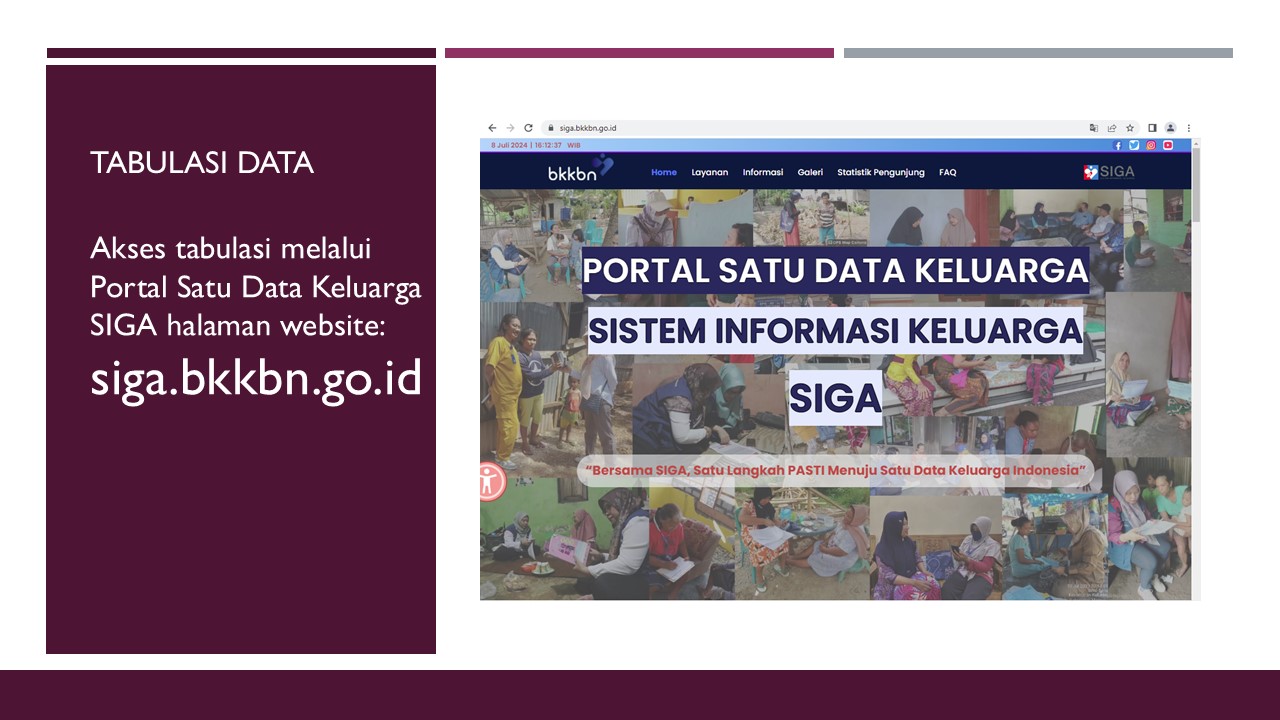 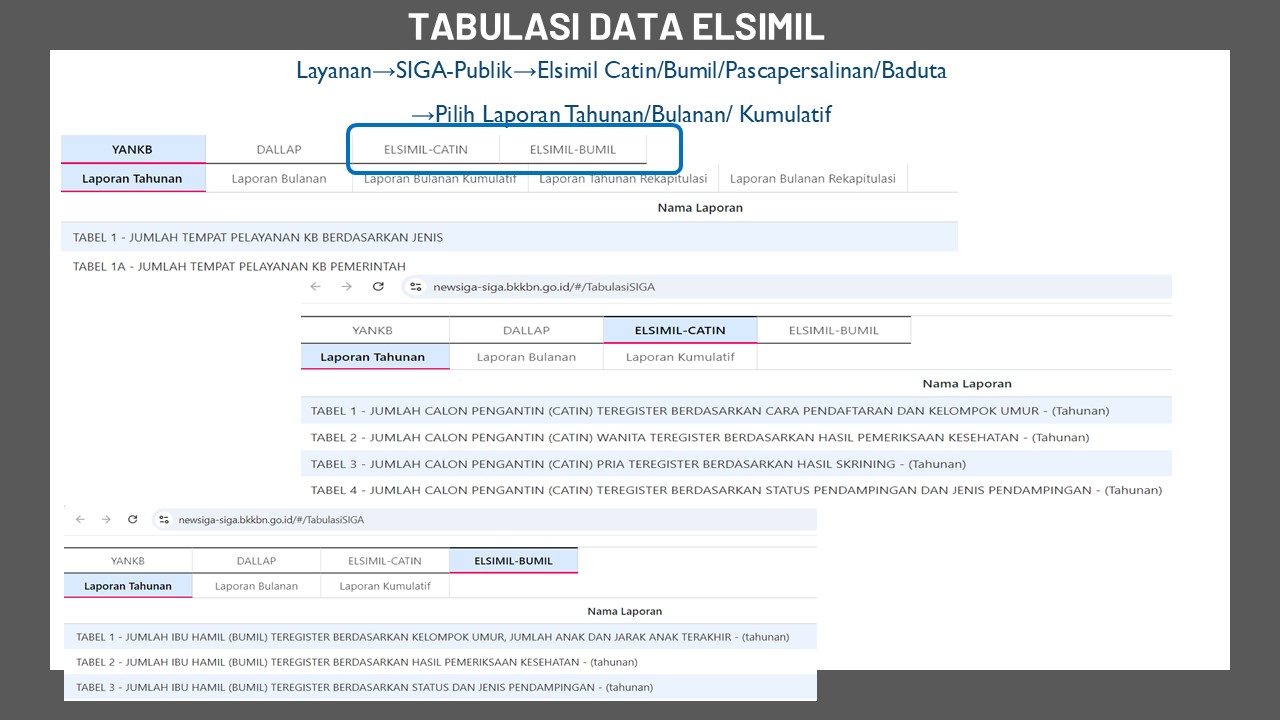 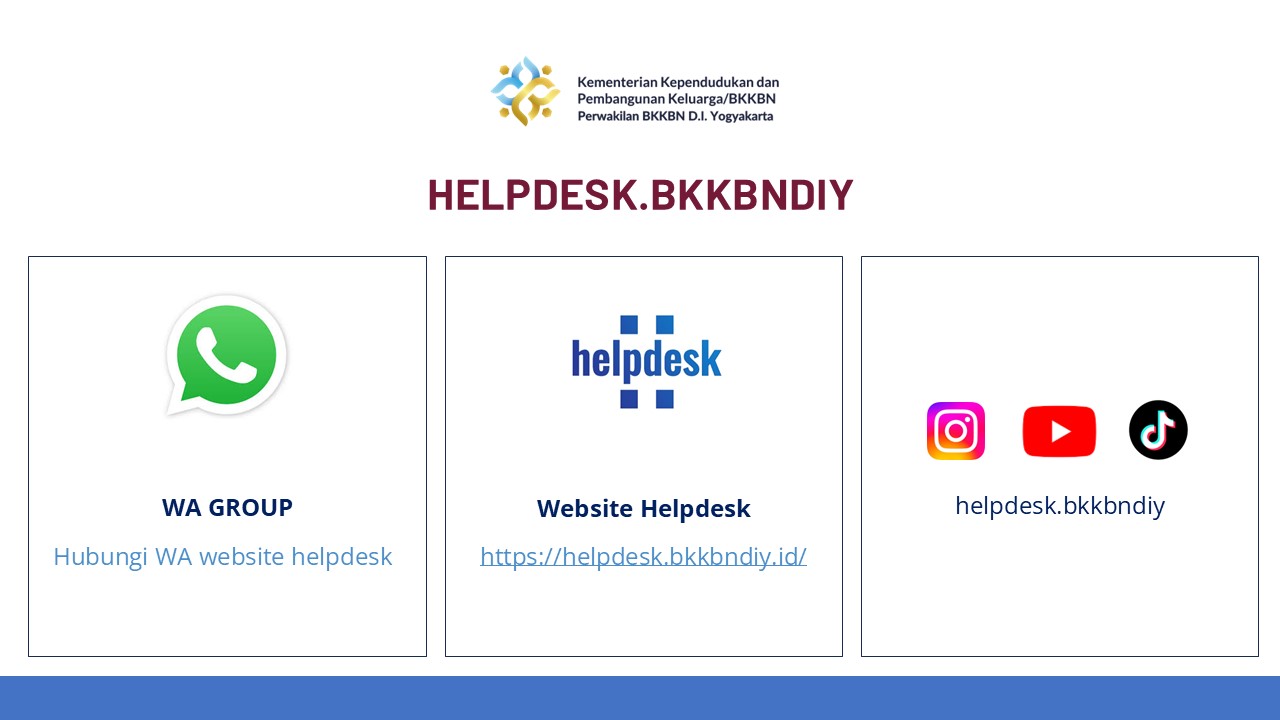 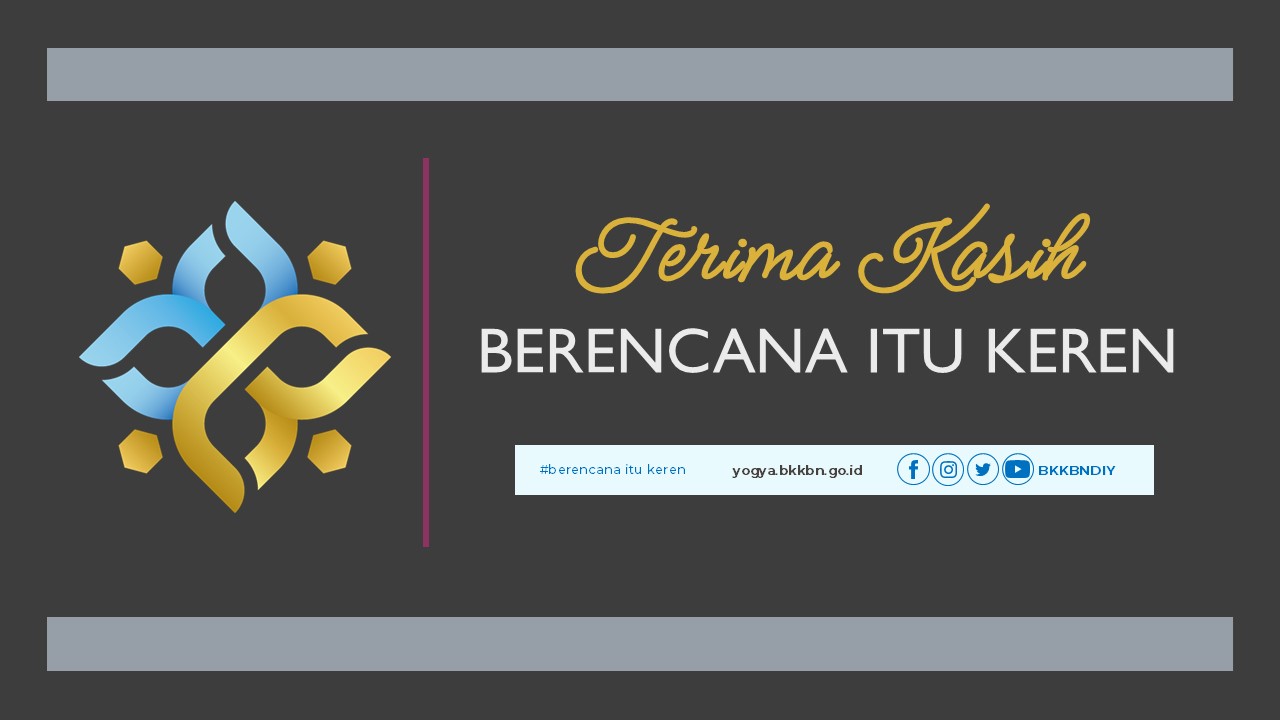